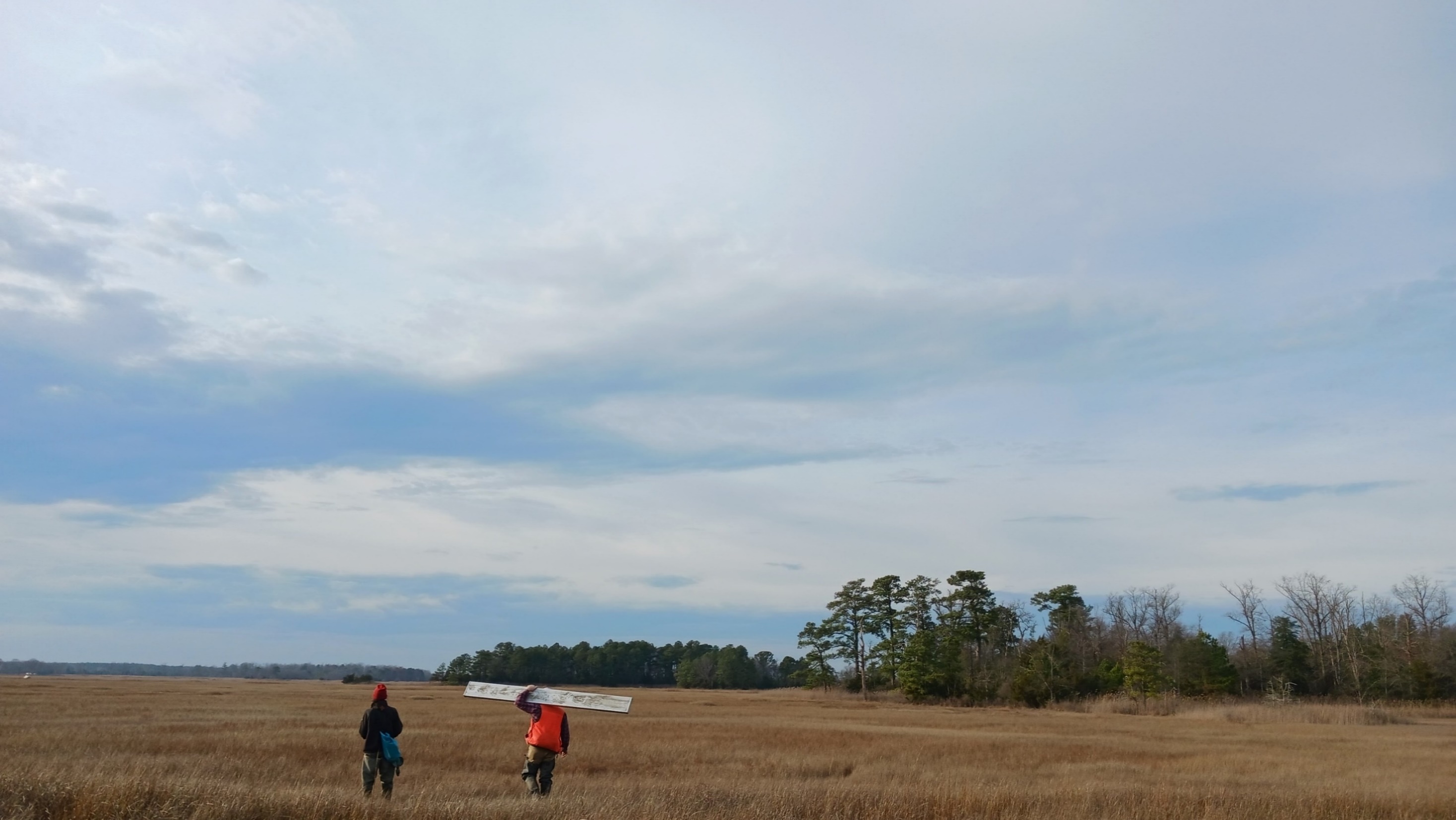 Programmatic approach to assessing salt marsh in Delaware and New Jersey for utilizing low-cost low-disturbance methods for enhancing resilienceBrian Marsh, USFWS Delaware Bay Coastal ProgramKaity Ripple, USFWS Delaware Bay Coastal ProgramJim Feaga, Ducks Unlimited, Inc.
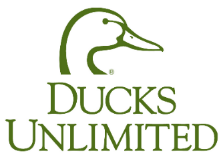 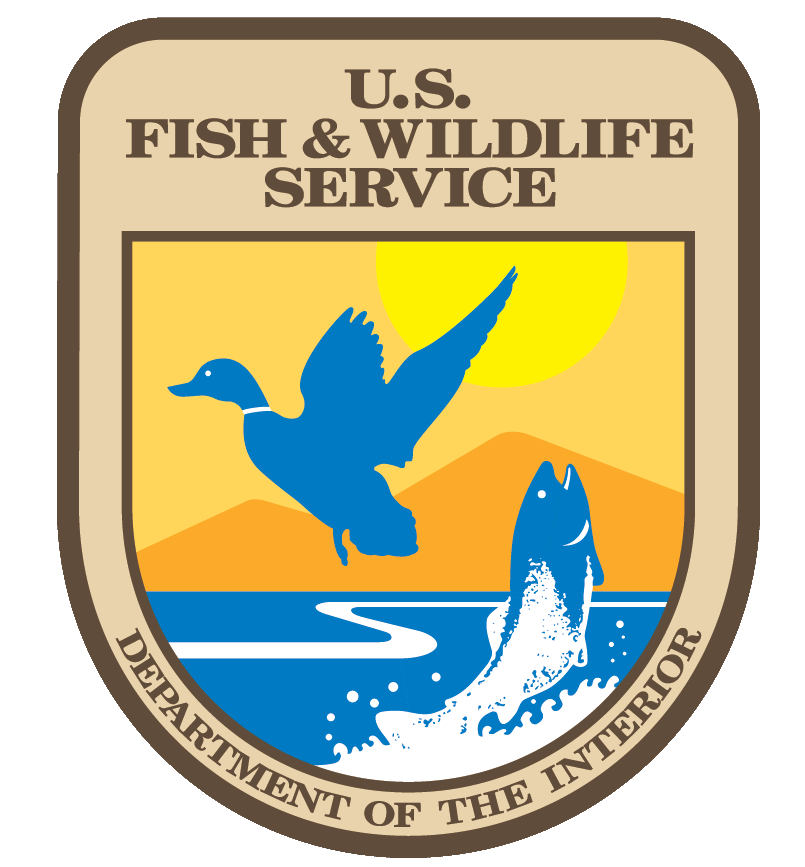 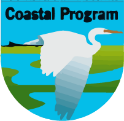 Cedar Creek Unit, Milford Neck WA, DE
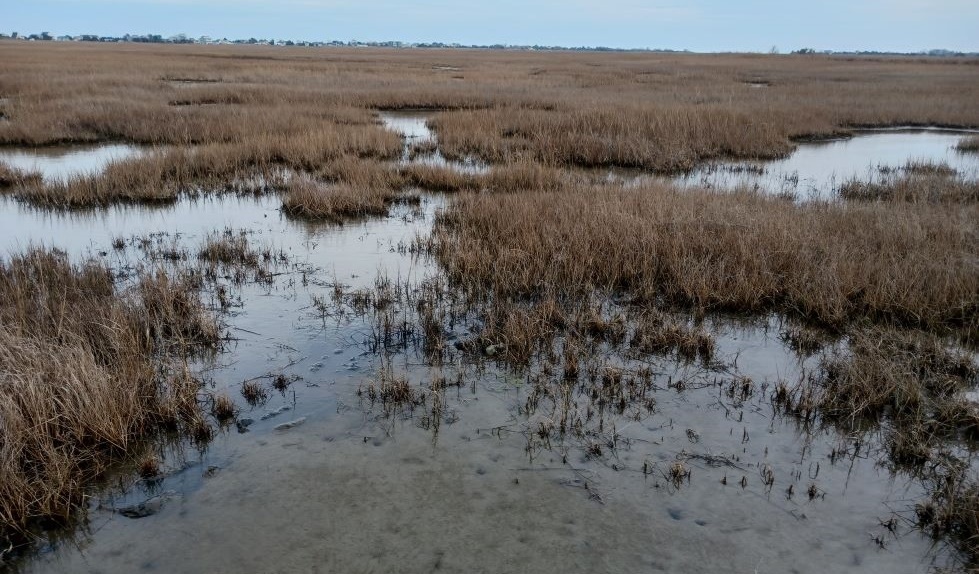 What we are doing
Assessing salt marsh sites to:
find sites suitable for a suite of restoration measures
gather data useful for design
gather baseline data
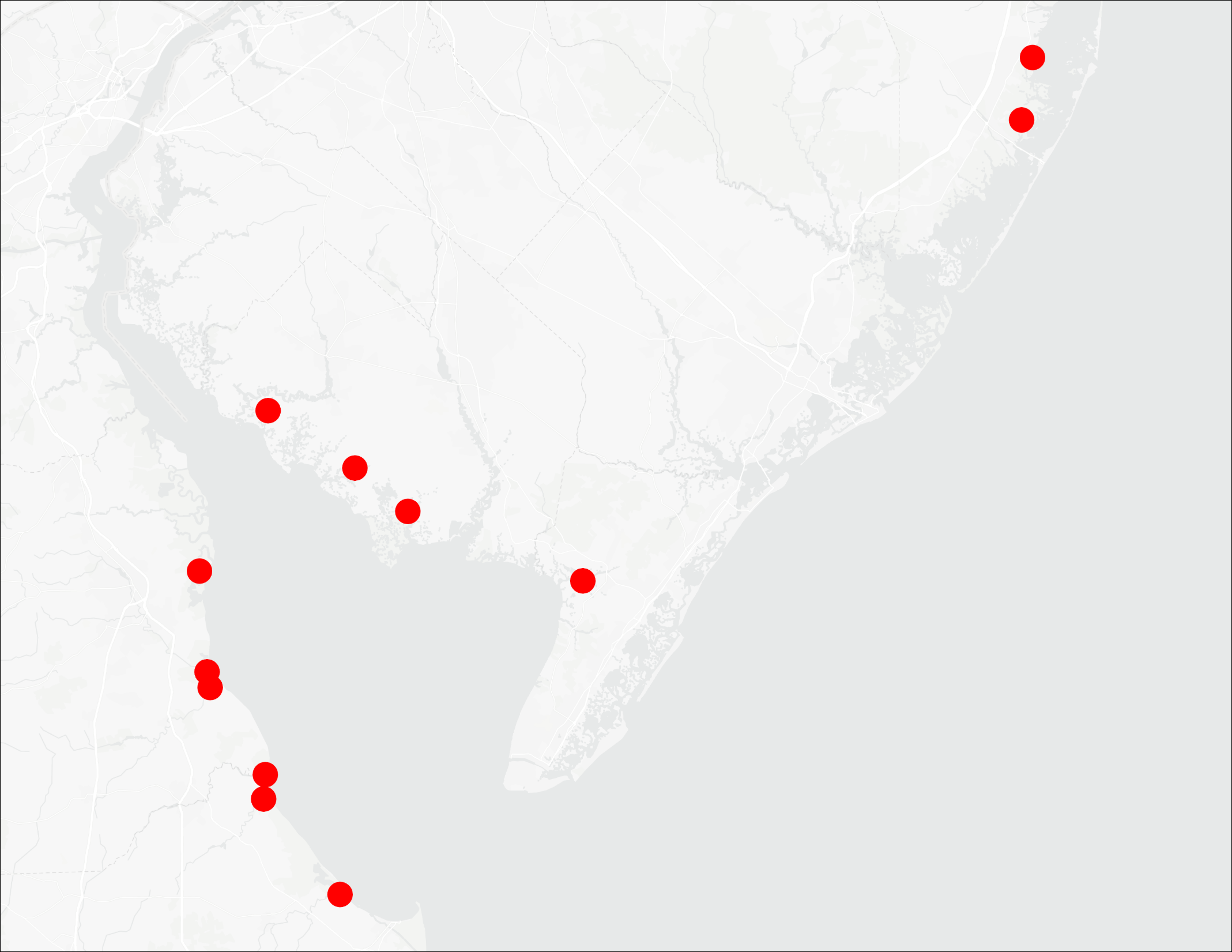 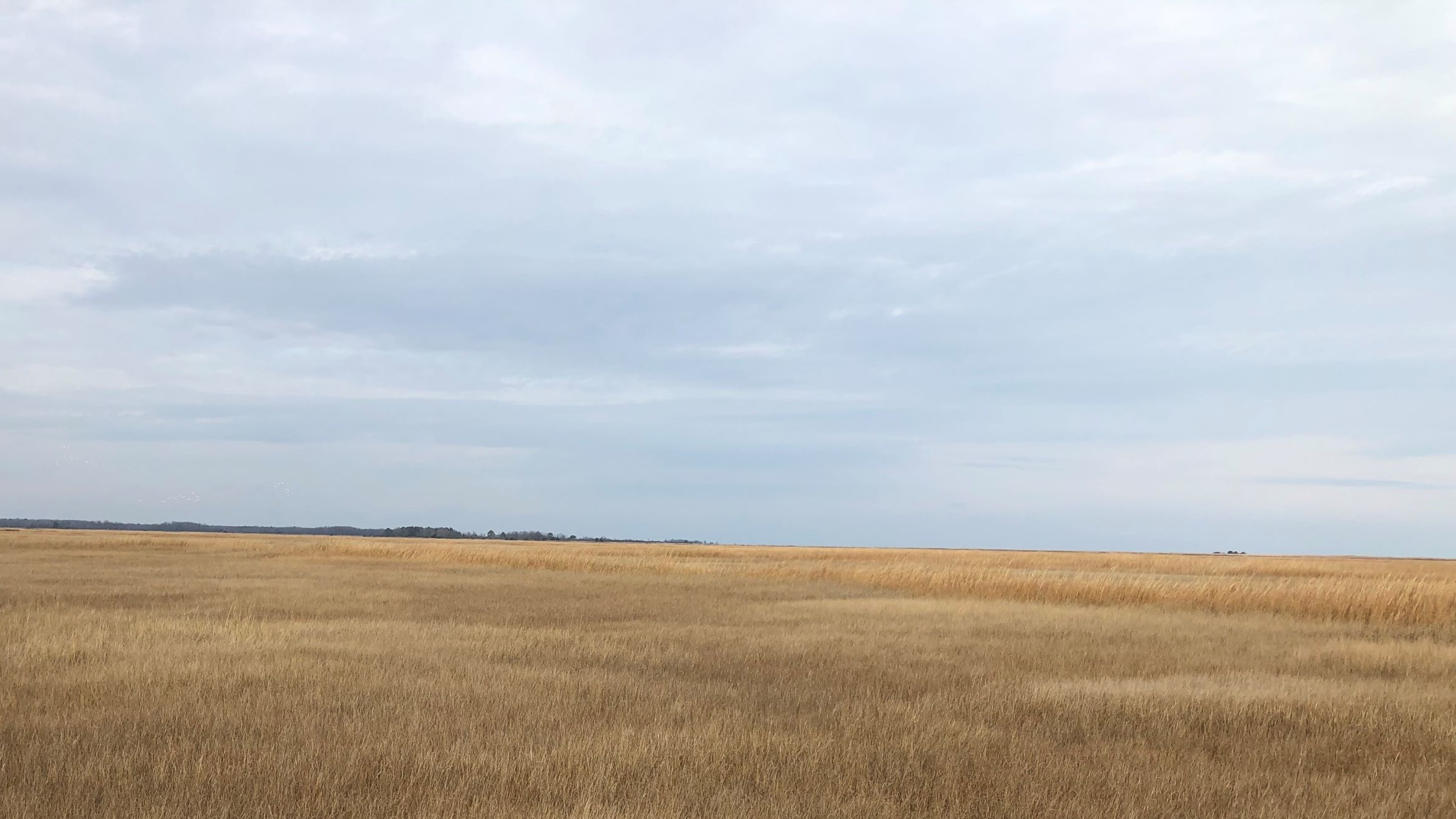 ASSESSMENT SITES
2023-2024
Lighthouse Center
Where we are working
AT&T Tract
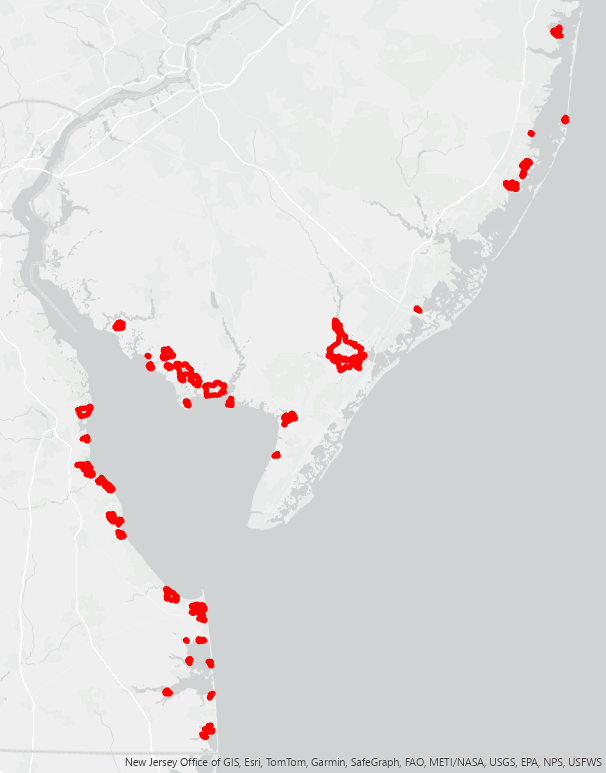 AREAS OF INTEREST
2022 and onward
Dix
Nantuxent
Garrison
Port Mahon
Dennis Creek
Buckaloo
Murderkill
Mispillion
Cedar Creek
Delaware Watershed Conservation Fund - 2022
2023 first field season
2024 second field season
Prime Hook Unit IV
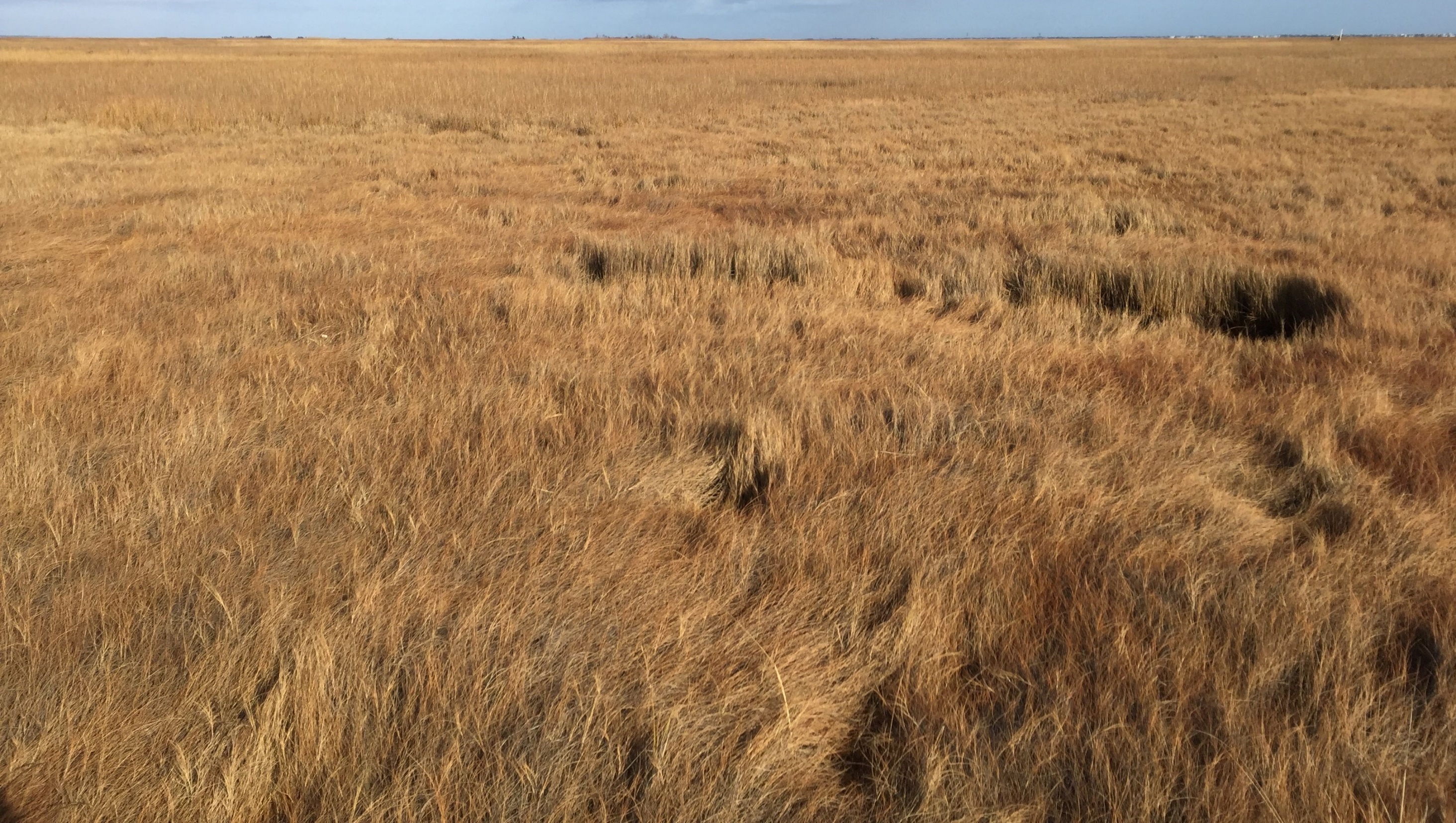 What do we mean by programmatic approach?
team approach to developing similar projects across a landscape scale
economy of scale
efficient data collection
standardized protocols
informed perspective
sustained partnerships
learning network
project pipeline
identify sites
completed projects
assessment
other restoration methods?
adaptively manage
low-tech design
monitoring
permitting & funding
installation
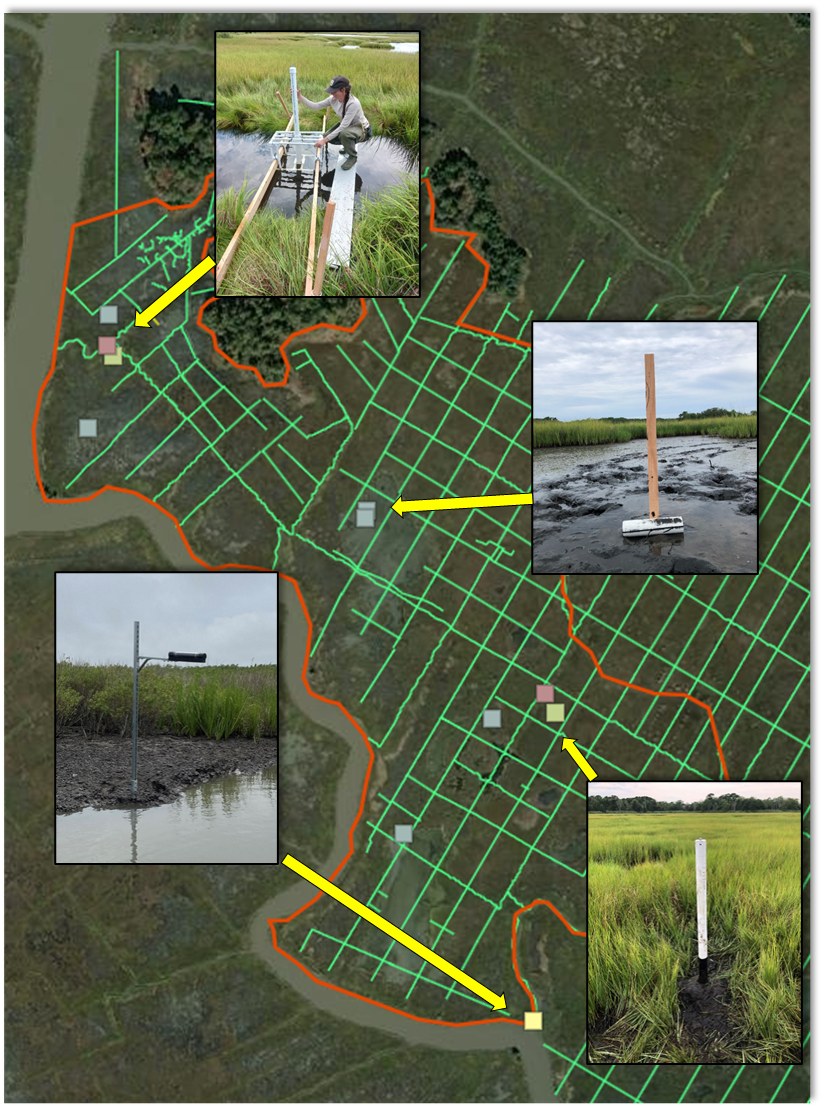 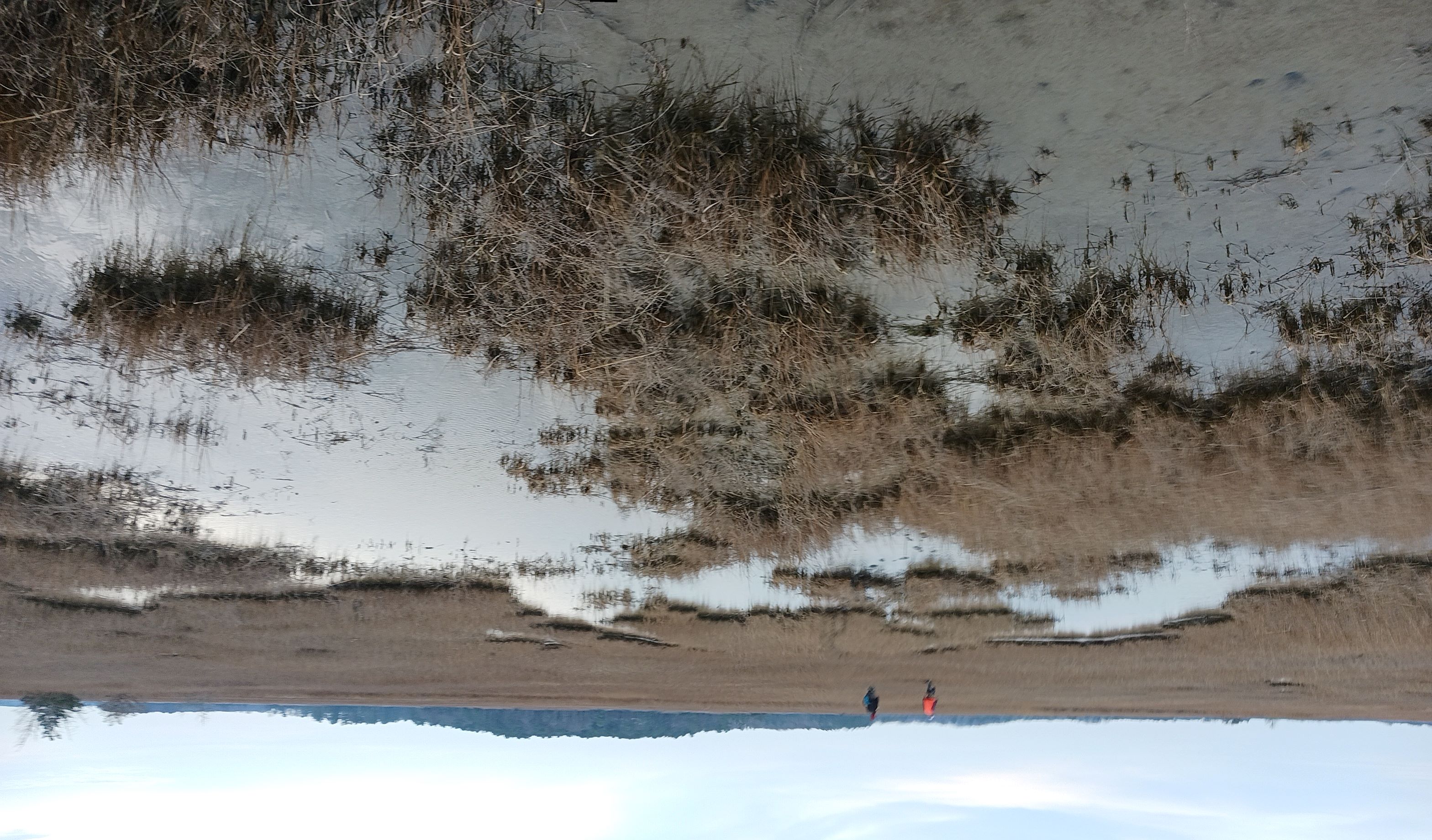 What we are assessing
HYDROLOGY
water levels
local tidal datums
inundation frequency
saturation rate
groundwater level
ditch networks
tidal lag and restriction
trapped hydrology
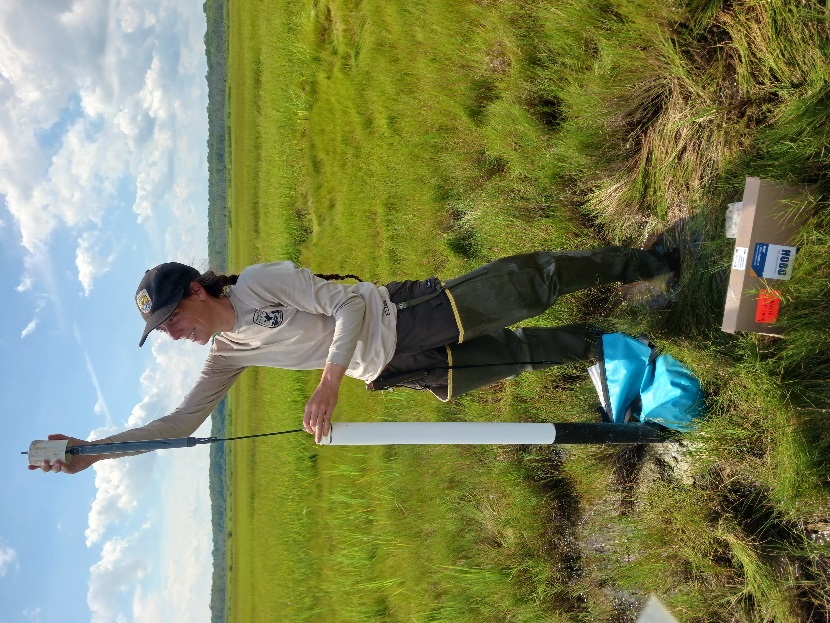 channels
surface water
Hyfi
Onset HOBO
reference creeks
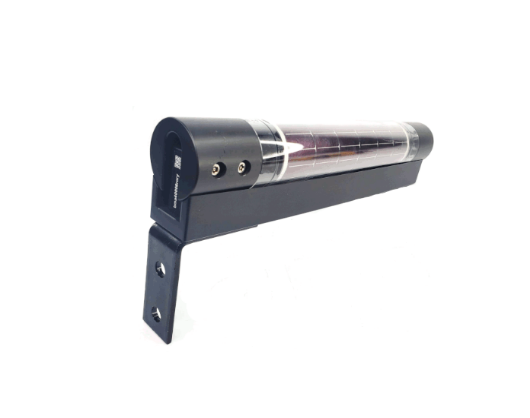 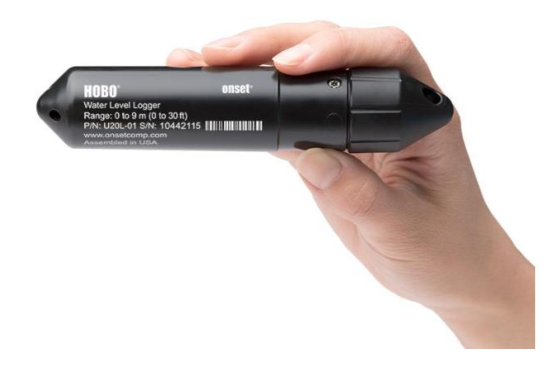 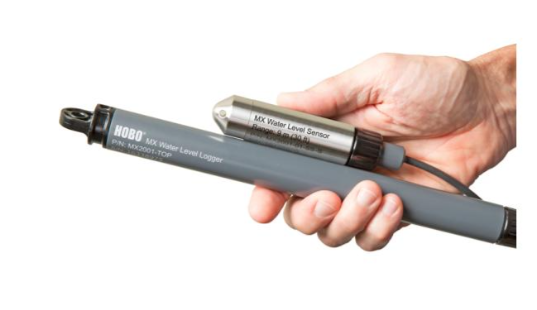 groundwater
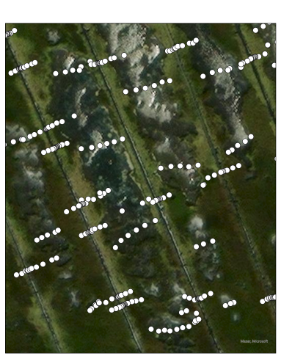 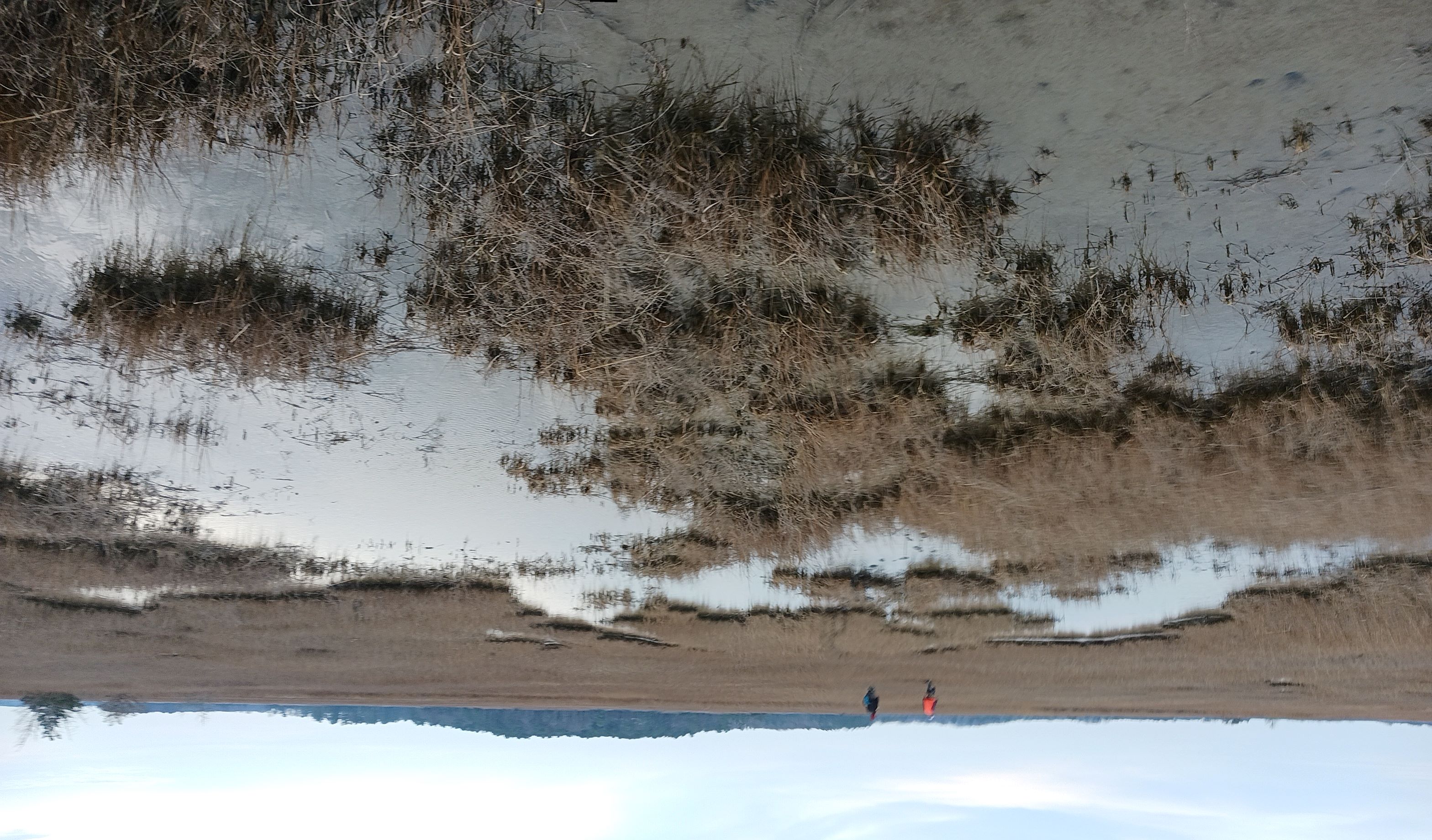 What we are assessing
RTK
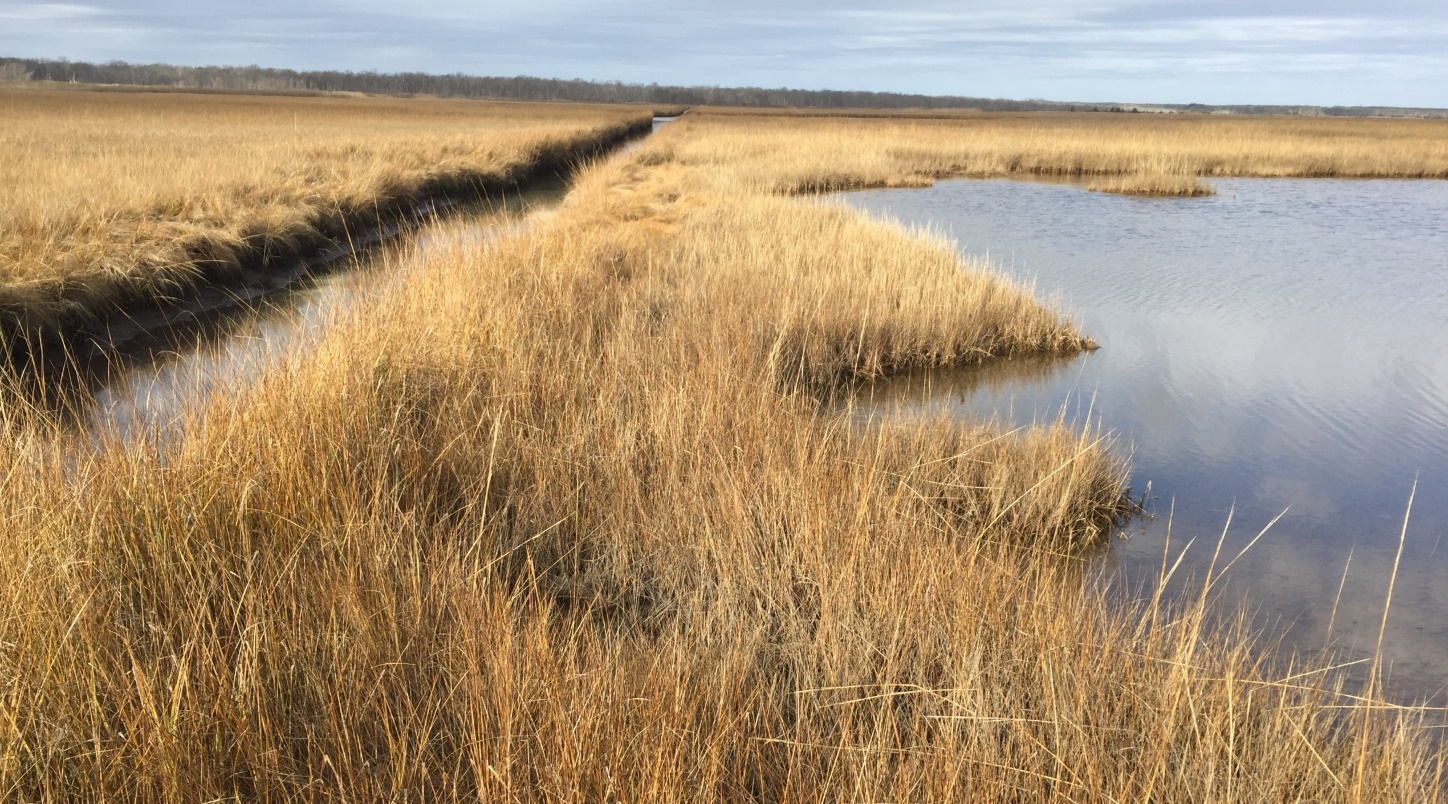 ELEVATION
RTK and LiDAR data
predicting inundation patterns
revealing elevation deficits
determining if elevation capital is present
1.1 ft
0.5 ft
microberm
-1.5 ft
inundated
marsh
ditch
LiDAR
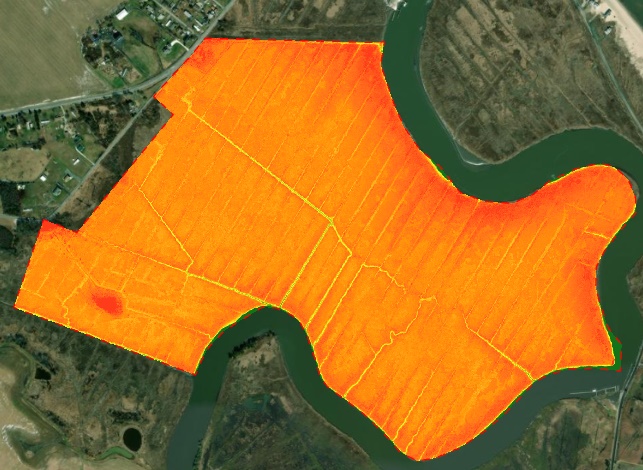 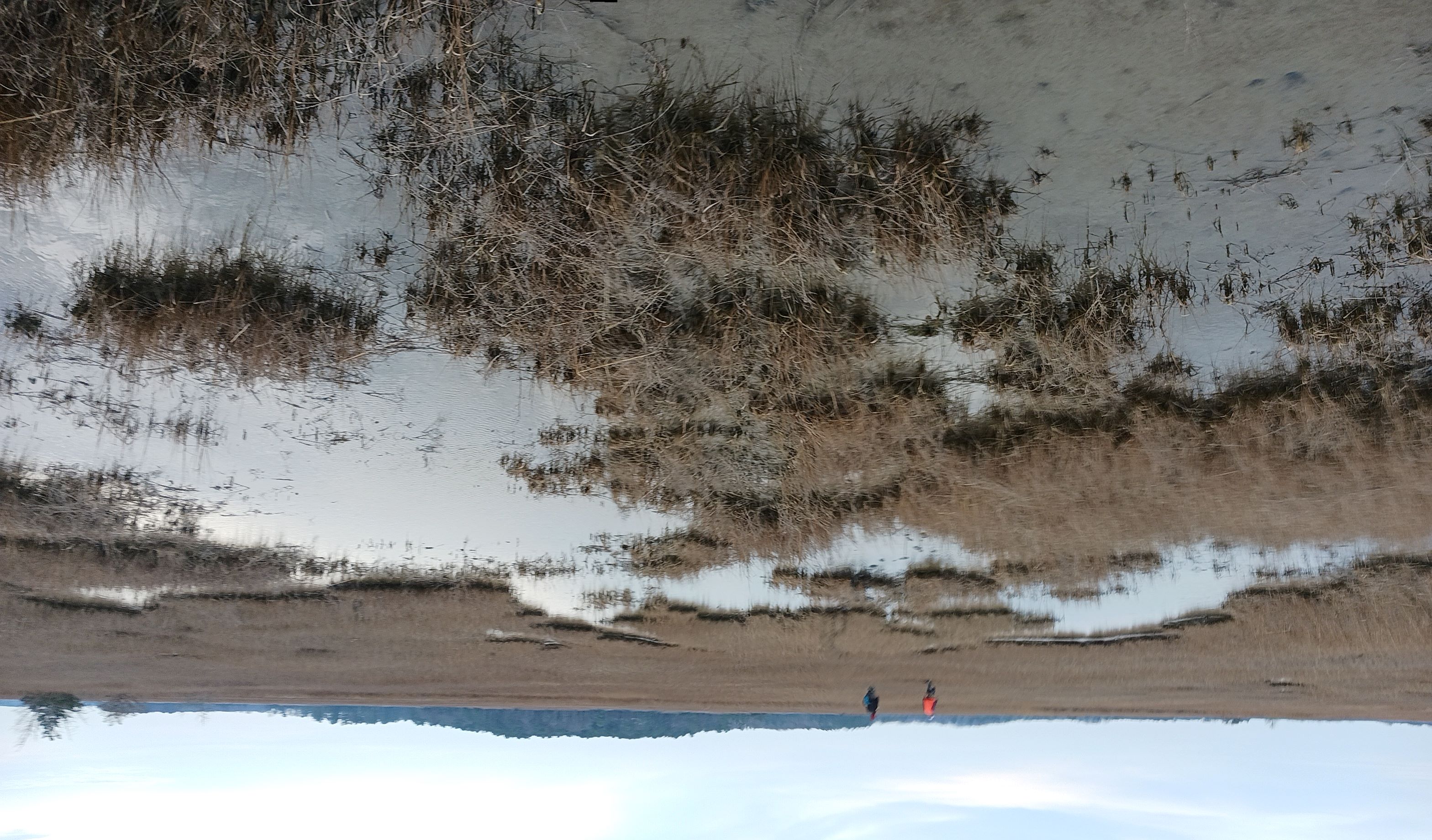 bio-benchmarks
What we are assessing
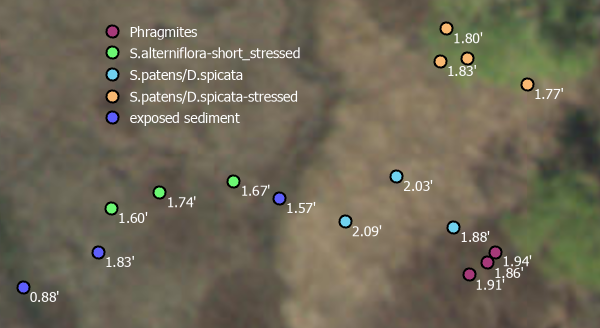 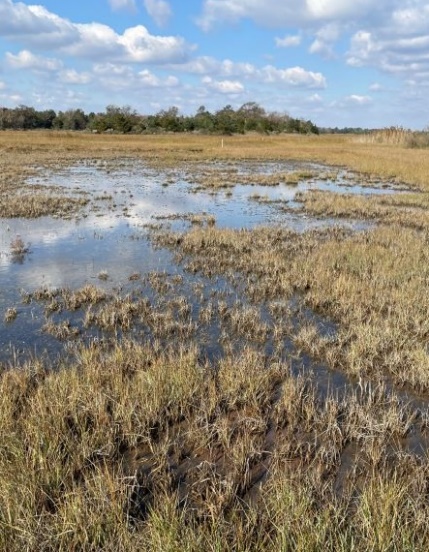 VEGETATION
composition, density, condition
indicator of hydrology
indicator of trajectory
predetermined point grids
% cover and composition
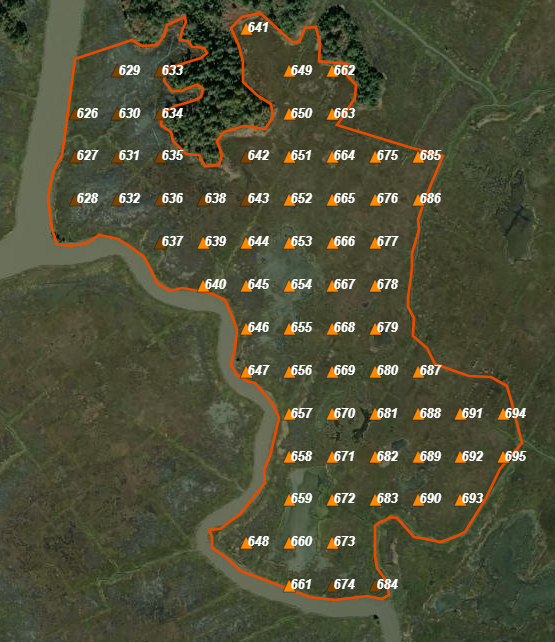 horizontal vegetation
obstruction
vegetation height
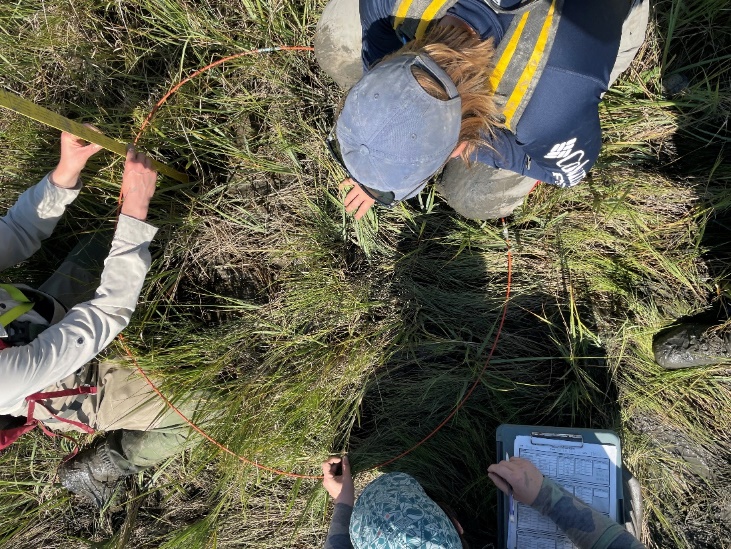 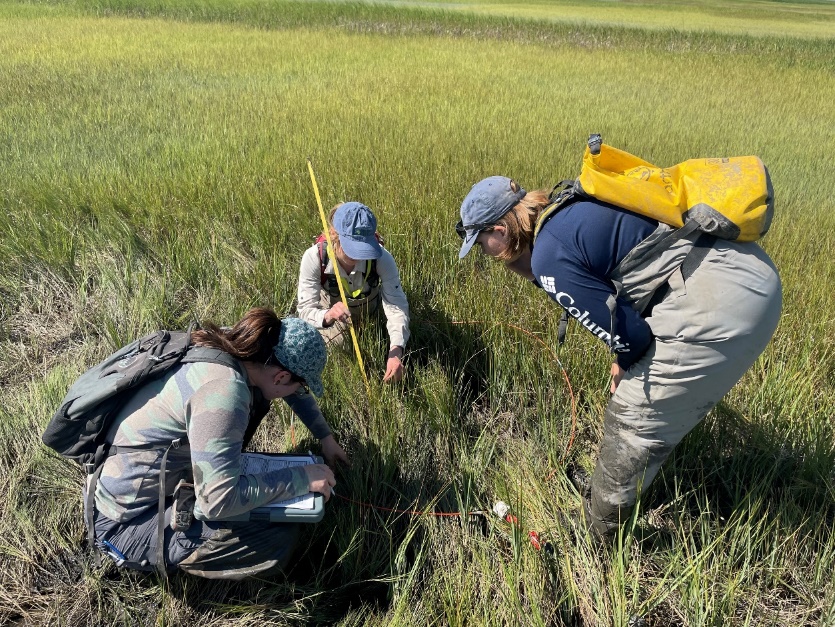 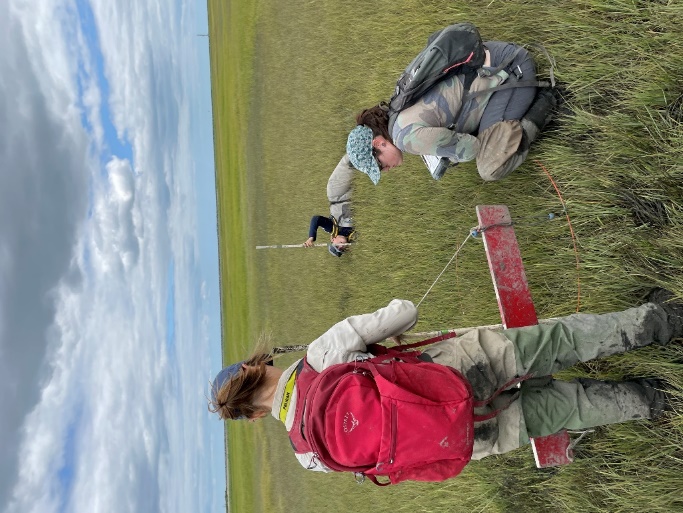 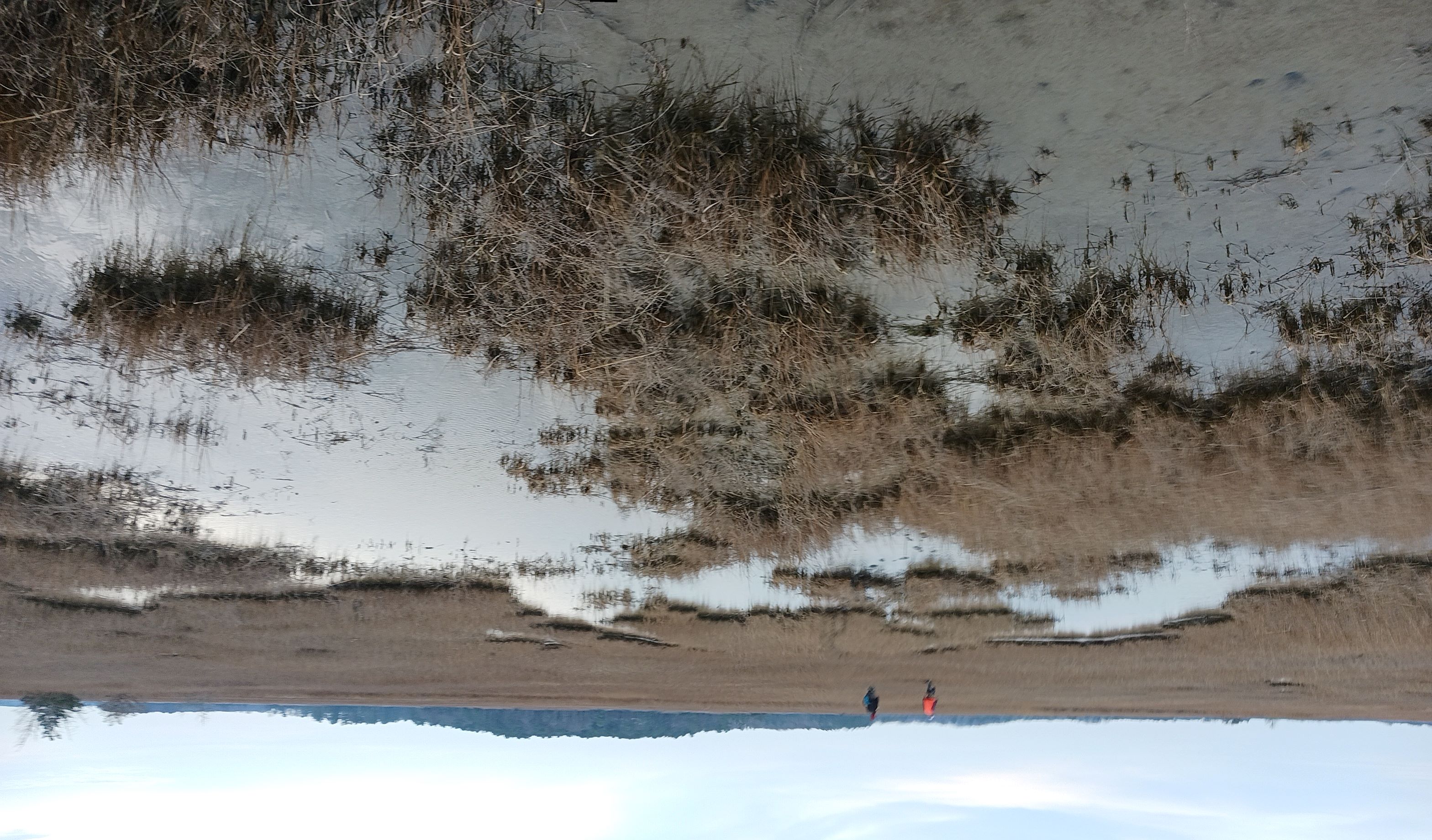 What we are assessing
BEARING CAPACITY
centimeters of penetration depth
indicator of peat and root condition with greater penetration depths suggestive of peat breaking down and poor root vigor
capabilities of substrate to support restoration features
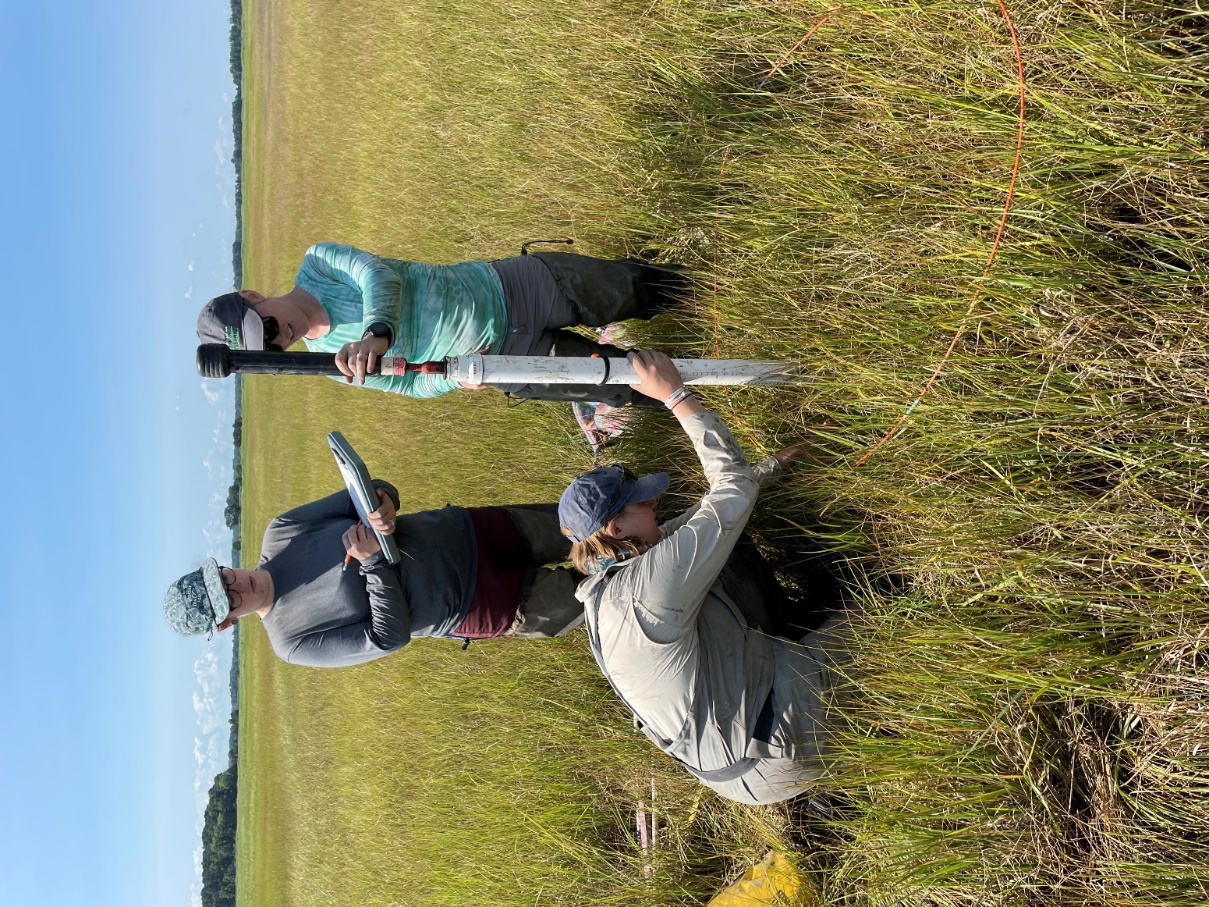 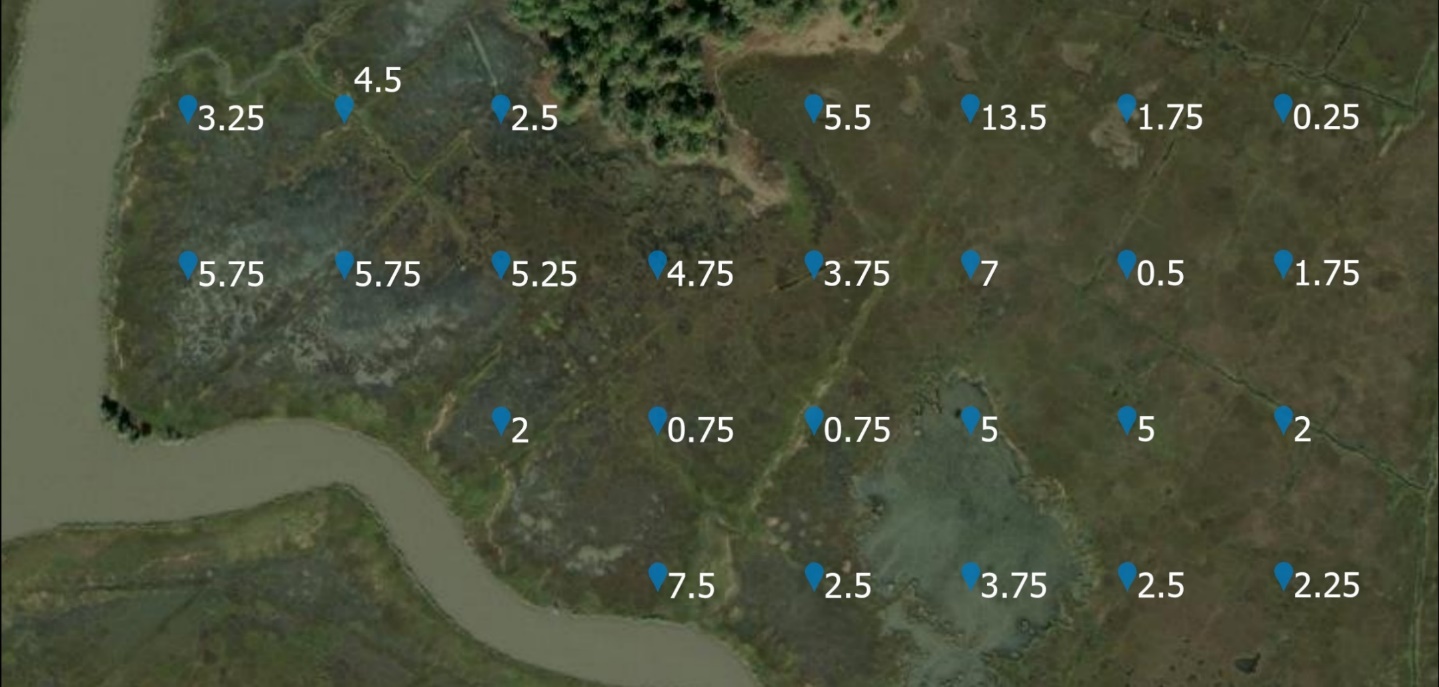 What we are assessing
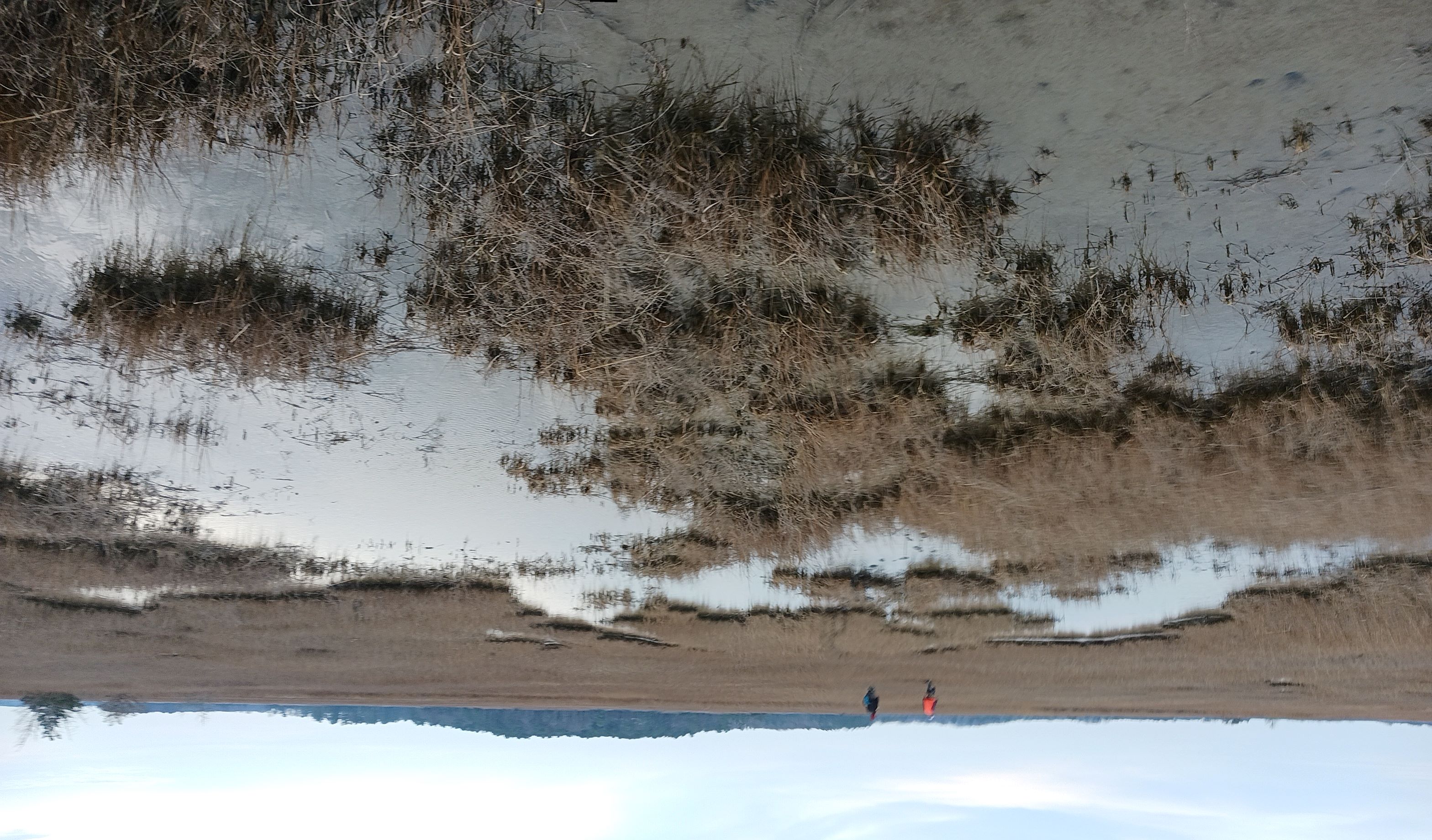 AVIAN COMMUNITY
tidal marsh bird point counts
habitat indicator
important conservation species
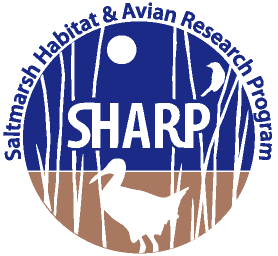 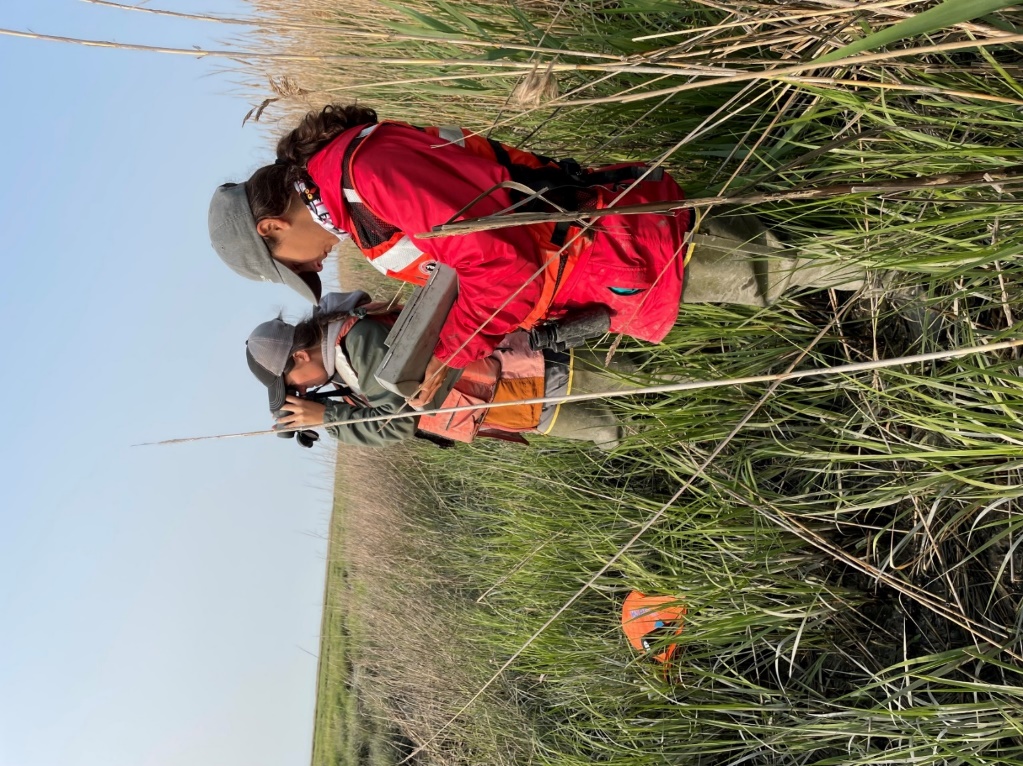 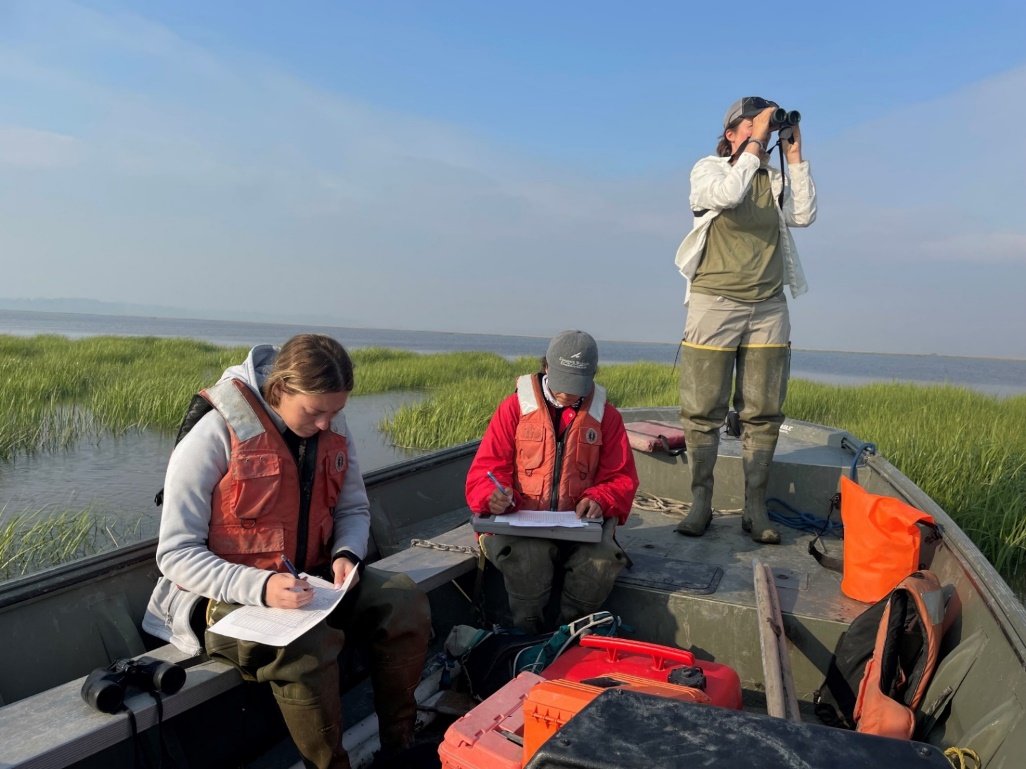 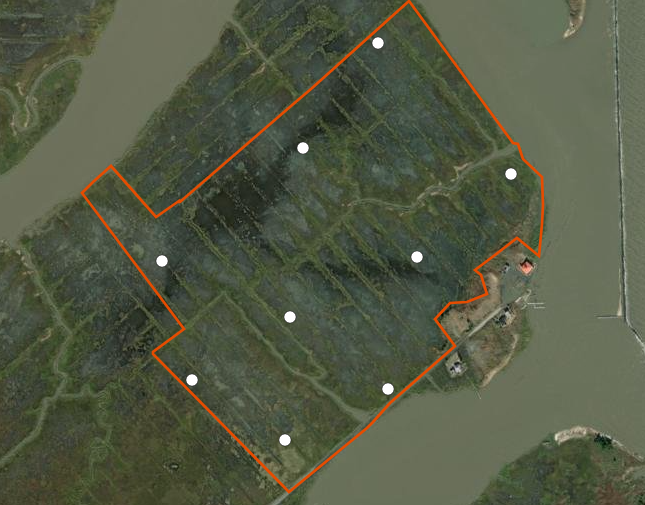 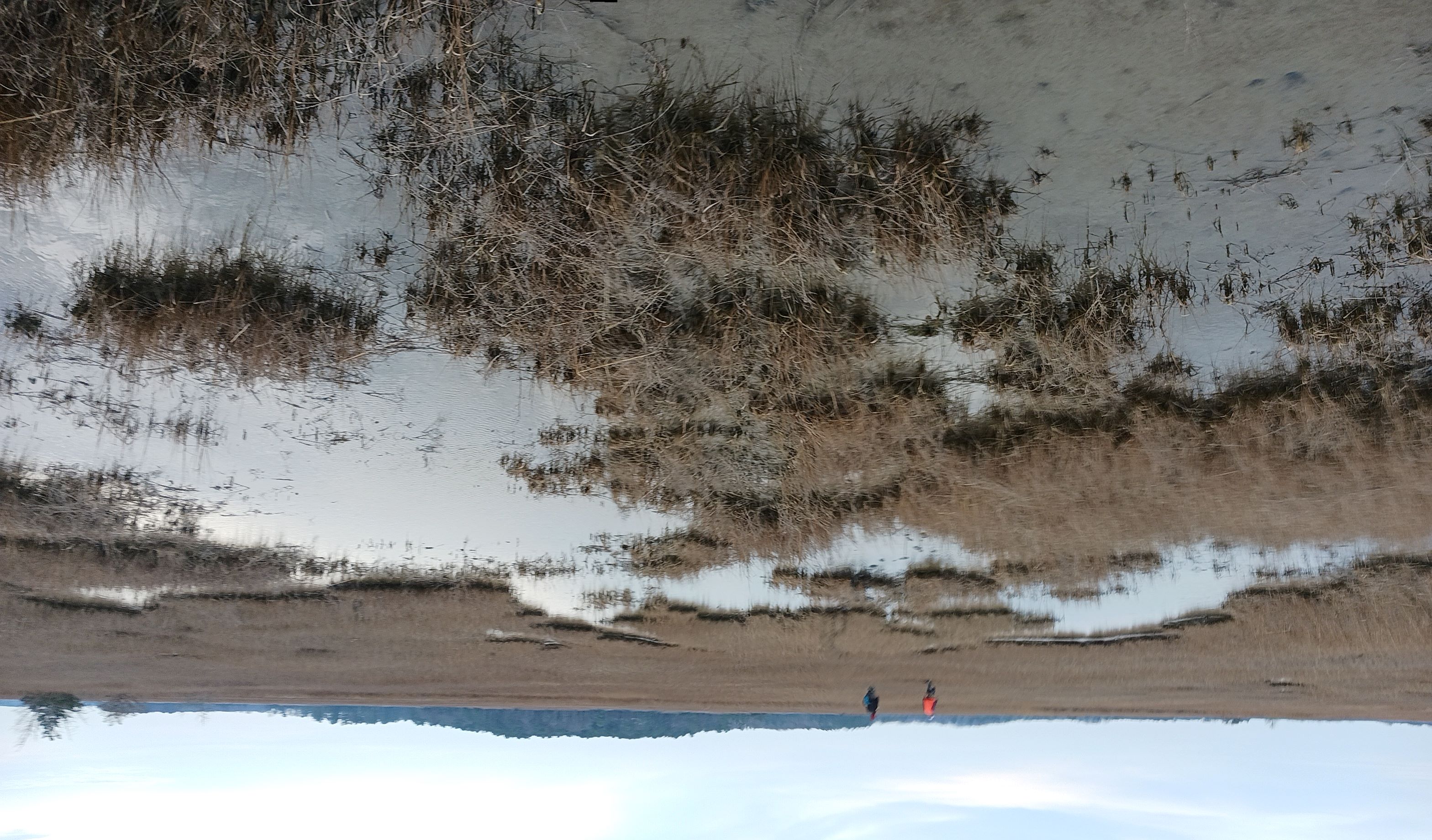 What we are assessing
NEKTON COMMUNITY
community coming off the marsh on ebb tides
habitat indicator
important trophic species
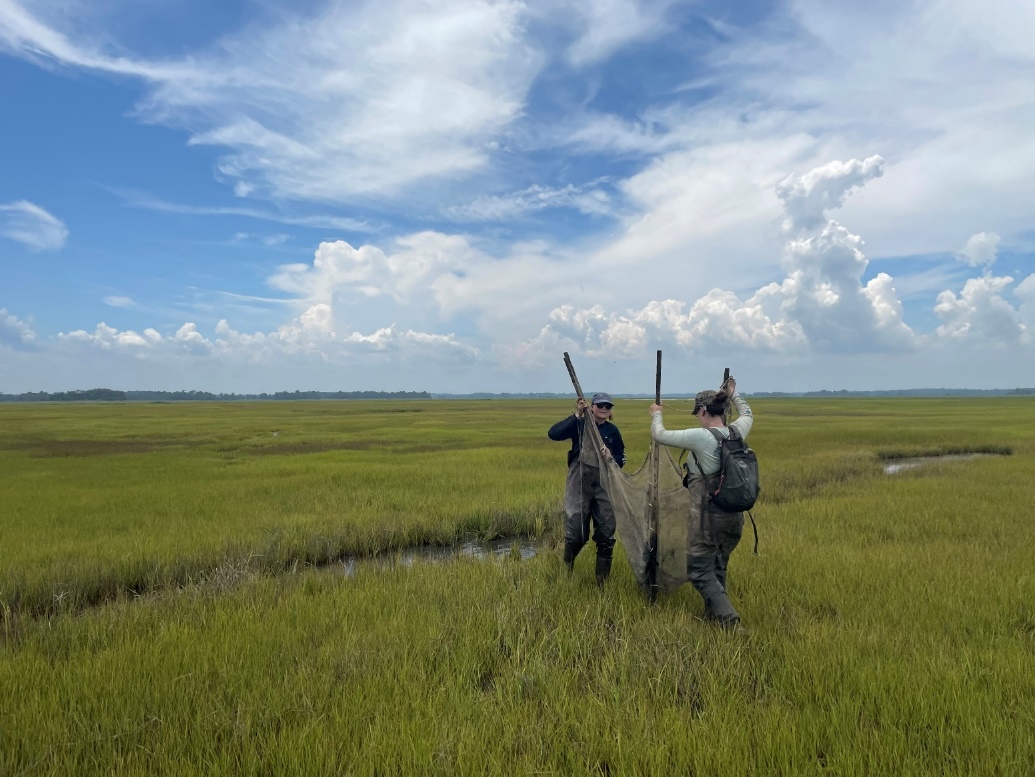 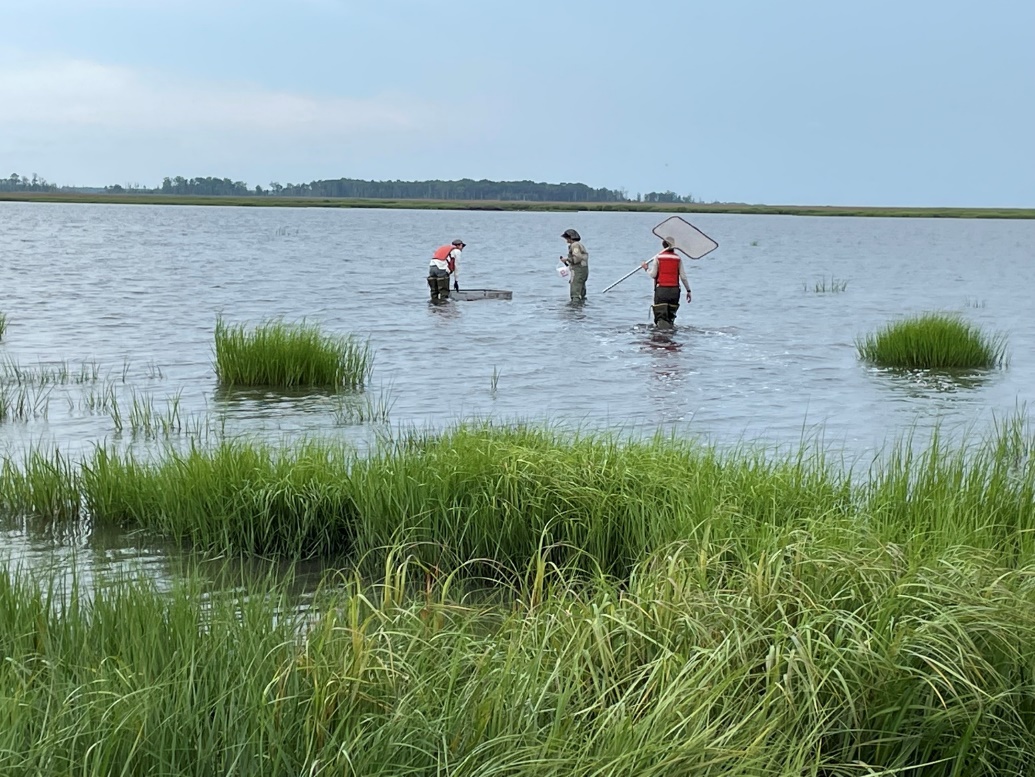 How the data is being gathered
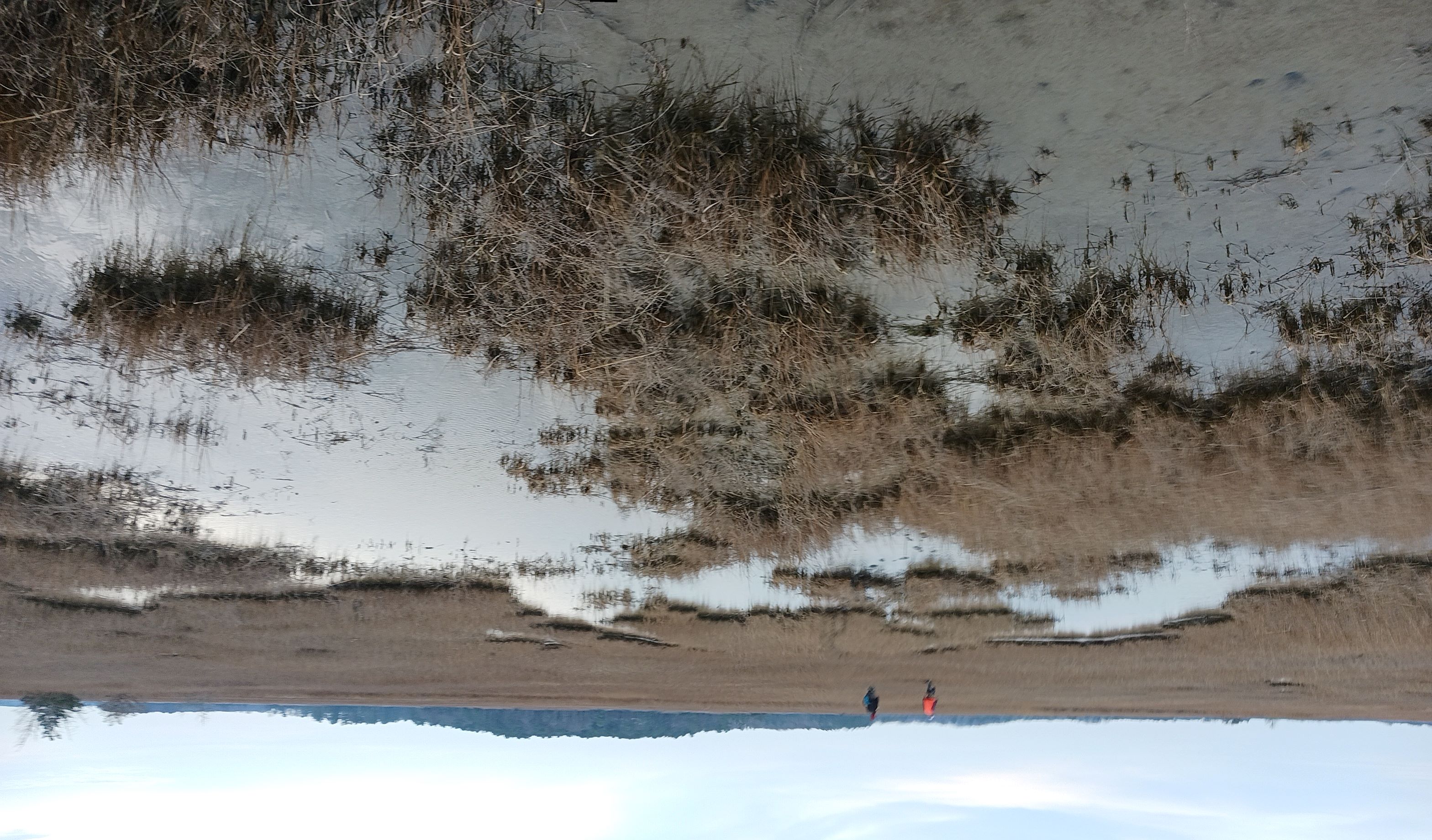 ONLINE GIS TOOL
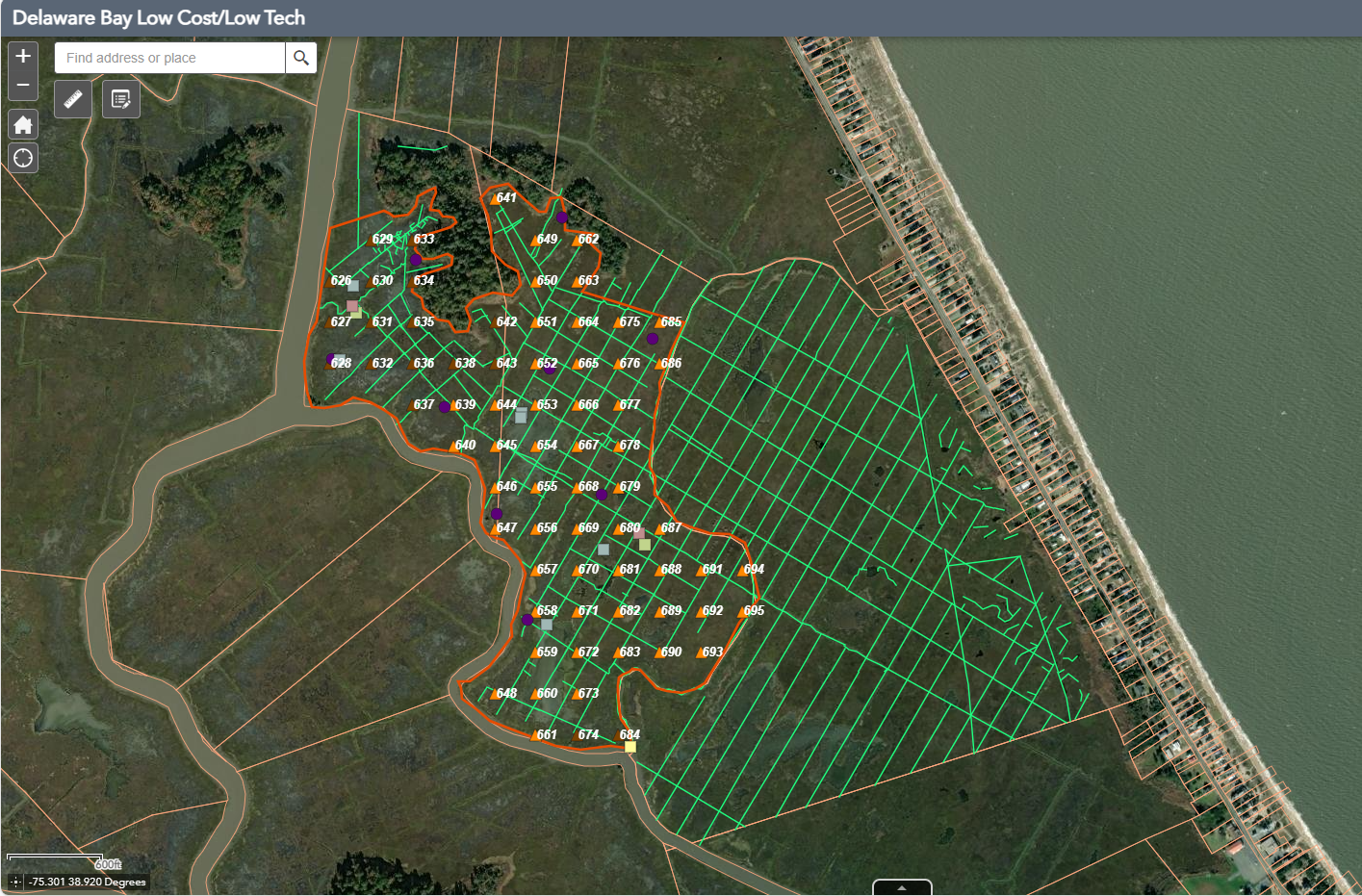 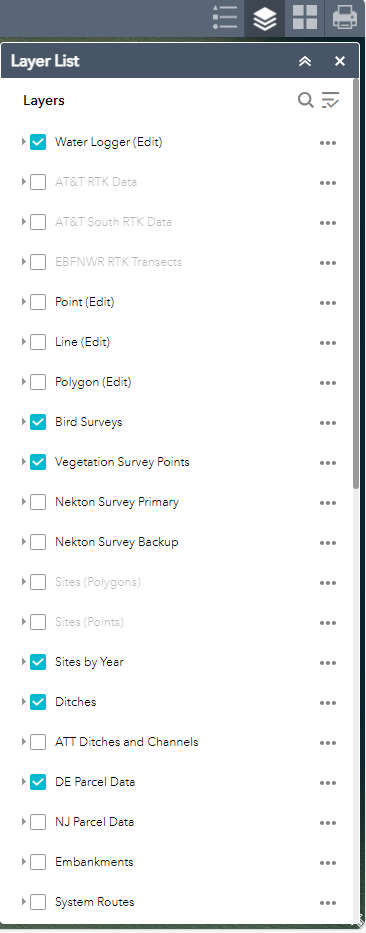 Used For
planning surveys
evaluating data and designs collaboratively
final designs exported to  design plans/specs for permitting and construction

Incorporates
ownership
marsh features 
remote sensing data
field data
georeferenced site pictures
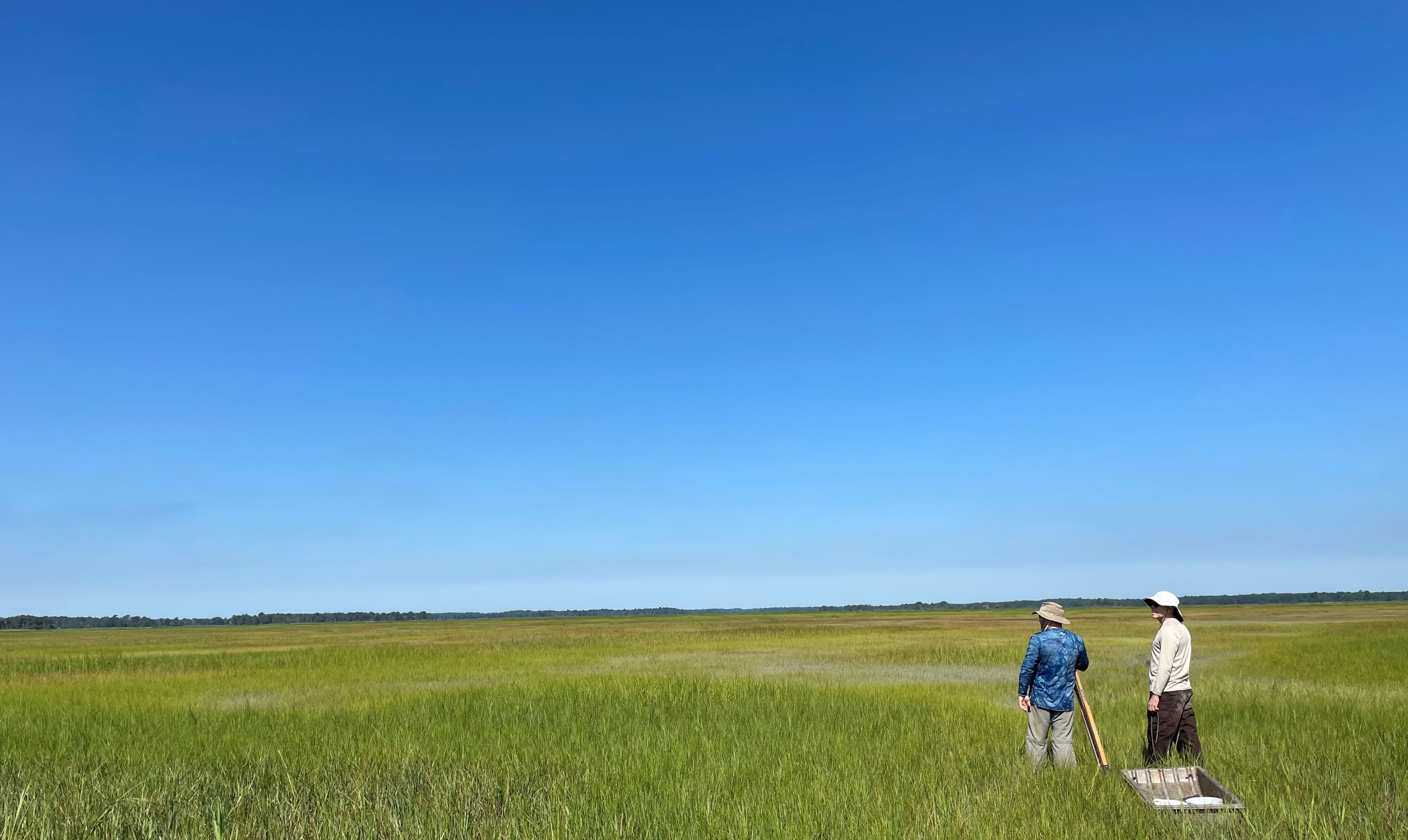 What are low-cost low-disturbance restoration methods
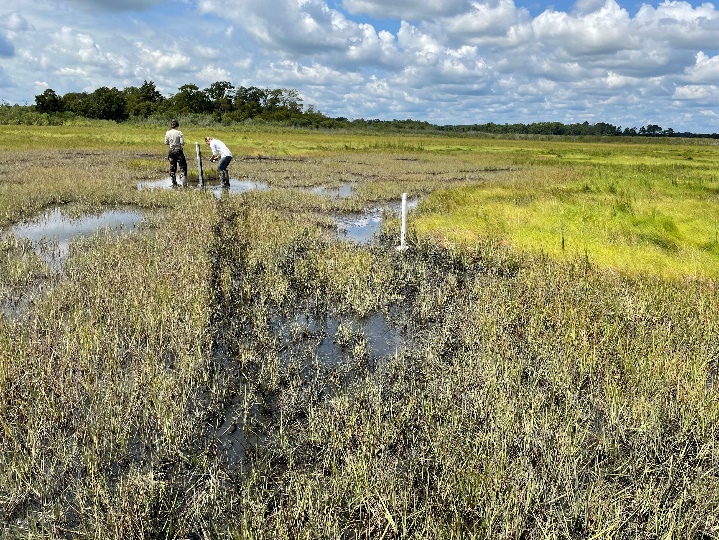 “low-tech” approaches enhance resilience and habitat by improving salt marsh vegetation via minor changes to hydrology, elevation, and other parameters
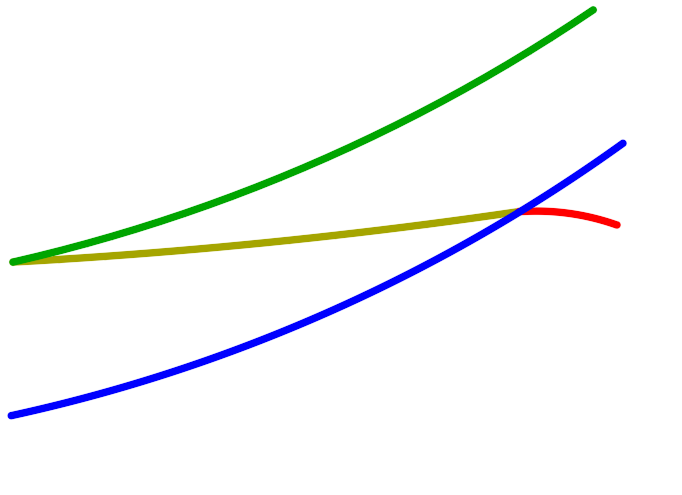 healthy marsh
push marsh towards self-healing
potential stopgap measures
low-cost 
low-disturbance
rapid implementation
allow for in-field decisions
rapid results
integrable with other methods
scalable, replicable
low risk
easy adaptively managed
ELEVATION
lost marsh
degrading marsh
mean sea level
TIME
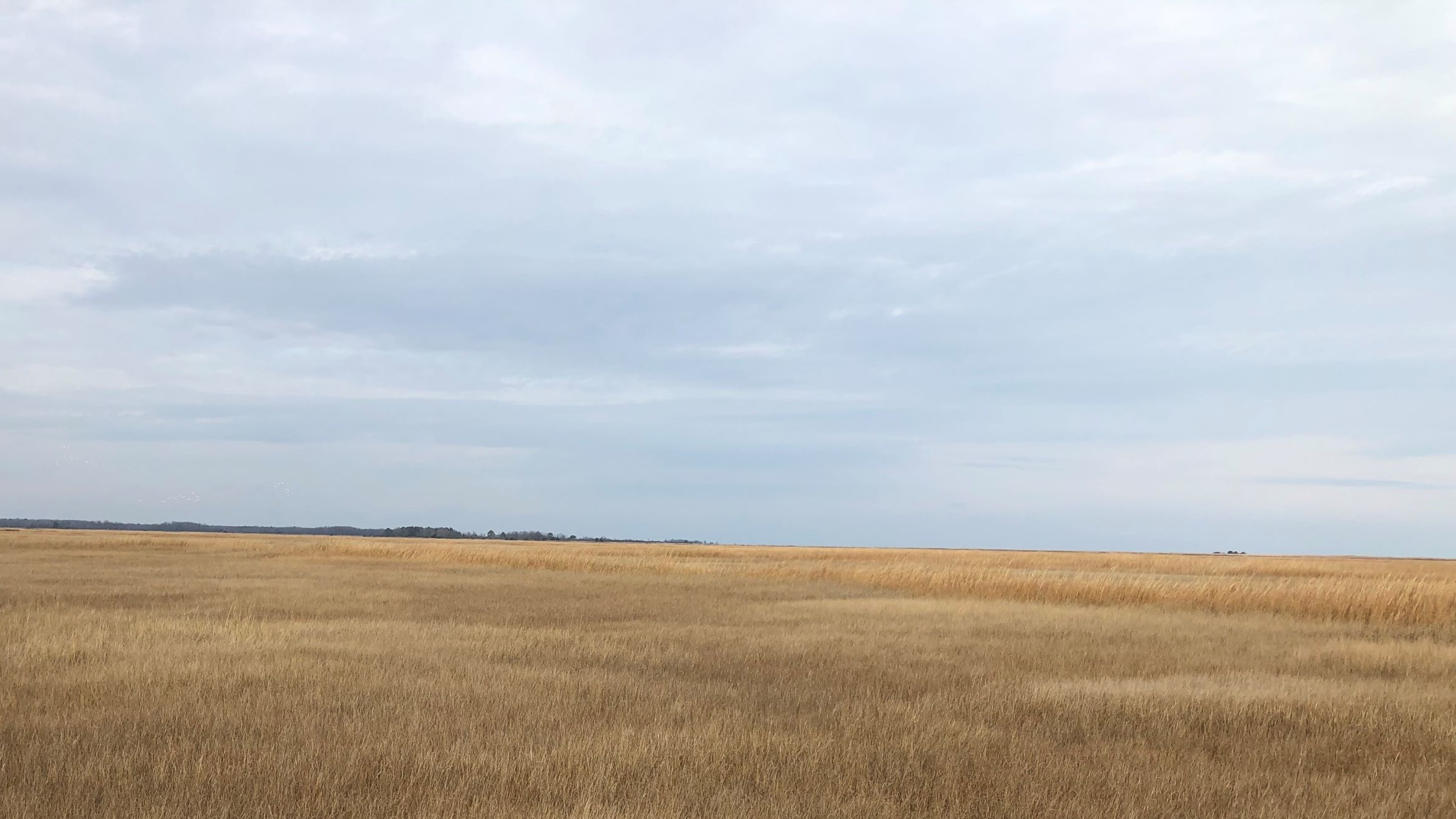 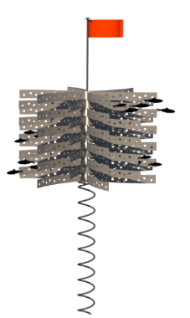 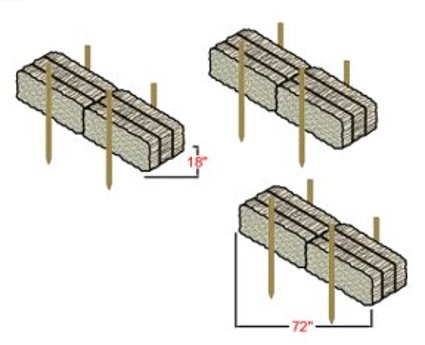 Technique: Biodegradable and temporary structures
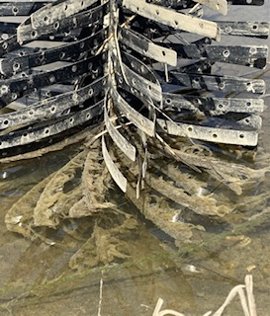 features placed along eroding edges or across expanding mudflats within salt marsh to:
MarshGuards
haybales
reduce fetch
attenuate wave energy
promote sediment accretion
allow revegetation
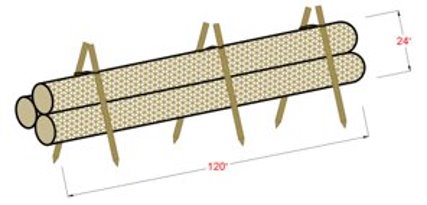 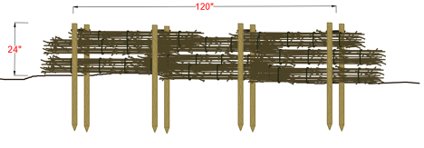 brush fences
coir logs
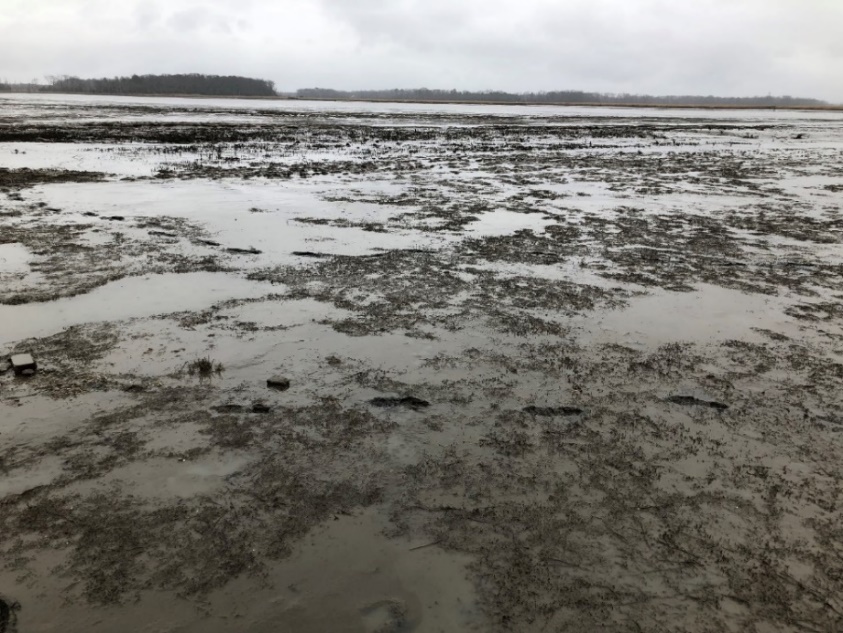 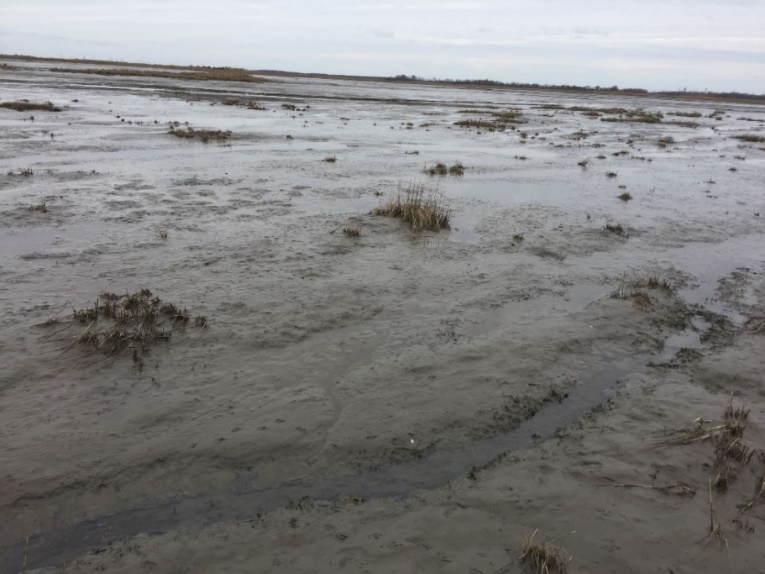 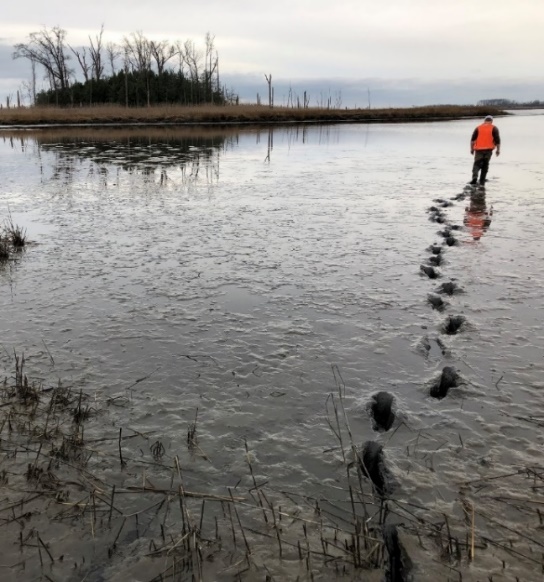 Natural Lands’ Garrison Tract
Dennis Creek WMA
Dix WMA
Dix WMA
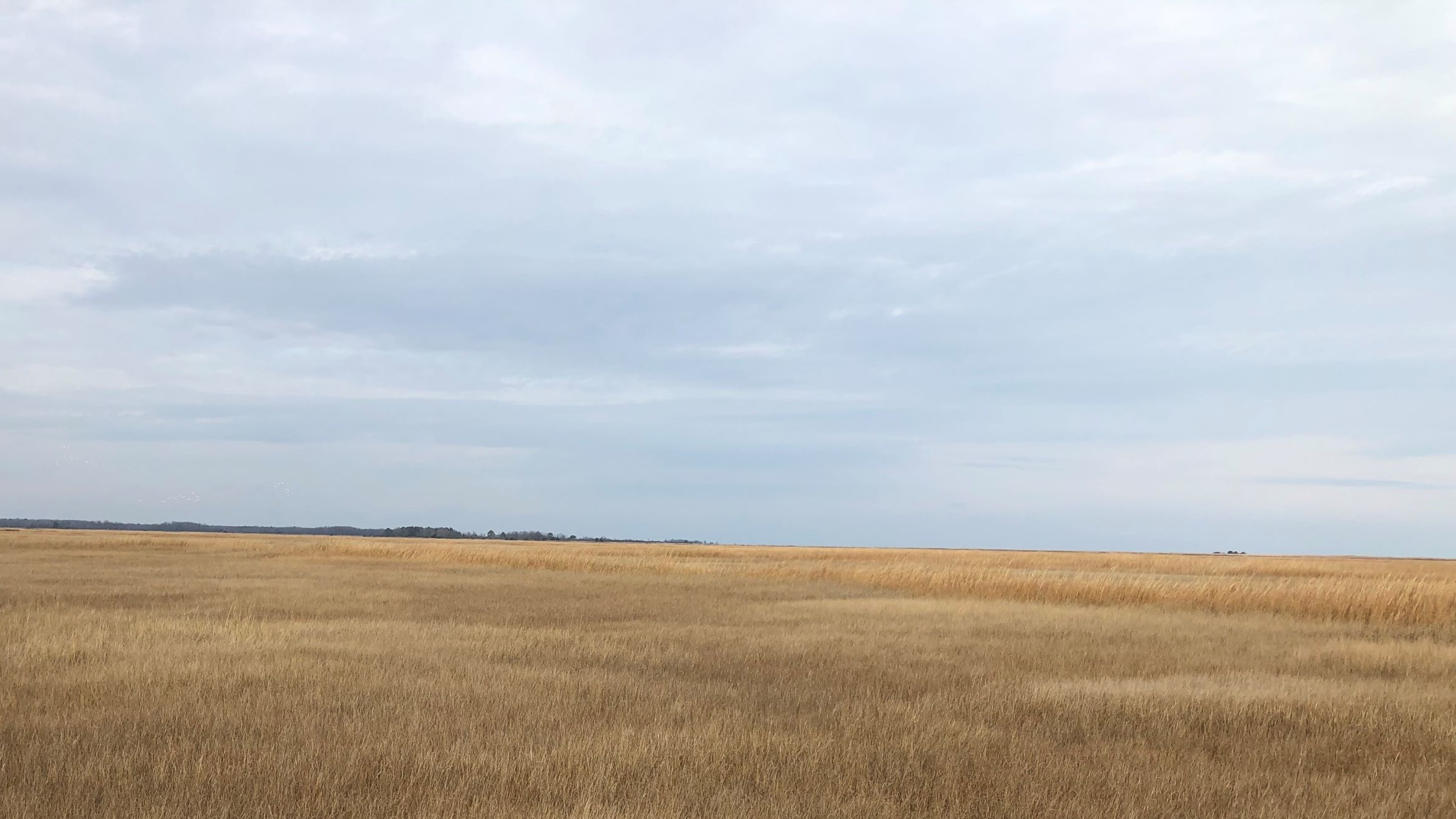 Technique: Biodegradable and temporary structures
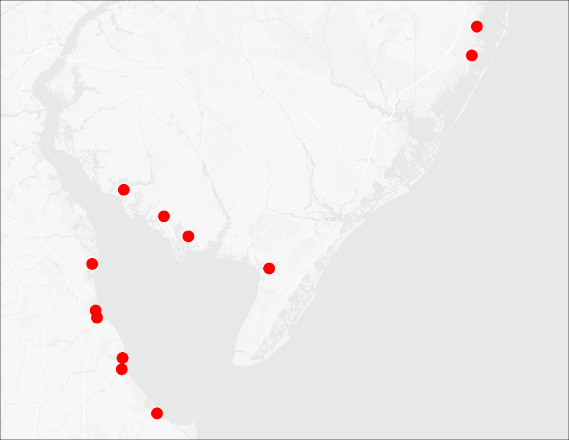 Dix
Garrison
Dennis
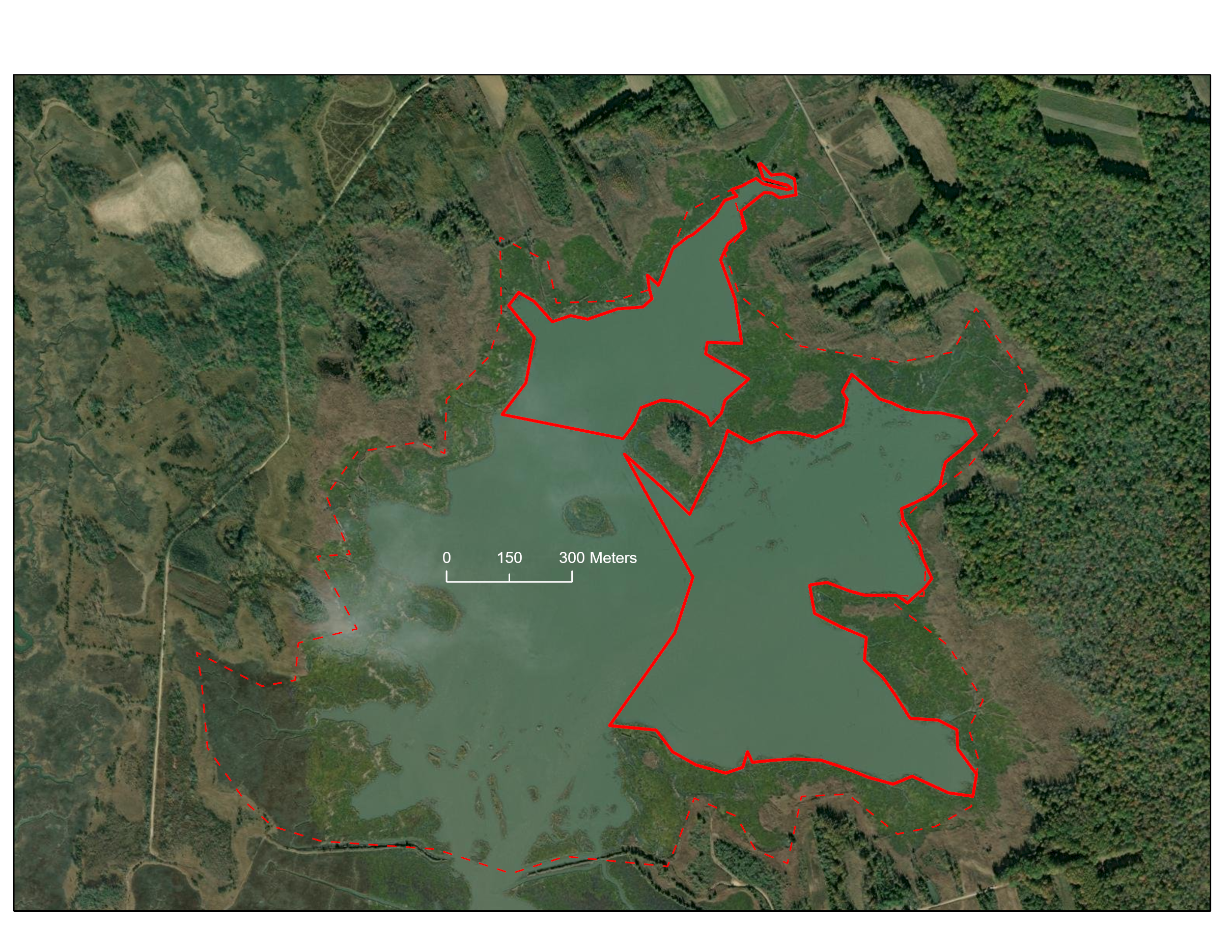 Nantuxent
Bayshore mudflat sites, Cumberland and Cape May Counties, NJ
remnants of impounded marsh
intertidal
unstable edges
mobilized sediment and loss
vegetation struggling to reestablish
Nantuxent WMA
Natural Lands’ Garrison Tract
Dennis Creek WMA
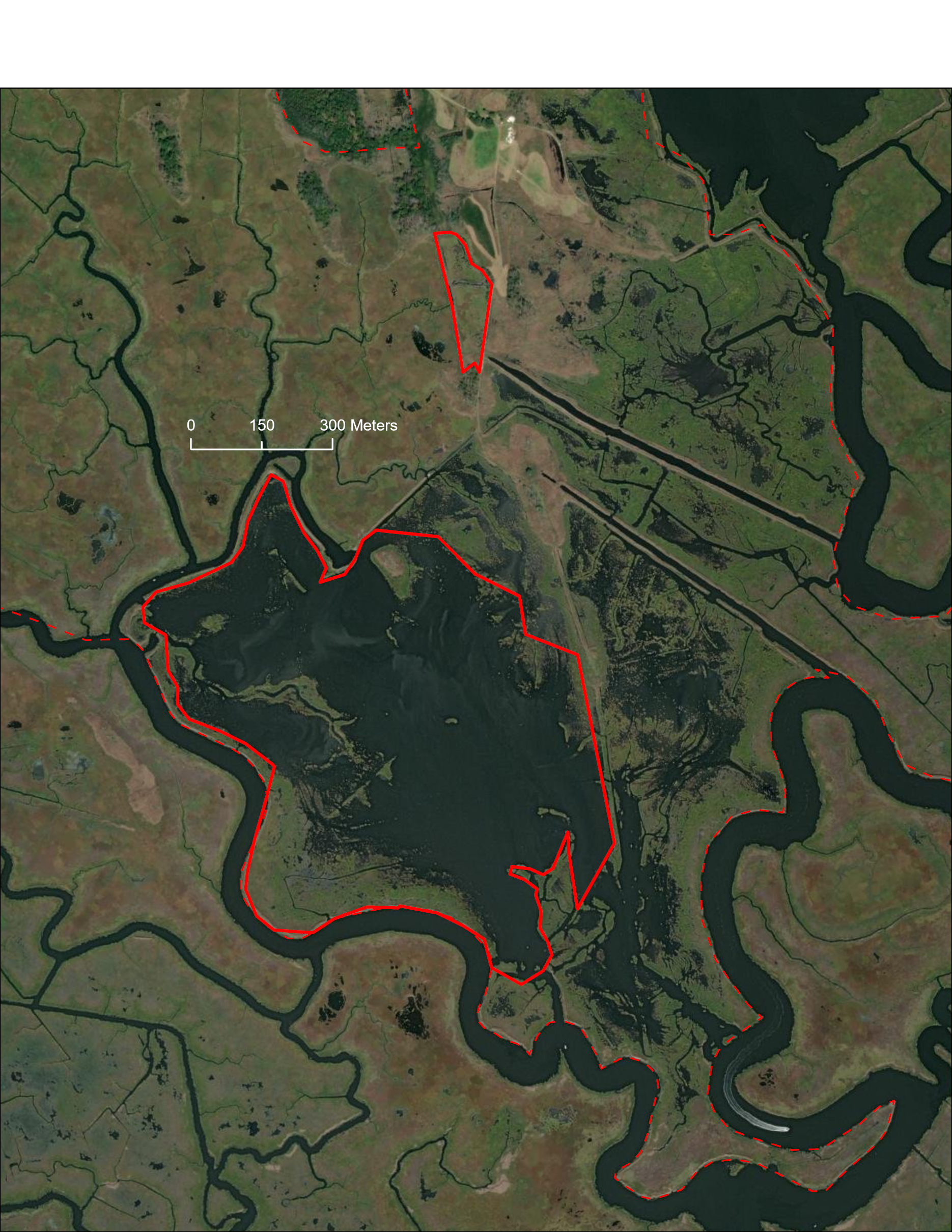 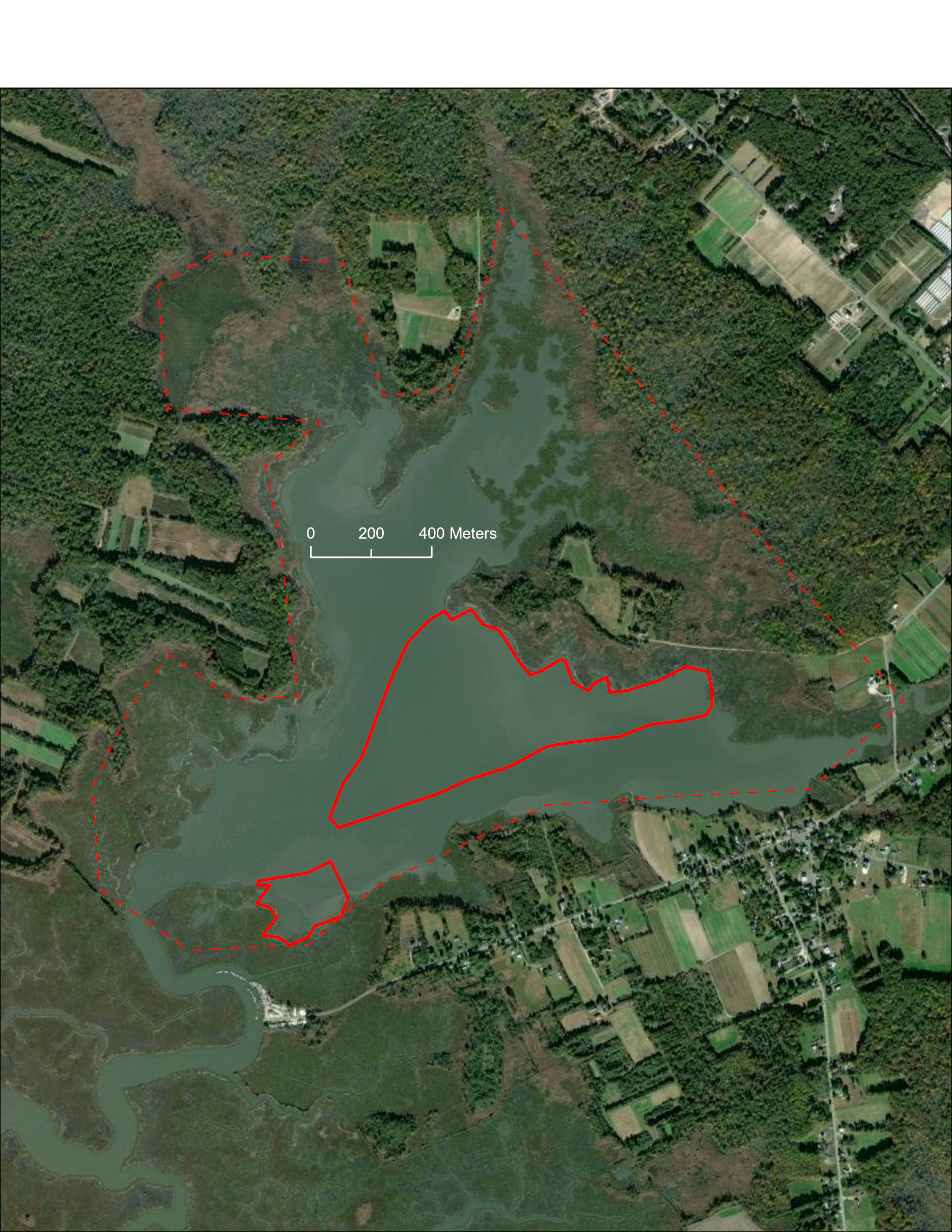 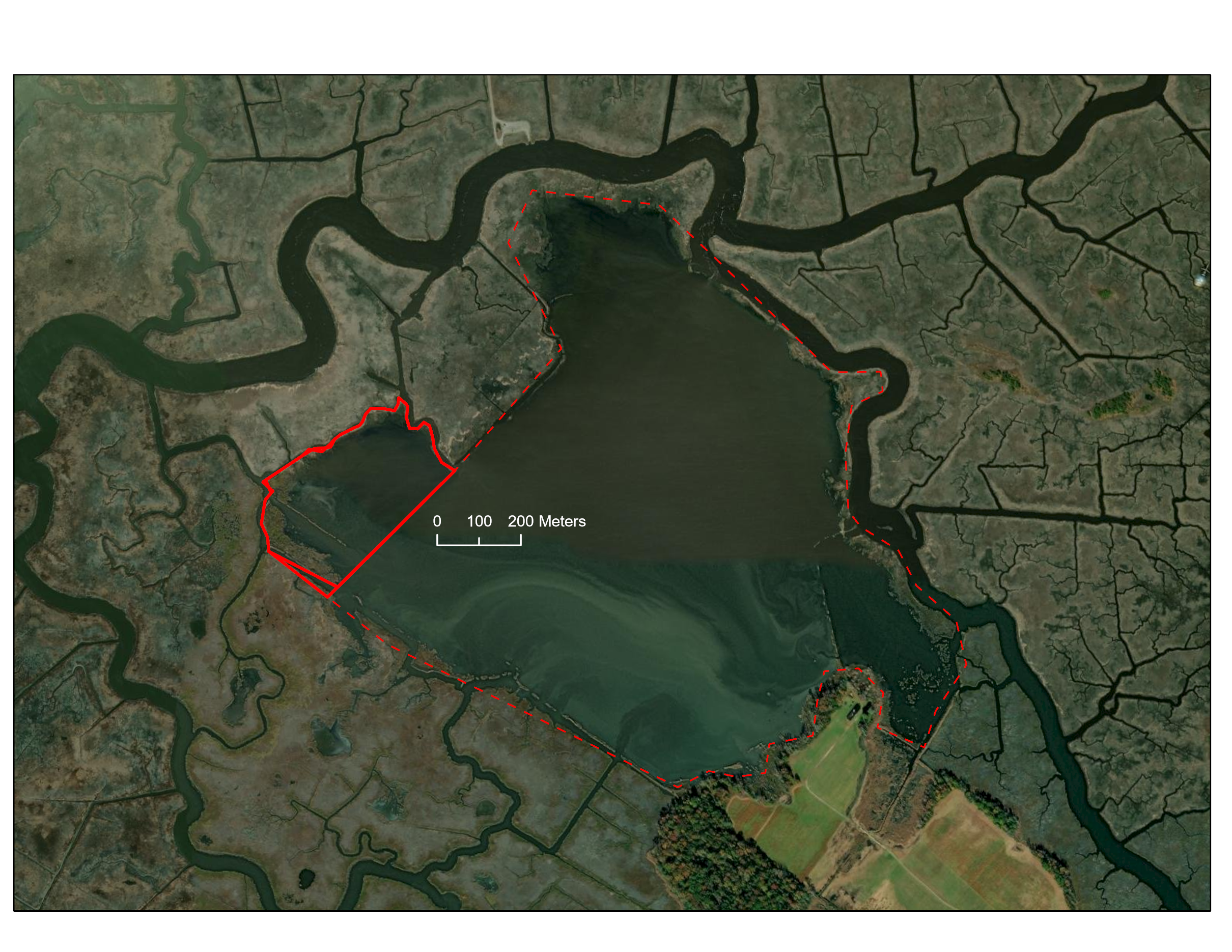 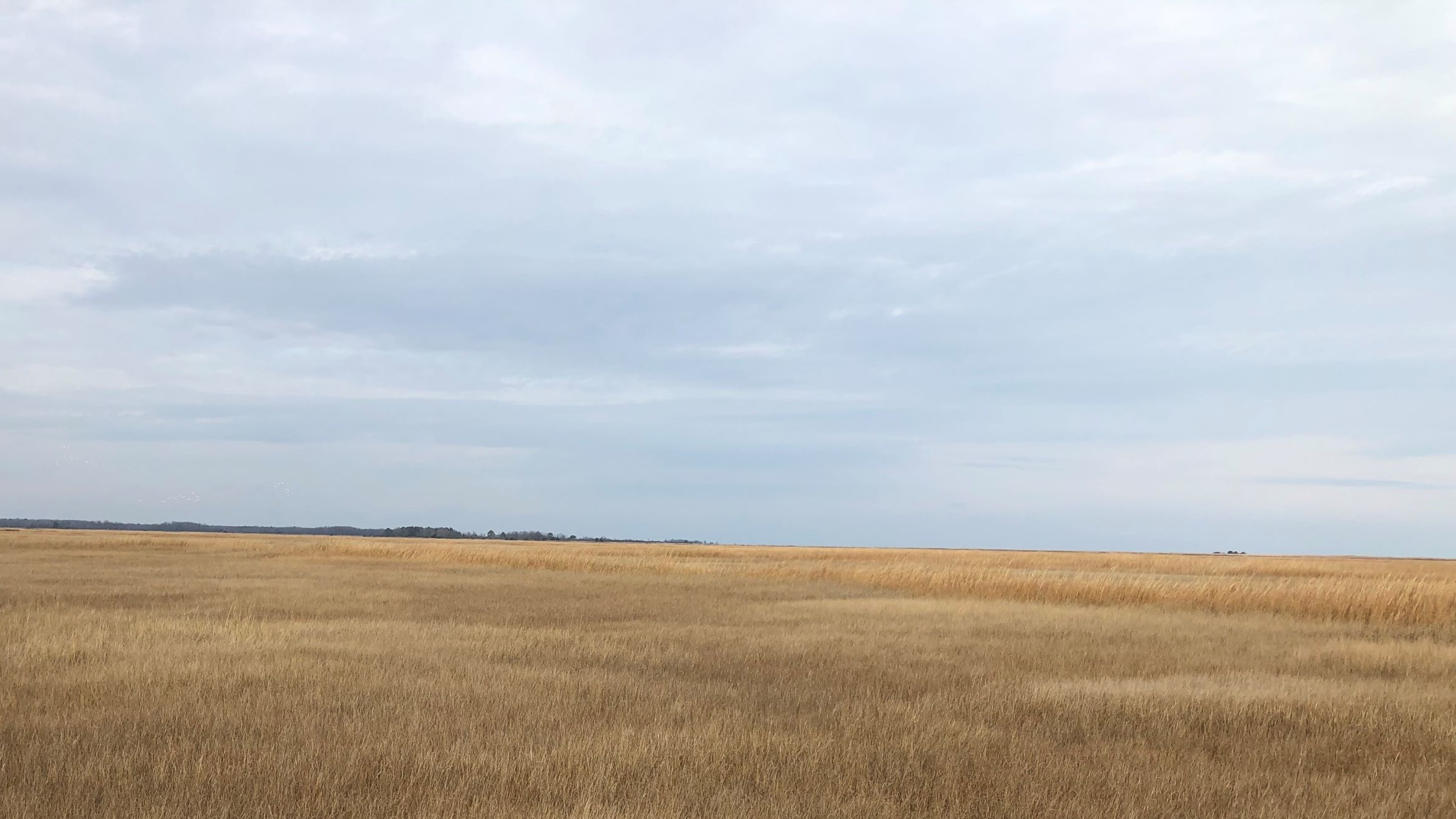 Technique: Runnels
Ditches initially cause oxidation and loss of elevation -> higher water table and microberms lead to a hypersaturated marsh surface -> vegetation die-off, accretion lag, and pool formation -> pool expansion and merging of neighboring pools.
functional intertidal channel
Water trapped on surface
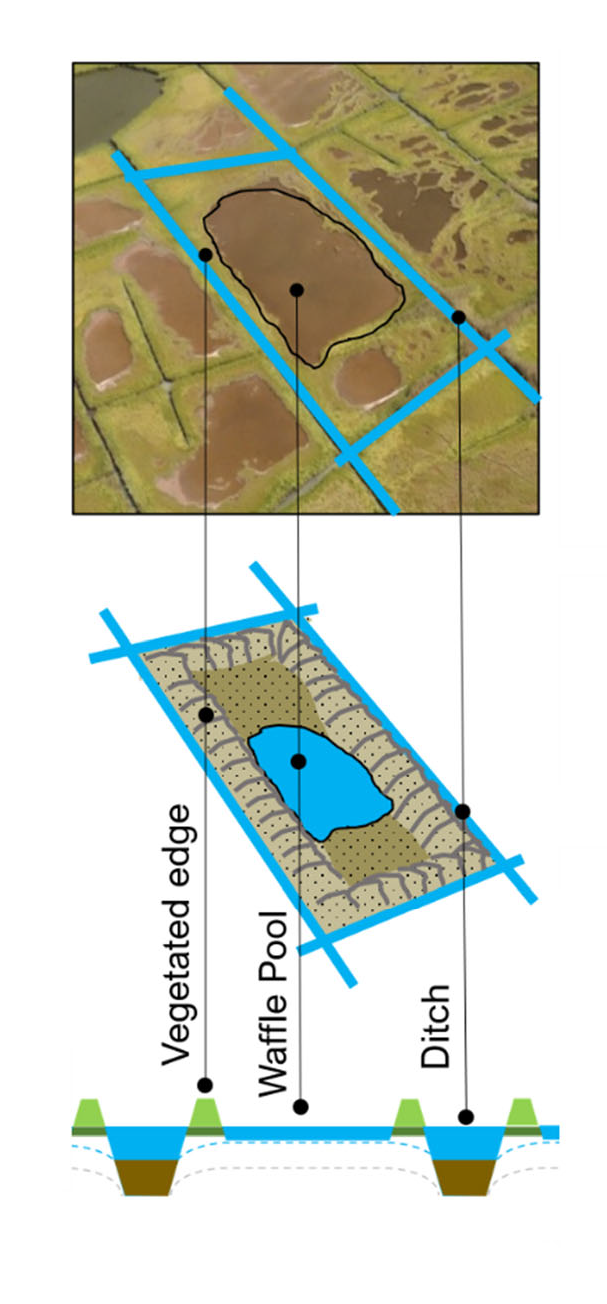 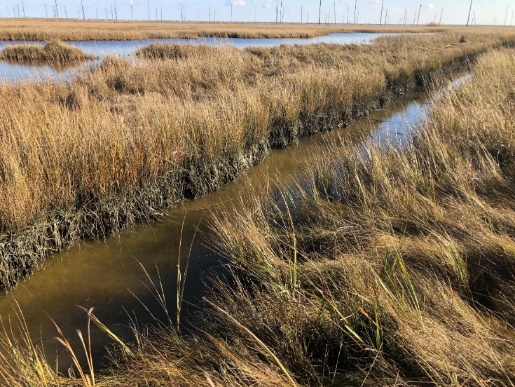 Low berm allowing water to come in on flood tide but preventing water from leaving during ebb tide
Smith et al. (2021)
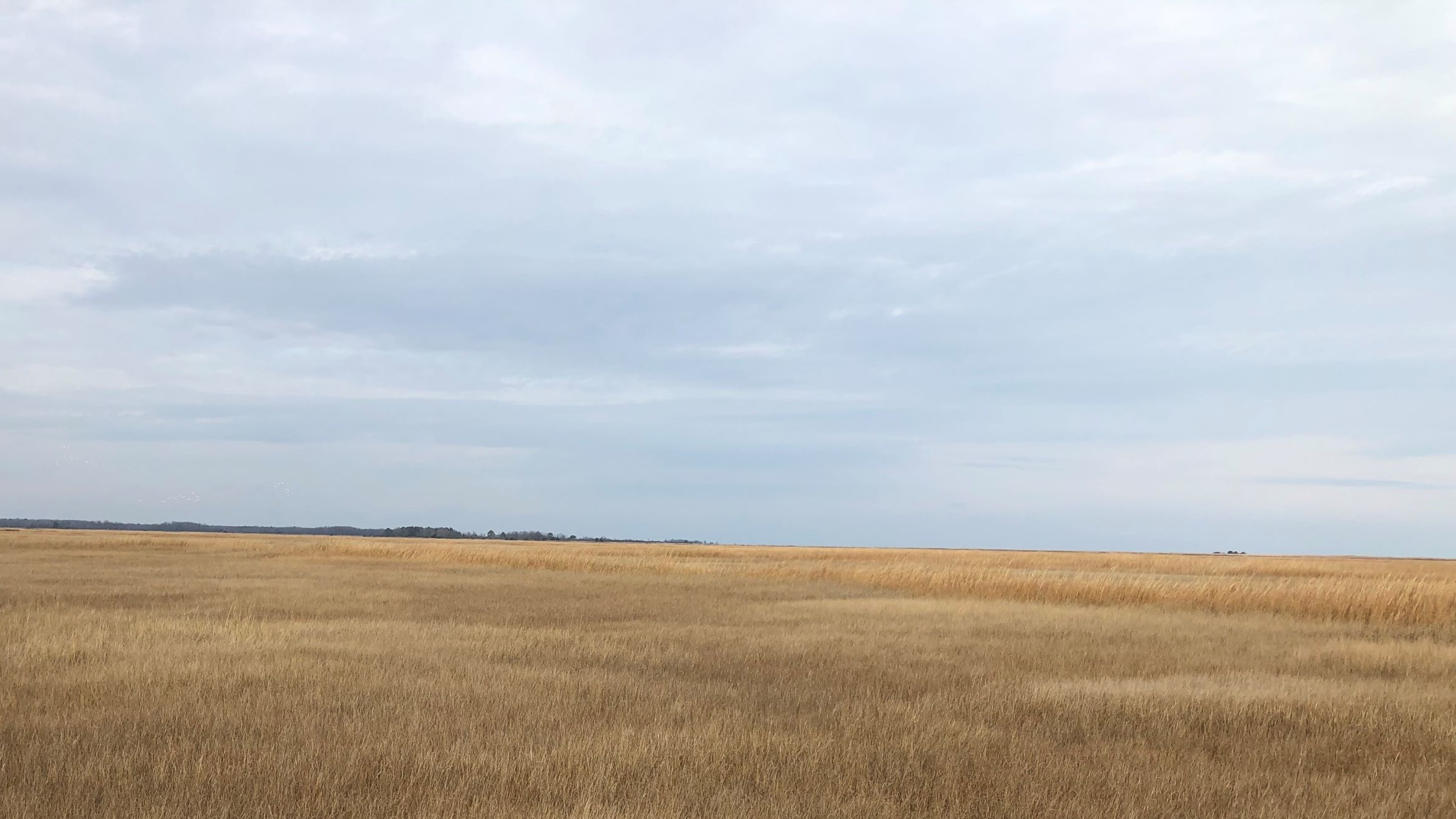 Technique: Runnels
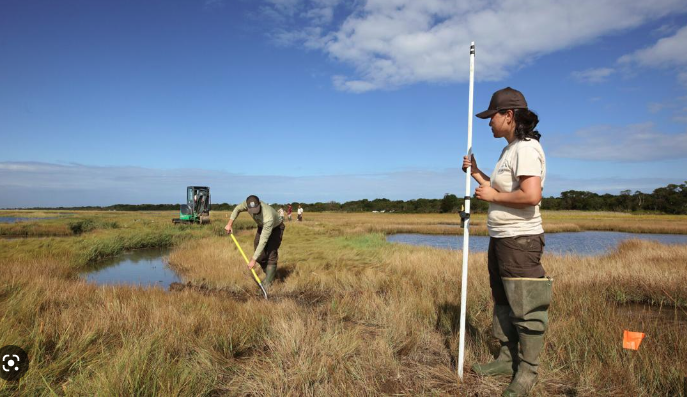 Reconnecting saturated marsh to functional tidal channels
 
Reduces platform saturation or inundation
Reintroduces tidal cycle
Increases vegetation vigor 
Allows revegetation
Great Marsh, Parker River NWR
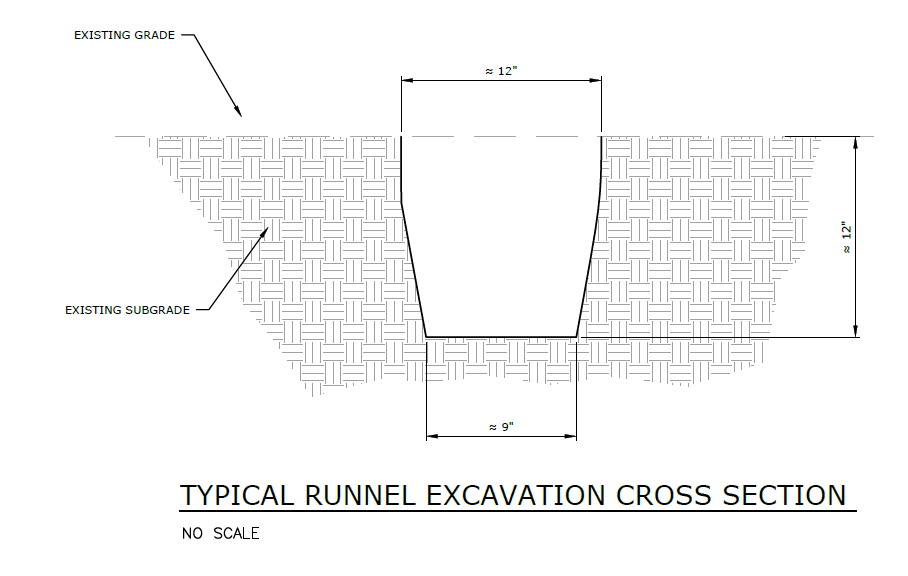 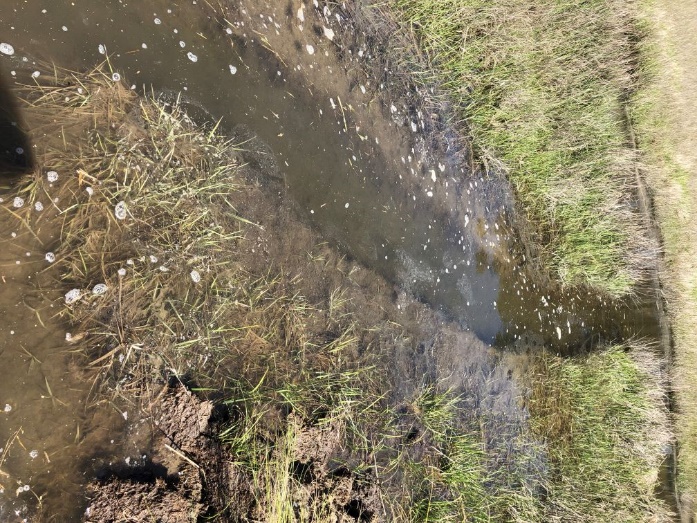 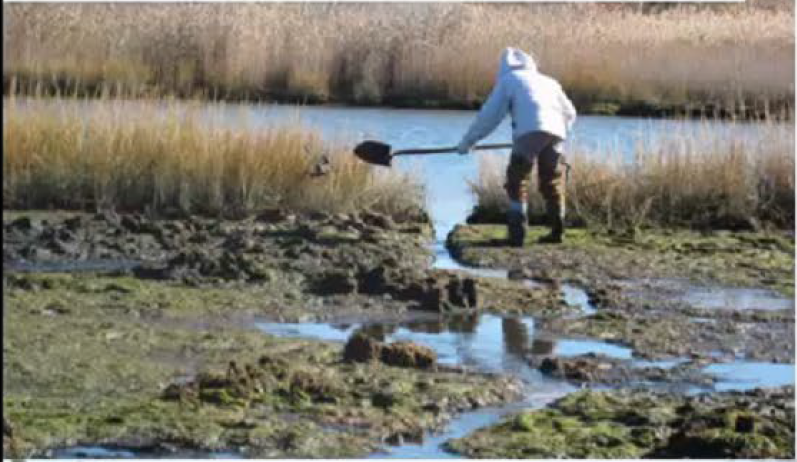 Wenley Ferguson 2020
Rum Pointe, MD
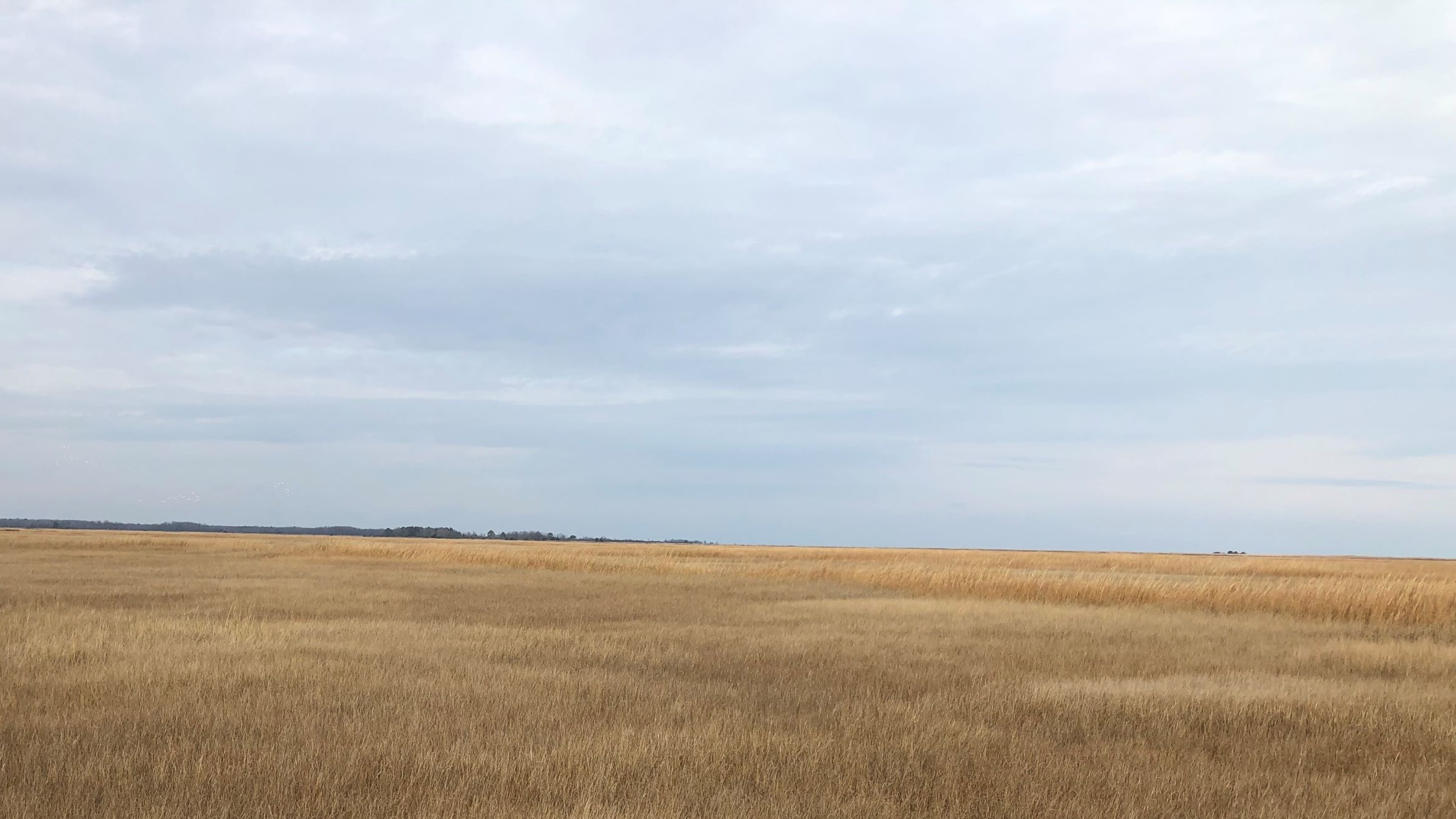 Technique: Runnels
Great Marsh, Parker River NWR
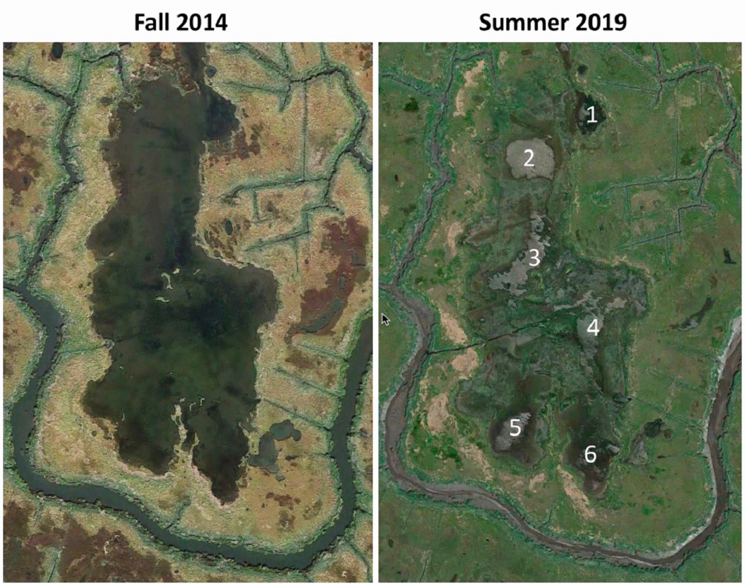 AT&T Tract, EBF NWR, Manahawkin 2022
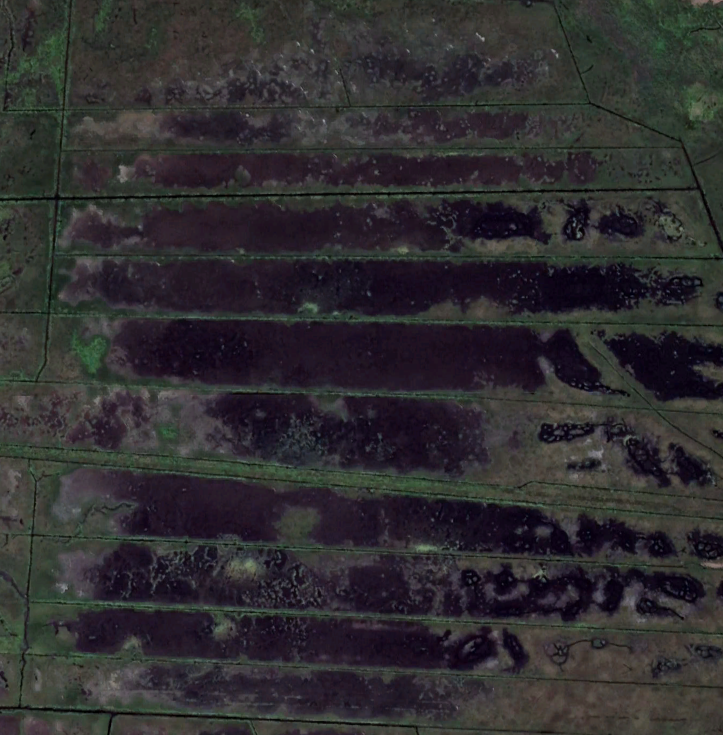 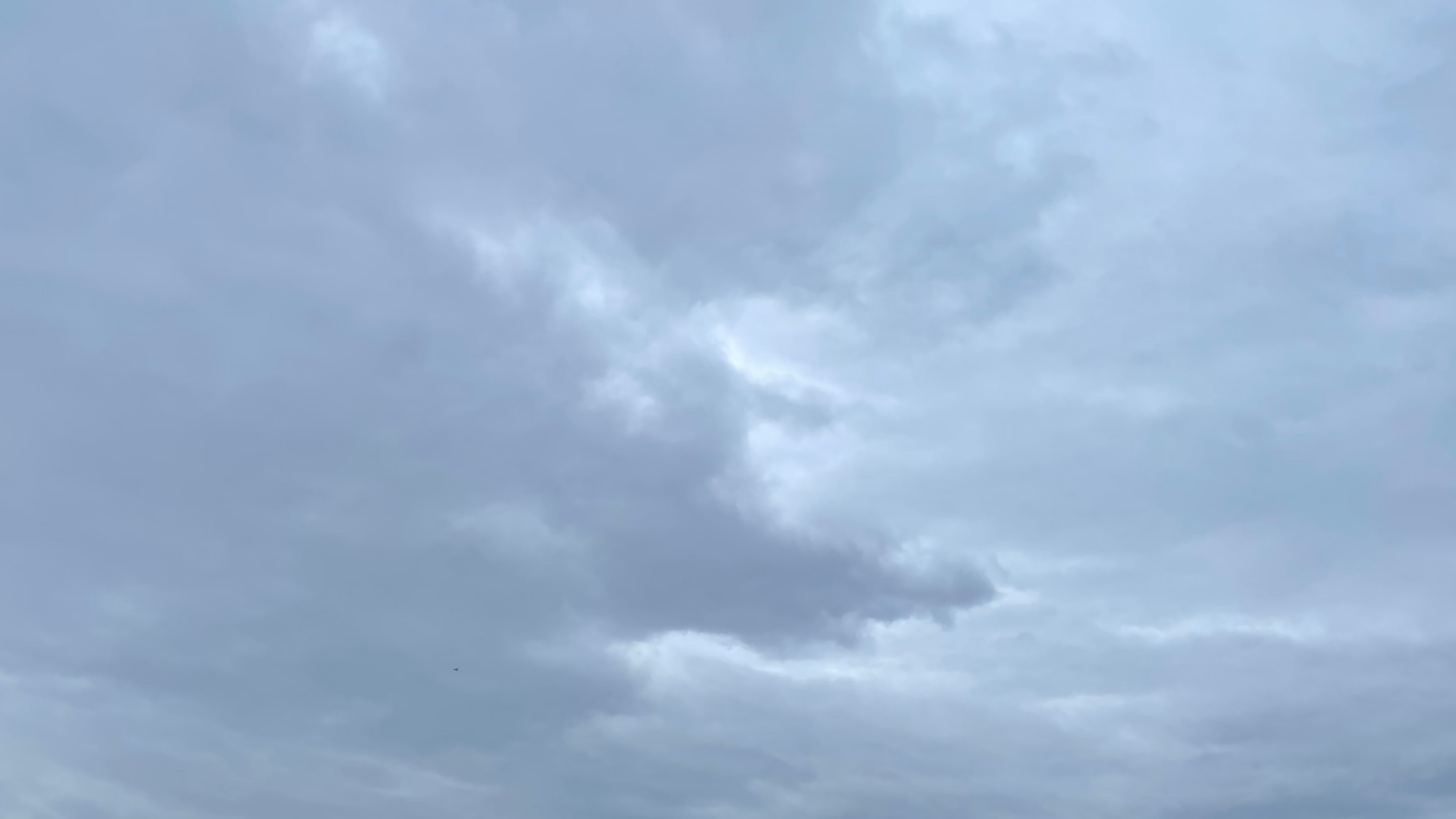 Technique: Runnels
Murderkill
Murderkill (Hall Tract), Milford Neck Wildlife Area, DE
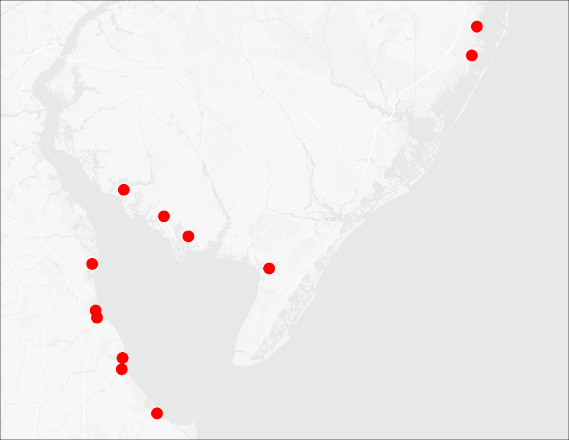 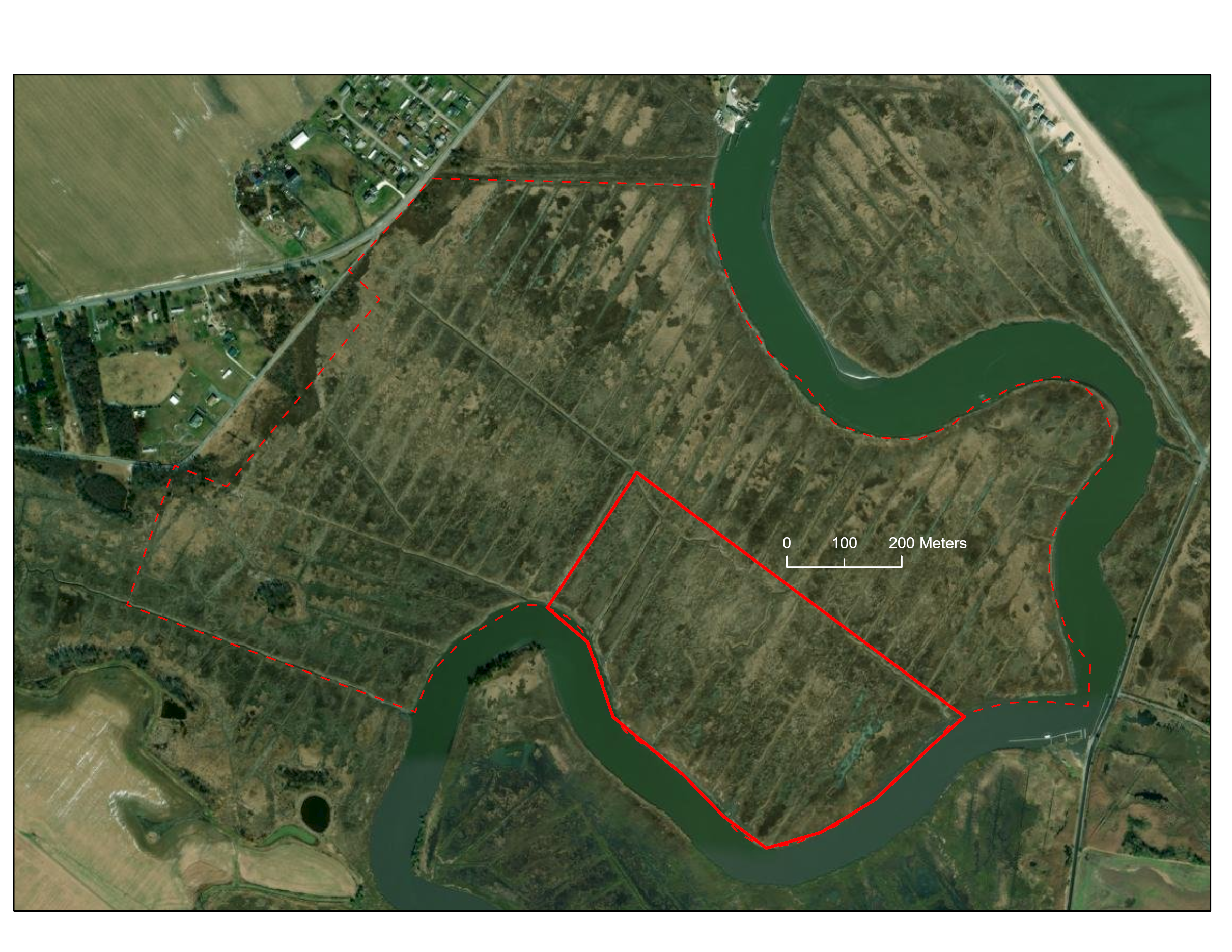 saturated areas but still with elevation capital
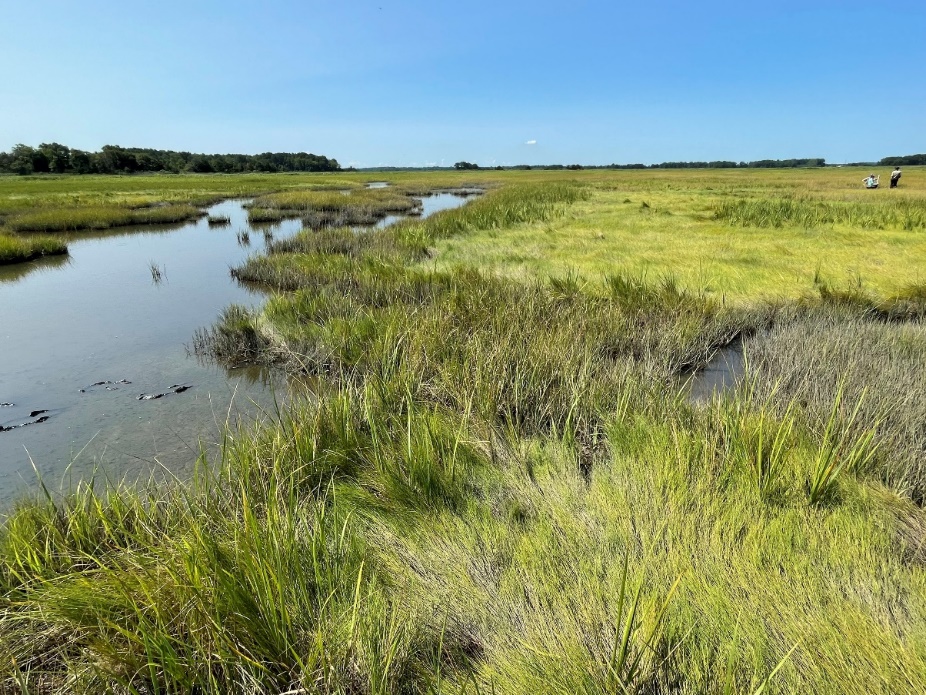 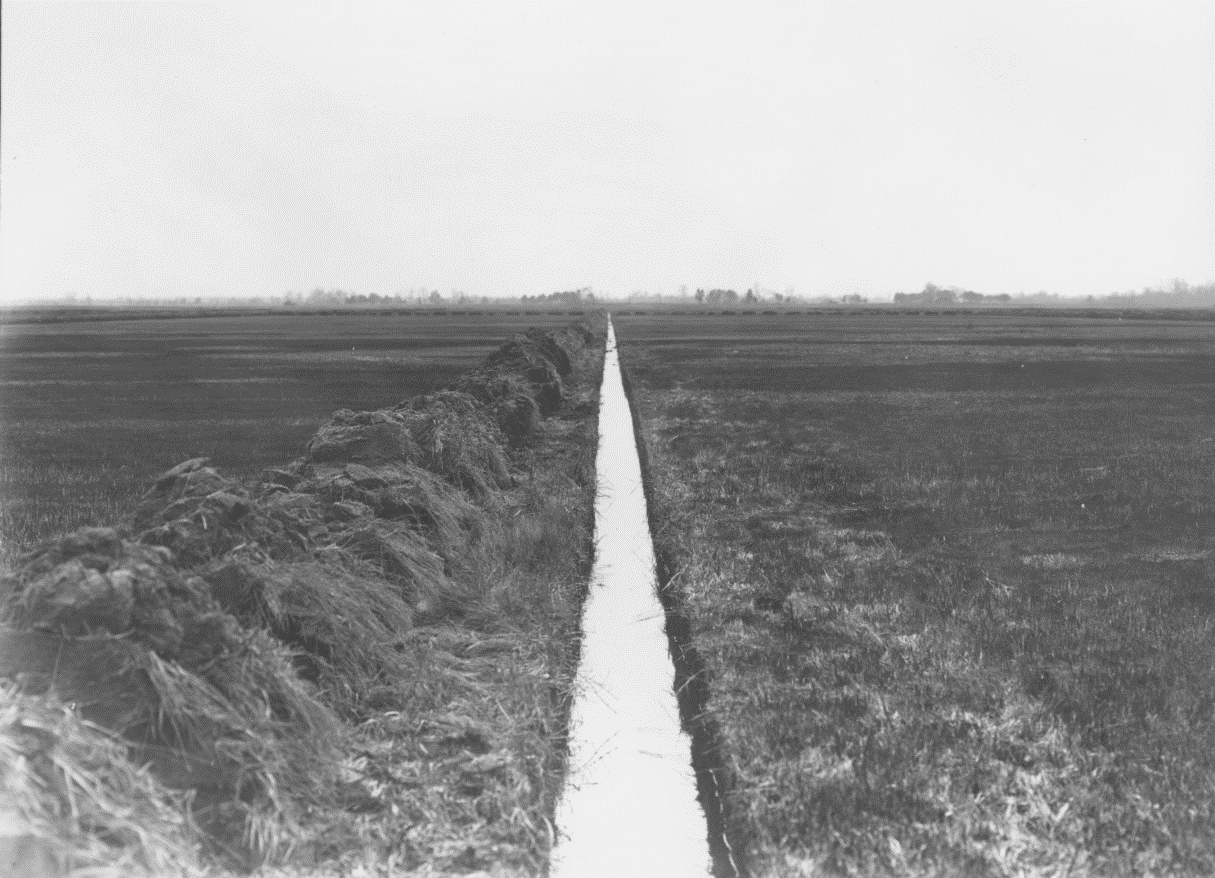 1936
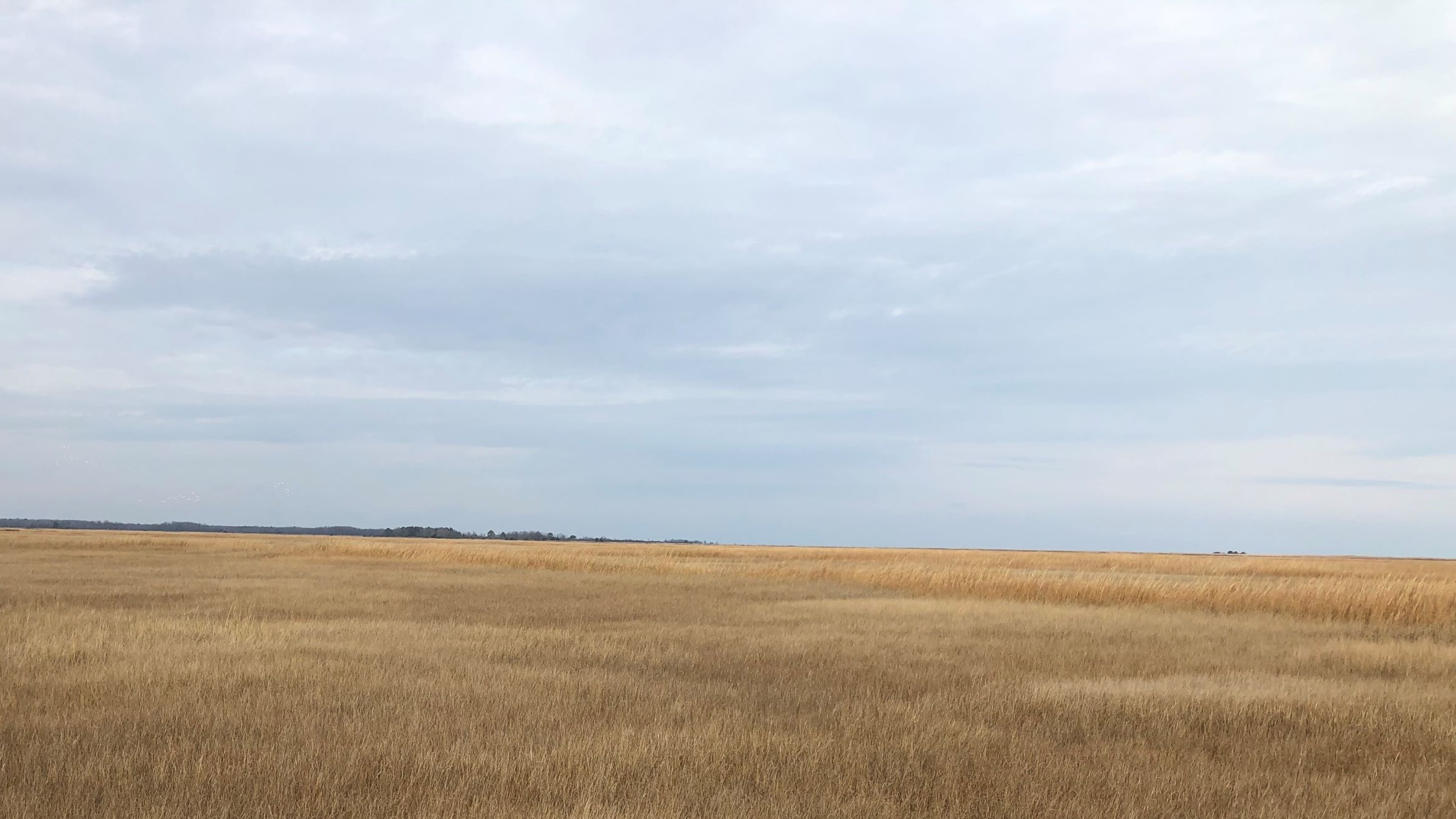 Technique: Ditch remediation
Natural tideshed
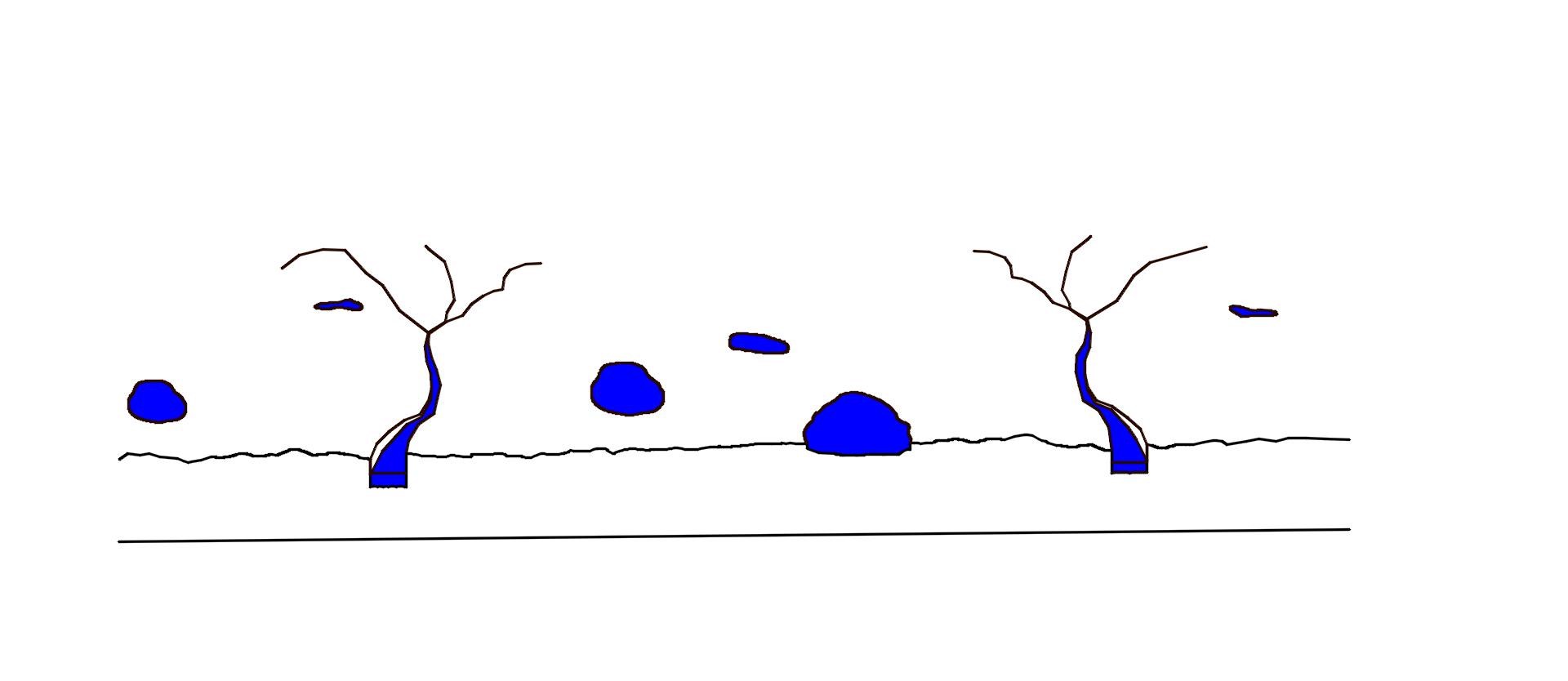 Strategic full or partial filling of sections of ditch to promote a more natural network of tidesheds and channels.

Decreases channel overlap
Increases channel efficiency
Grid ditching
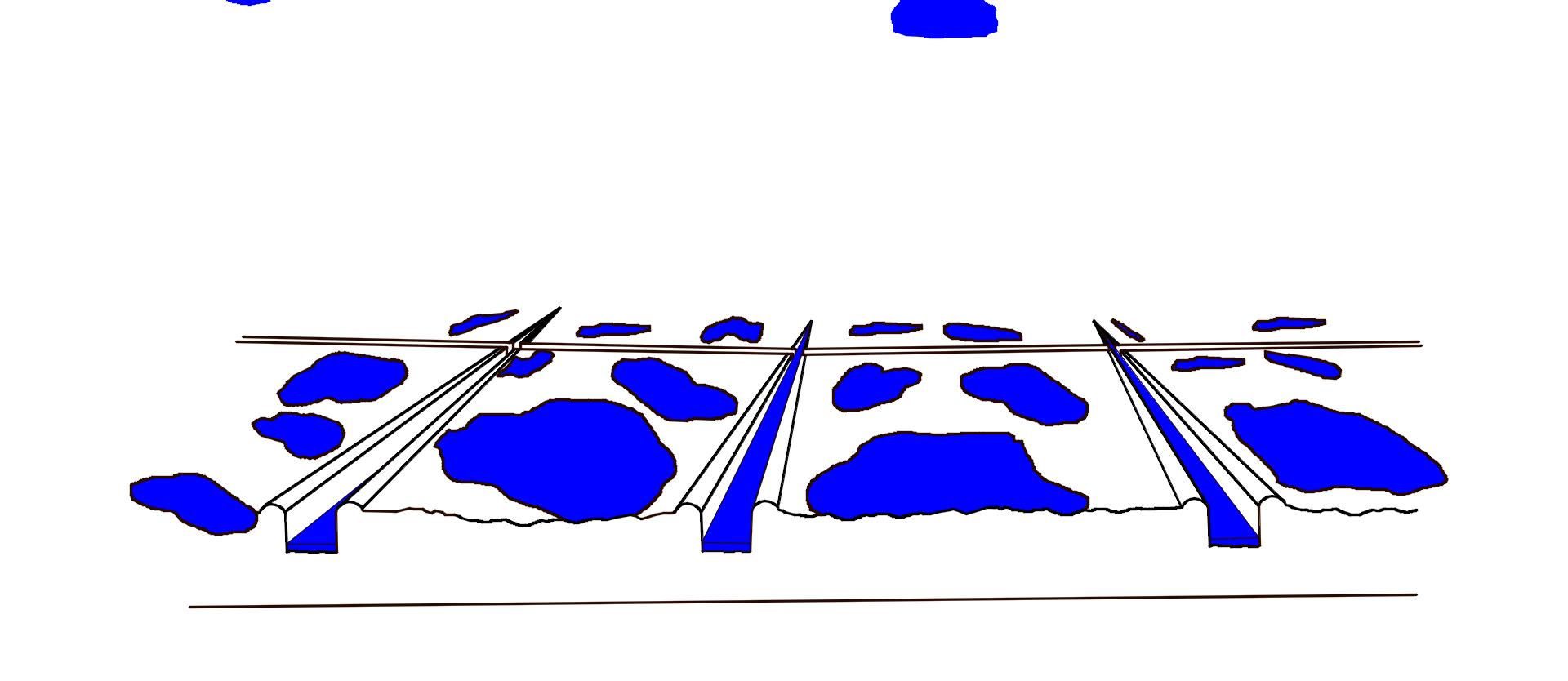 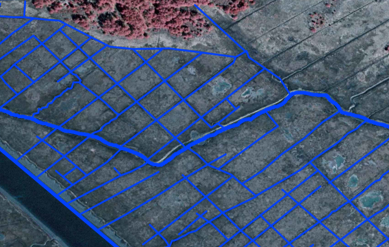 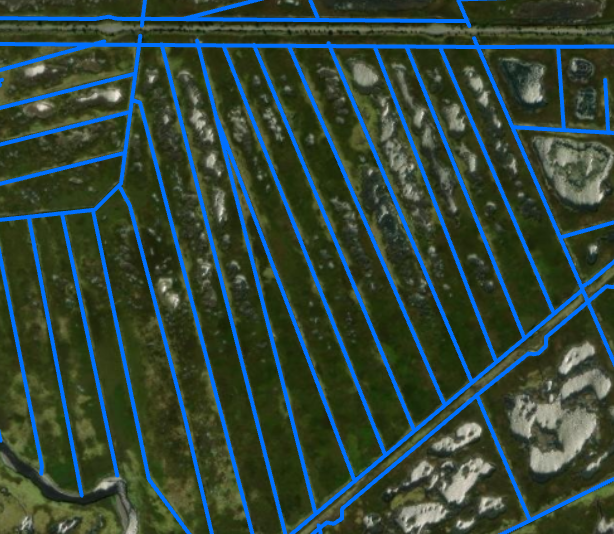 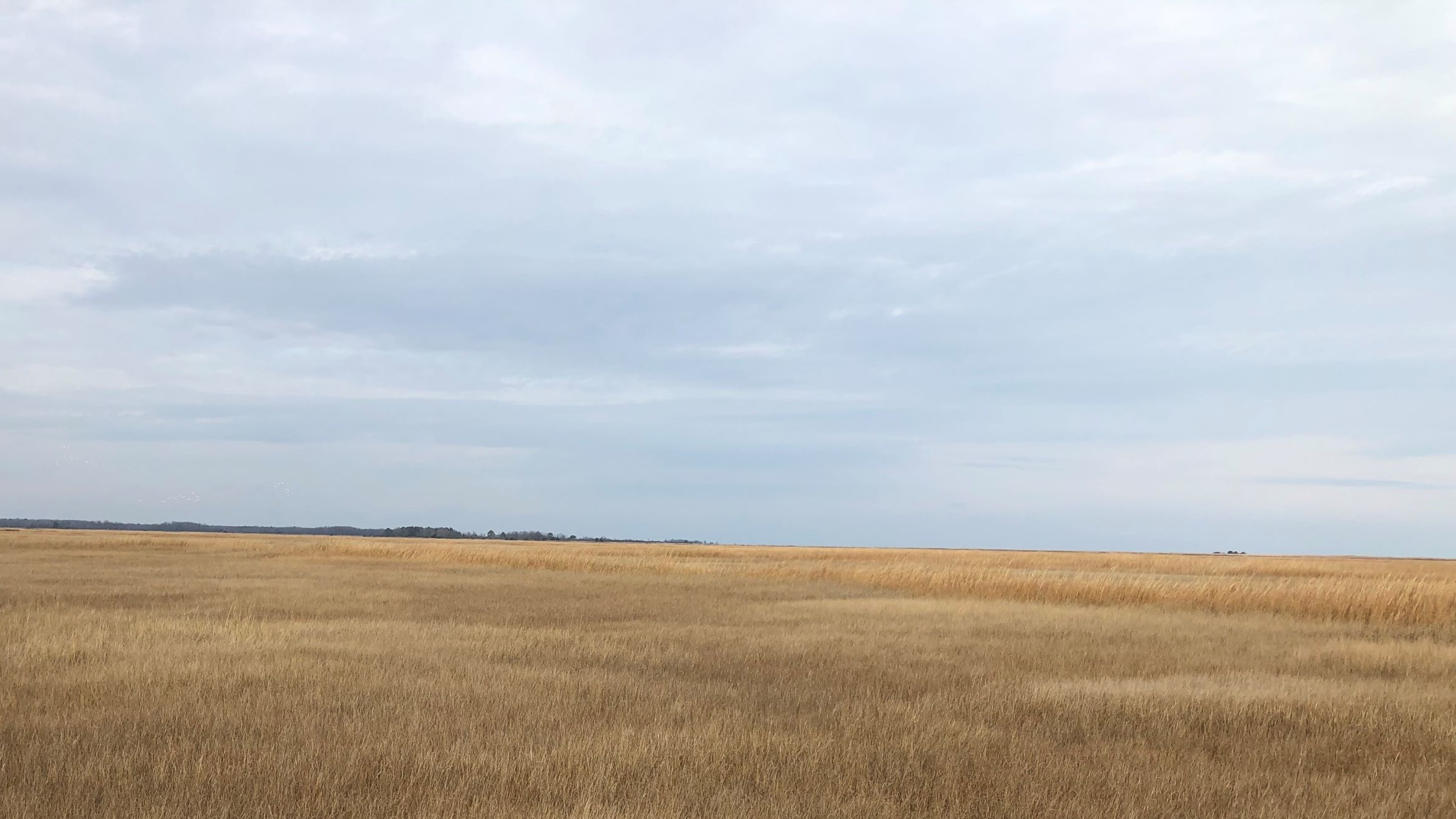 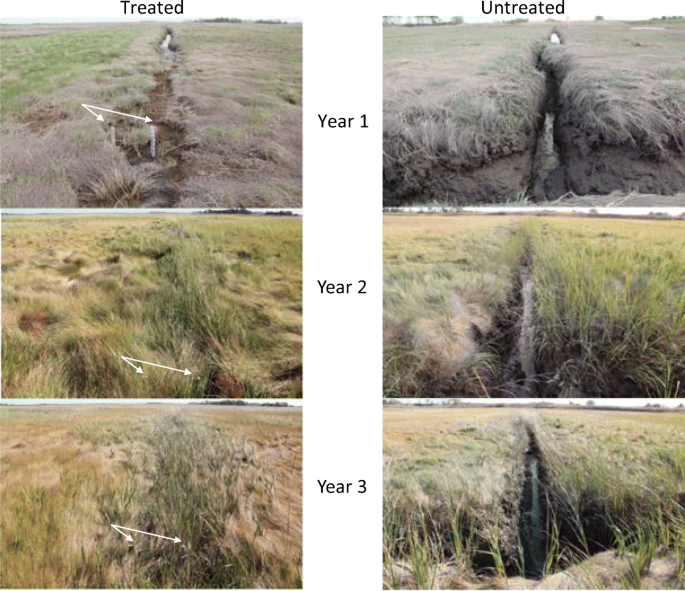 Technique: Ditch remediation
Ditch remediation adds vegetation and elevation
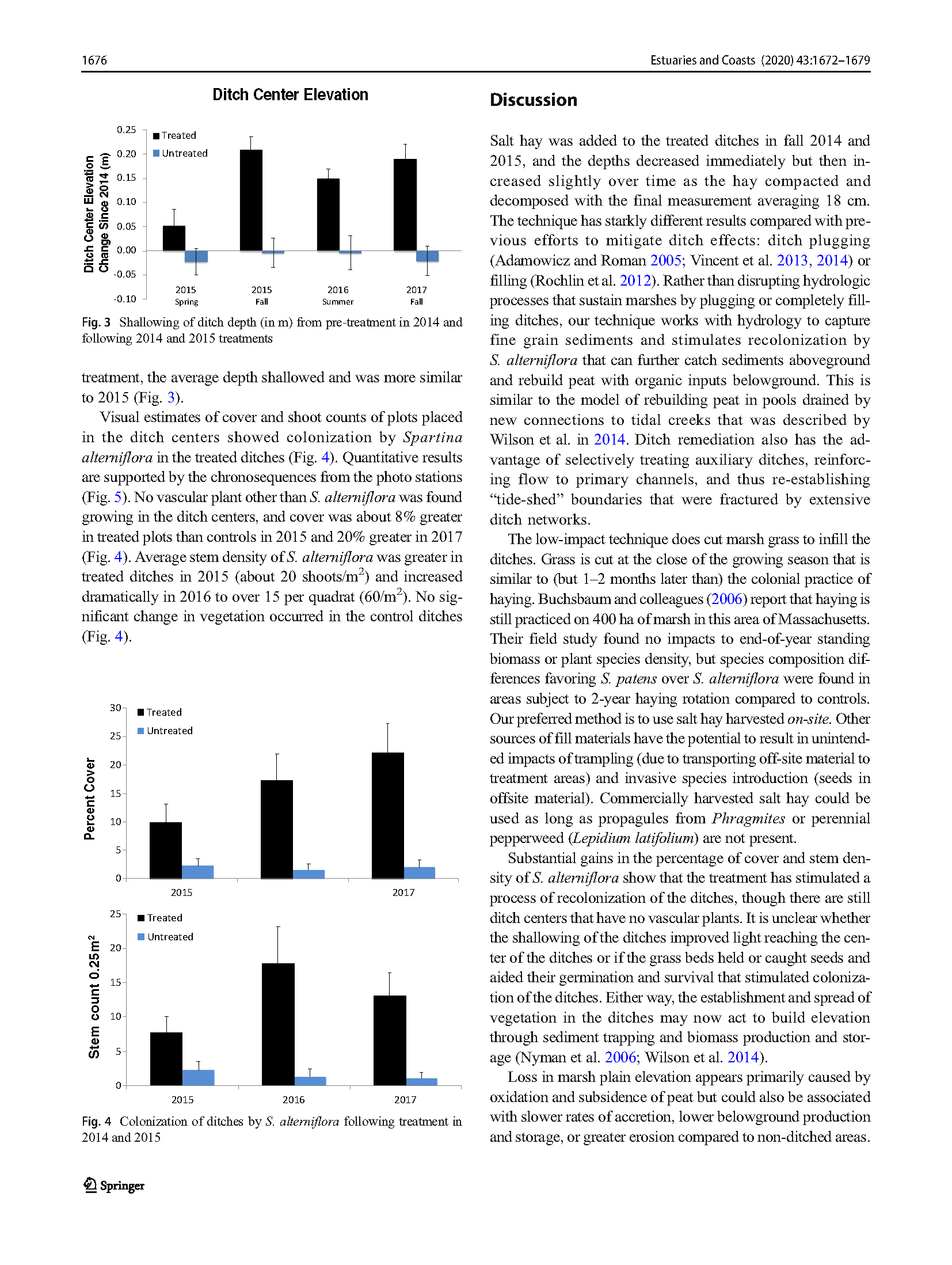 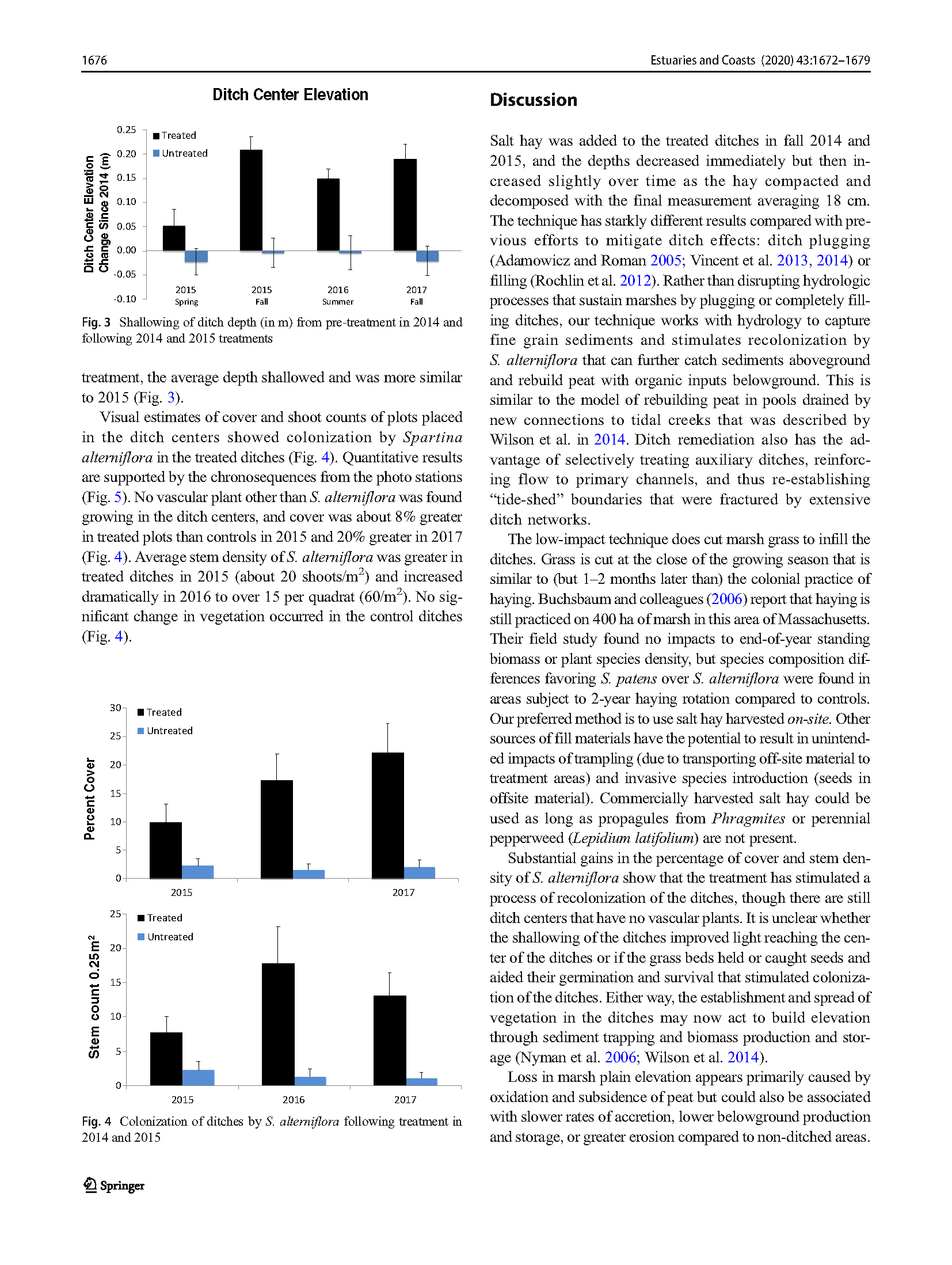 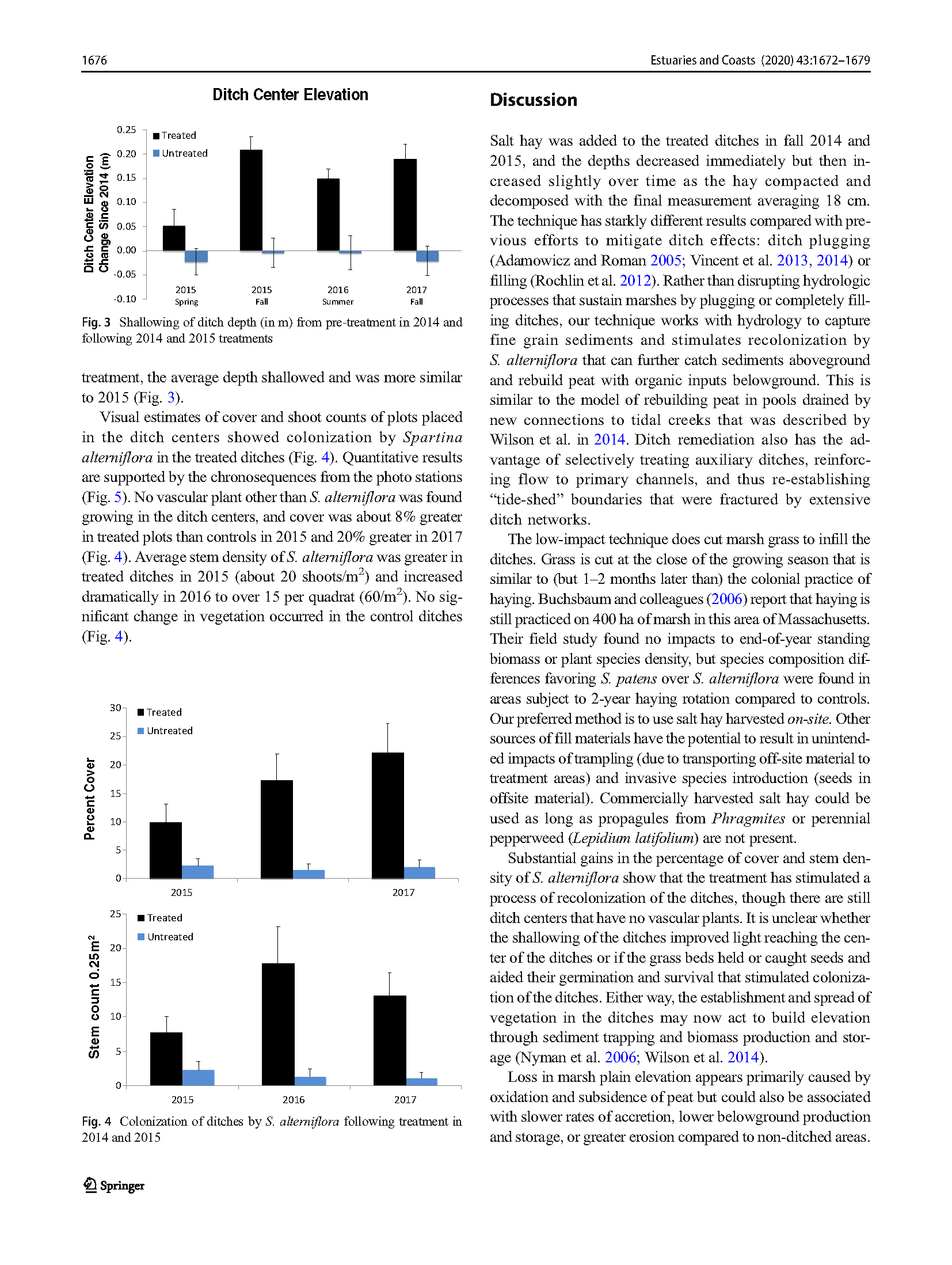 Burdick et al. (2020): Mitigating the Legacy Effects of Ditching in a New England Salt Marsh
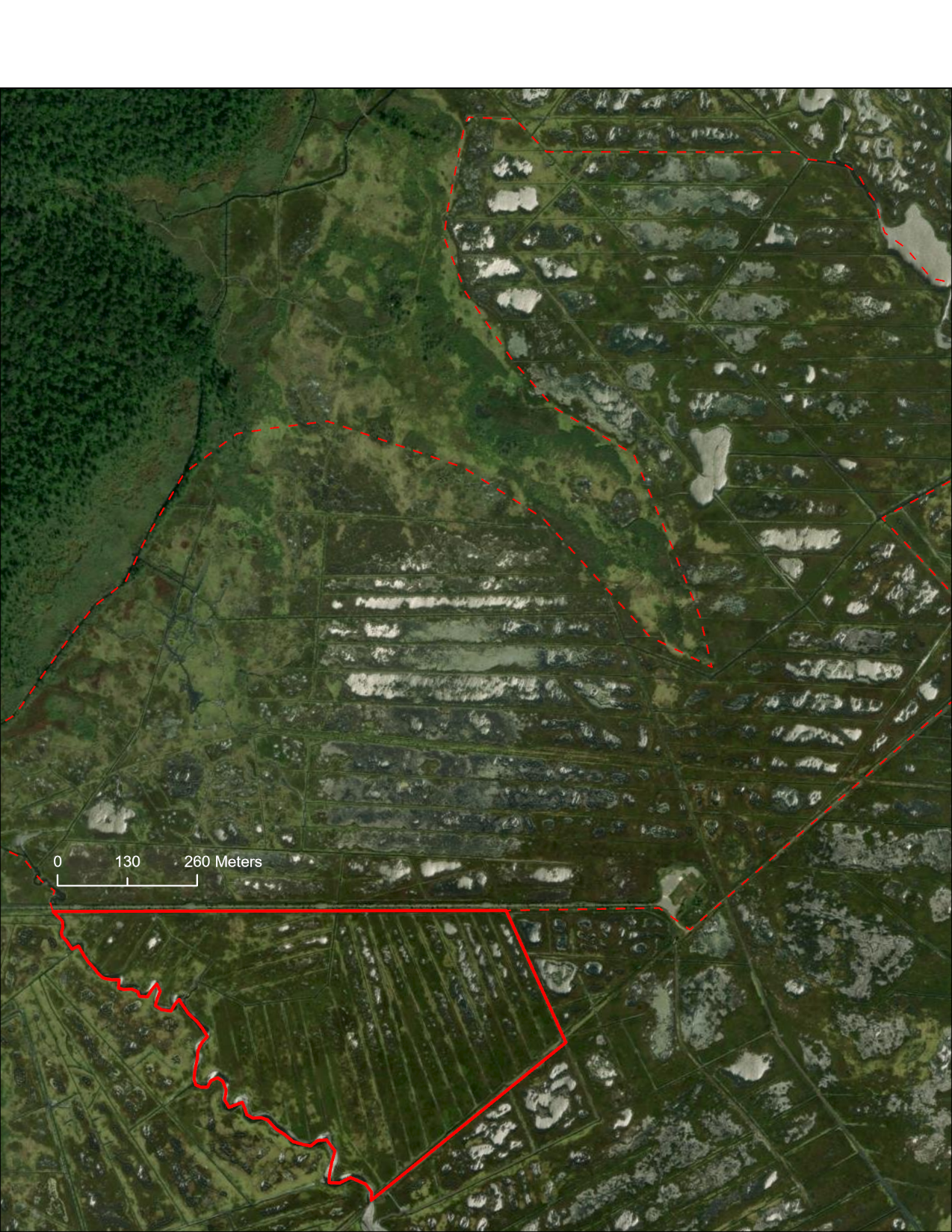 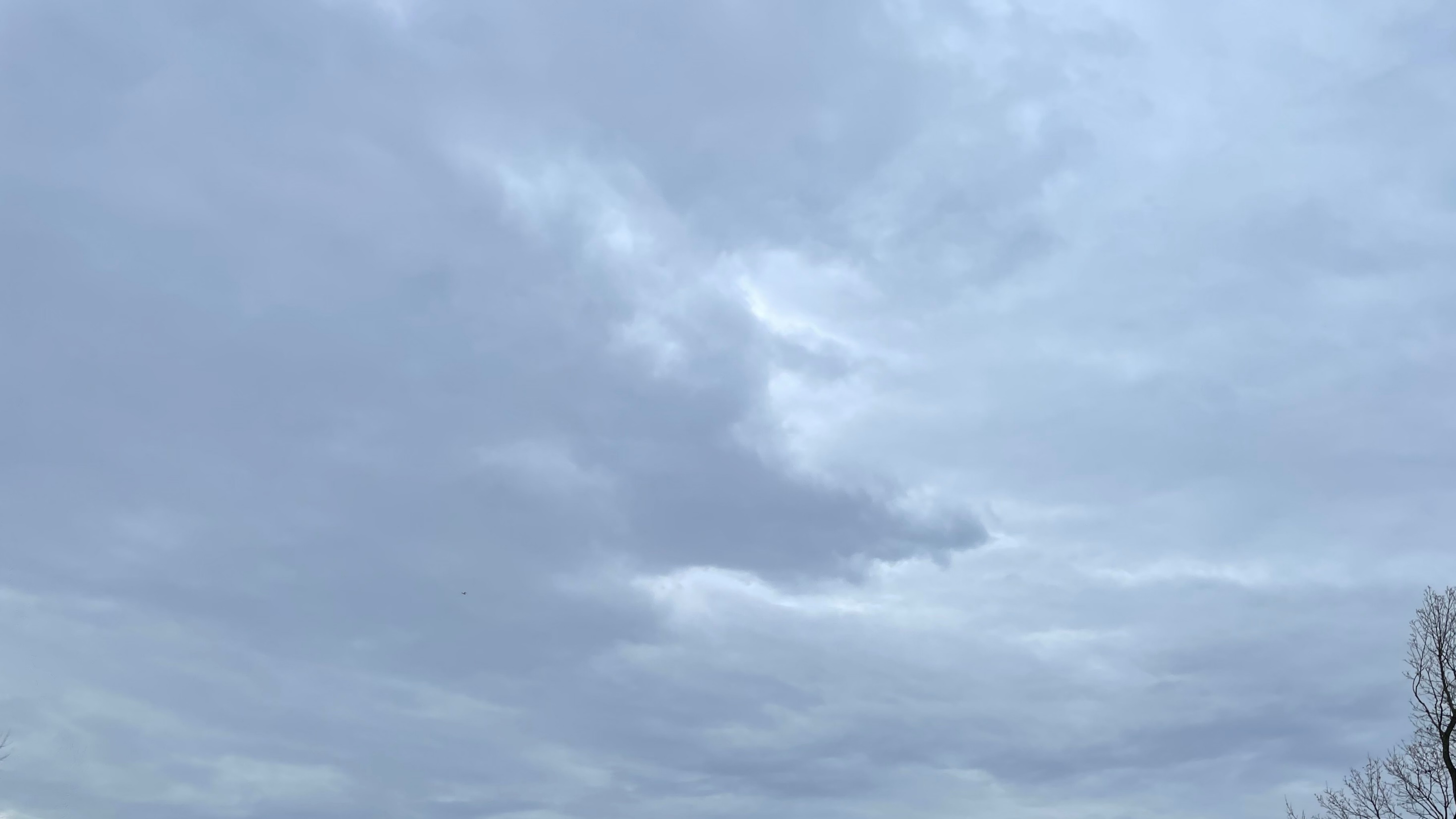 Technique: Ditch remediation
AT&T Tract
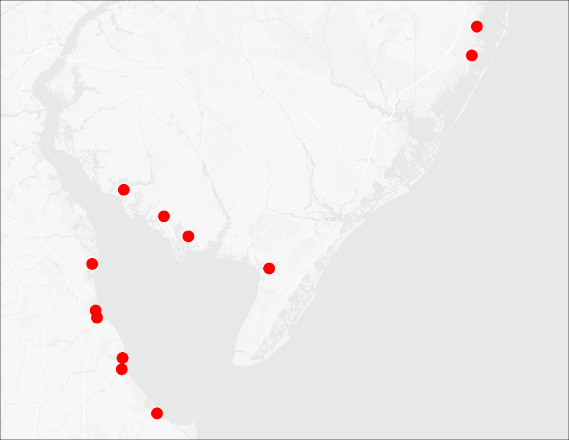 AT&T Tract, Edwin B. Forsythe NWR, Ocean County, NJ
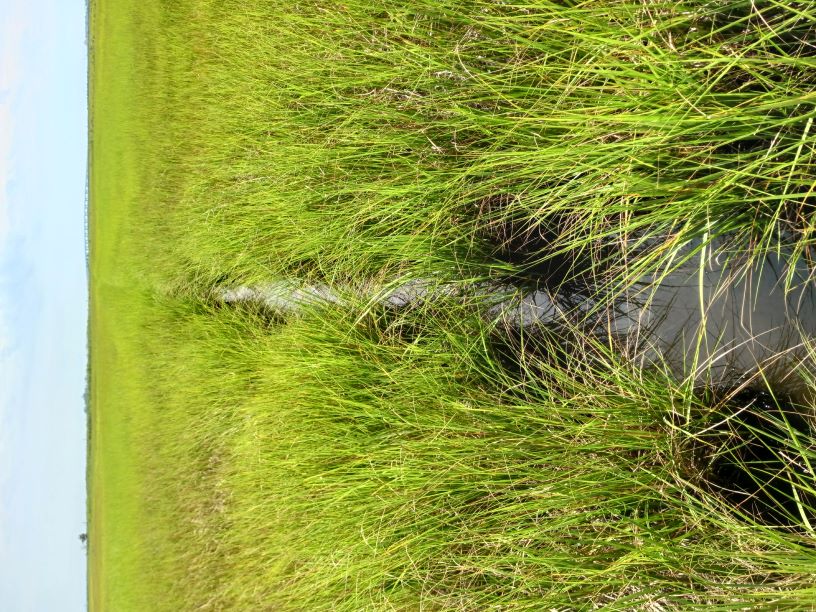 long mosquito ditches draining towards multiple directions creating low energy ineffective channels
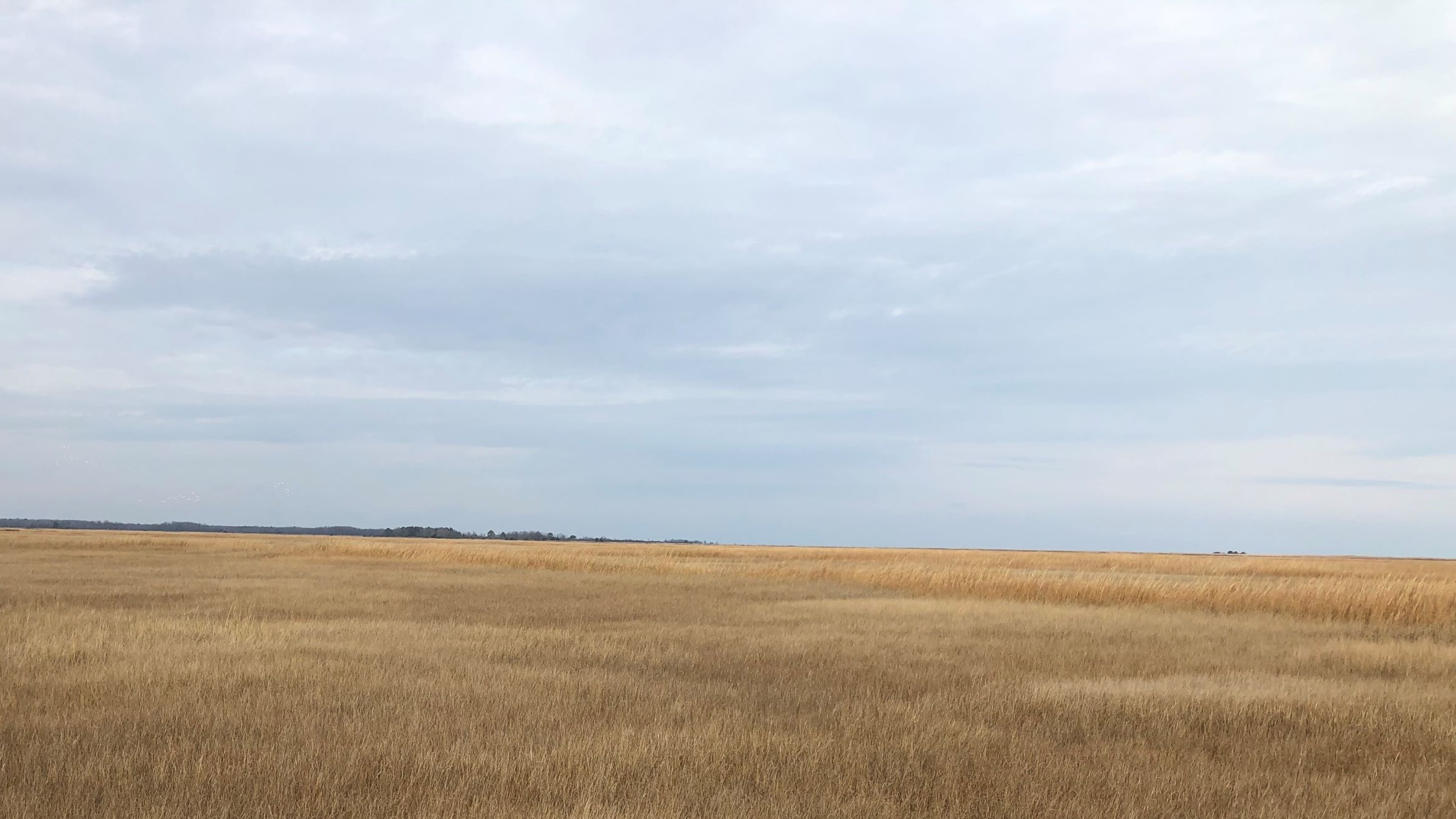 Technique: Ditch maintenance
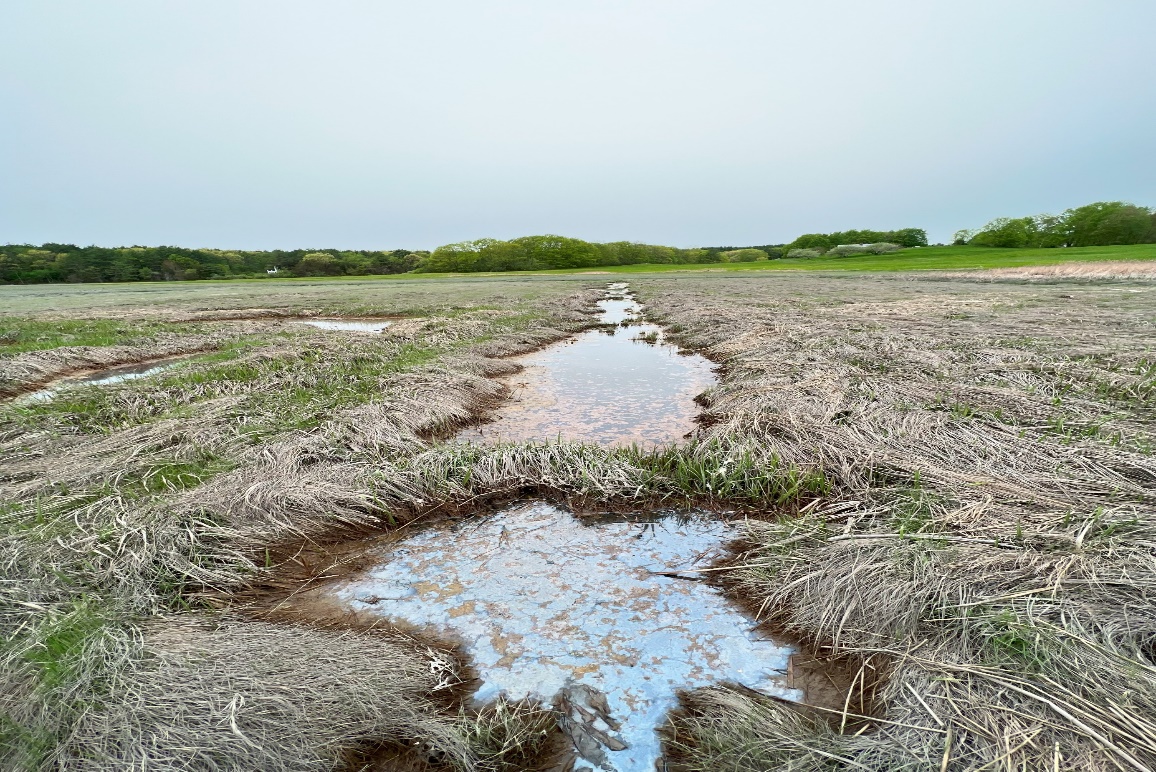 Removing naturally formed ditch plugs to reopen select ditches

Restore tidal flow
Reduce impounded water 
Reduce saturation of neighboring marsh
DU - Parker River NWR
Natural Ditch Plugs
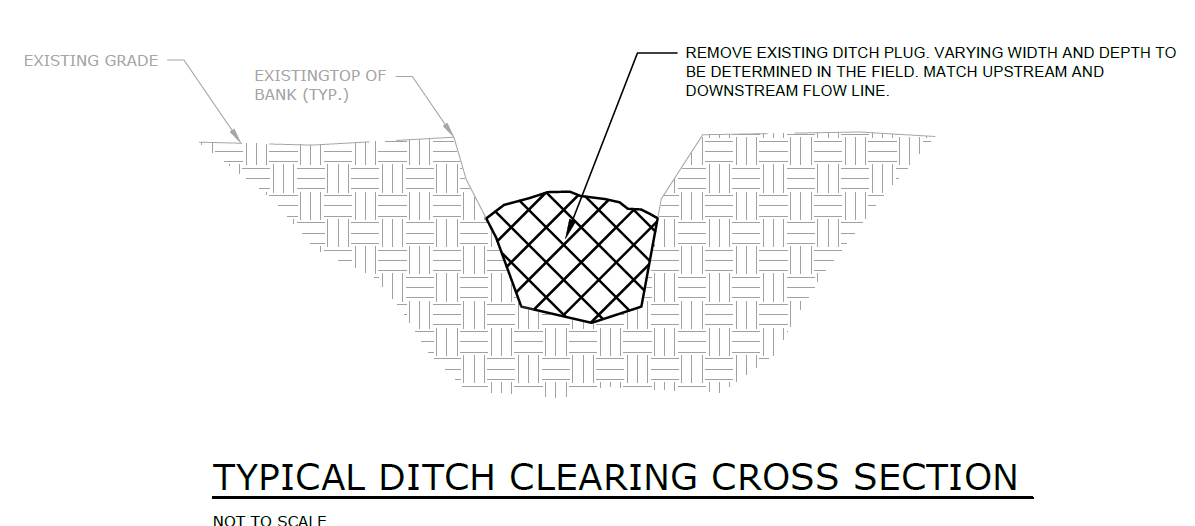 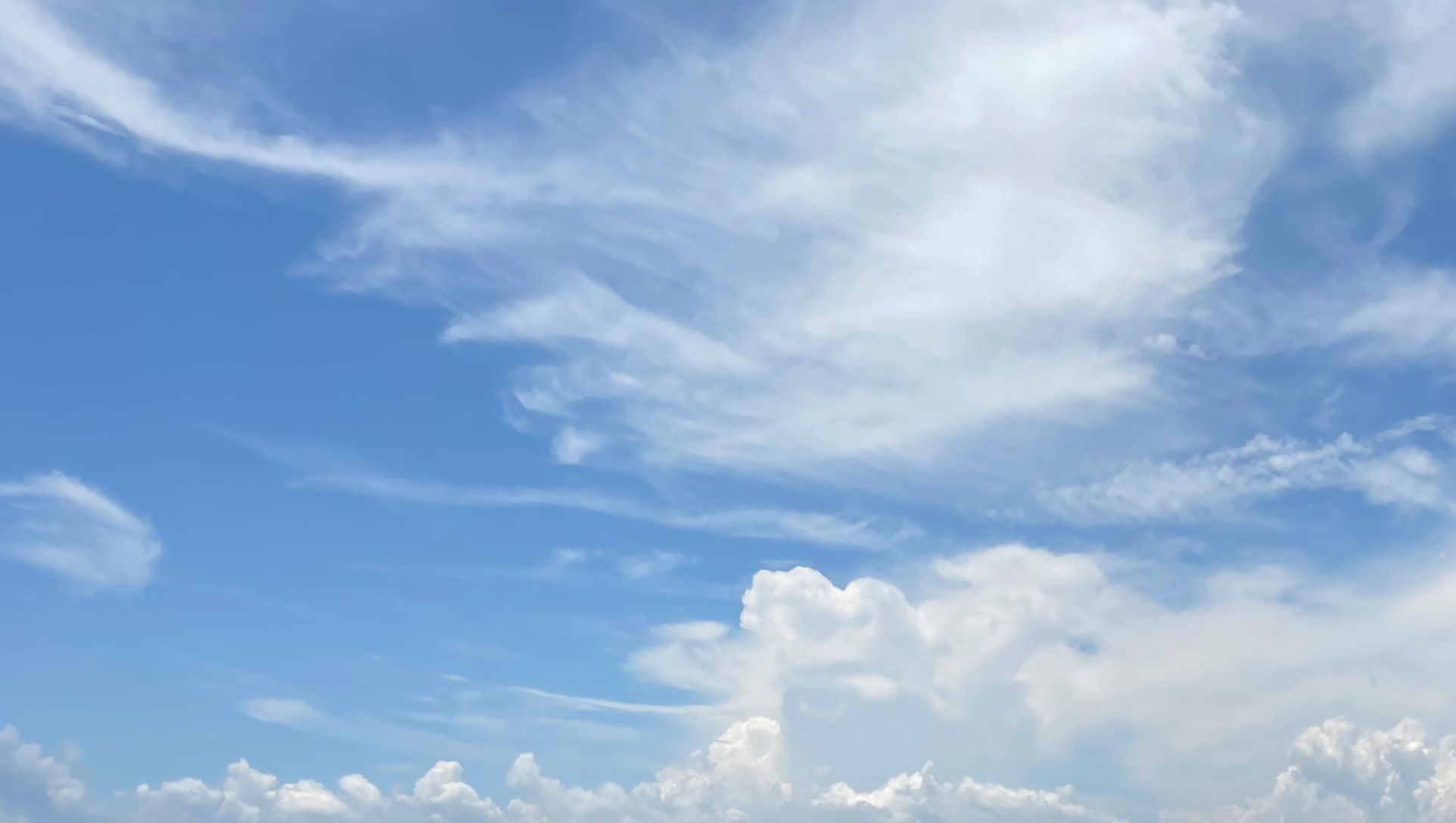 Technique: Ditch maintenance
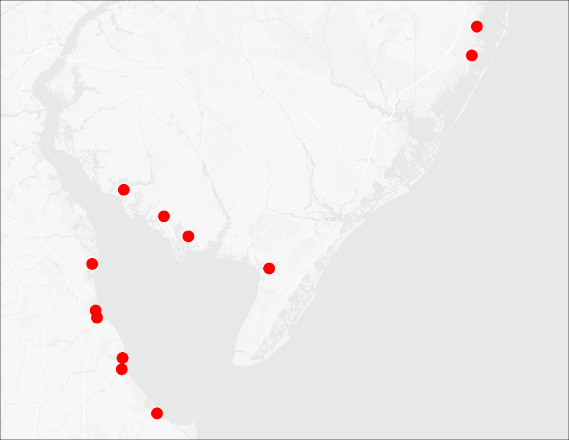 Mispillion
Mispillion Marine Reserve, DE
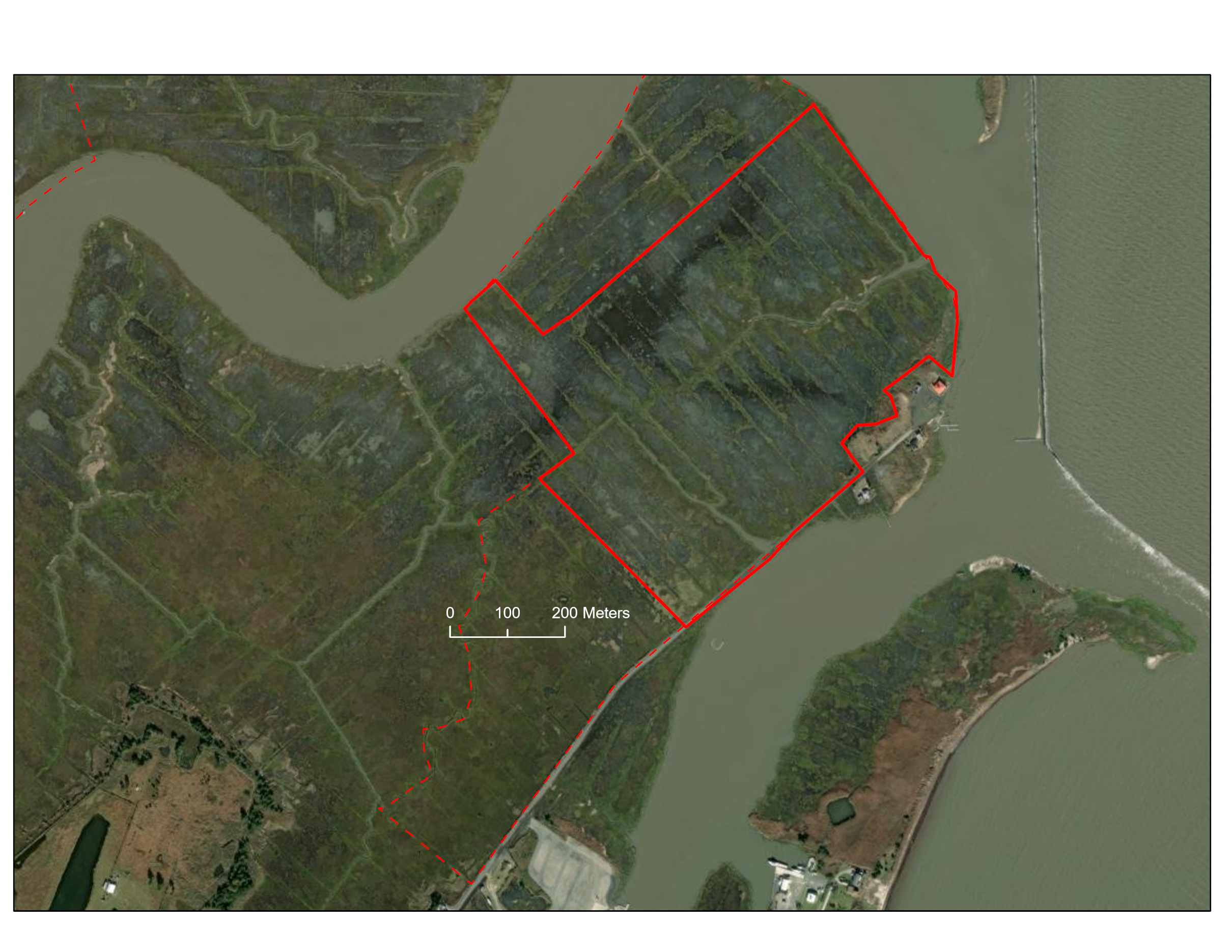 ditch ponding
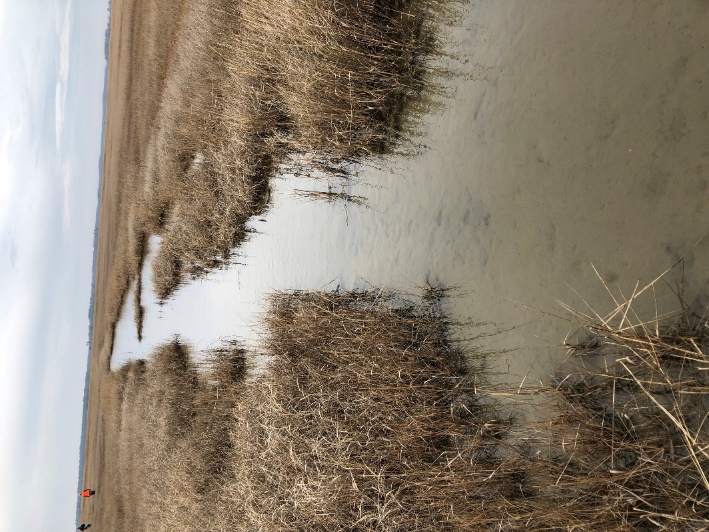 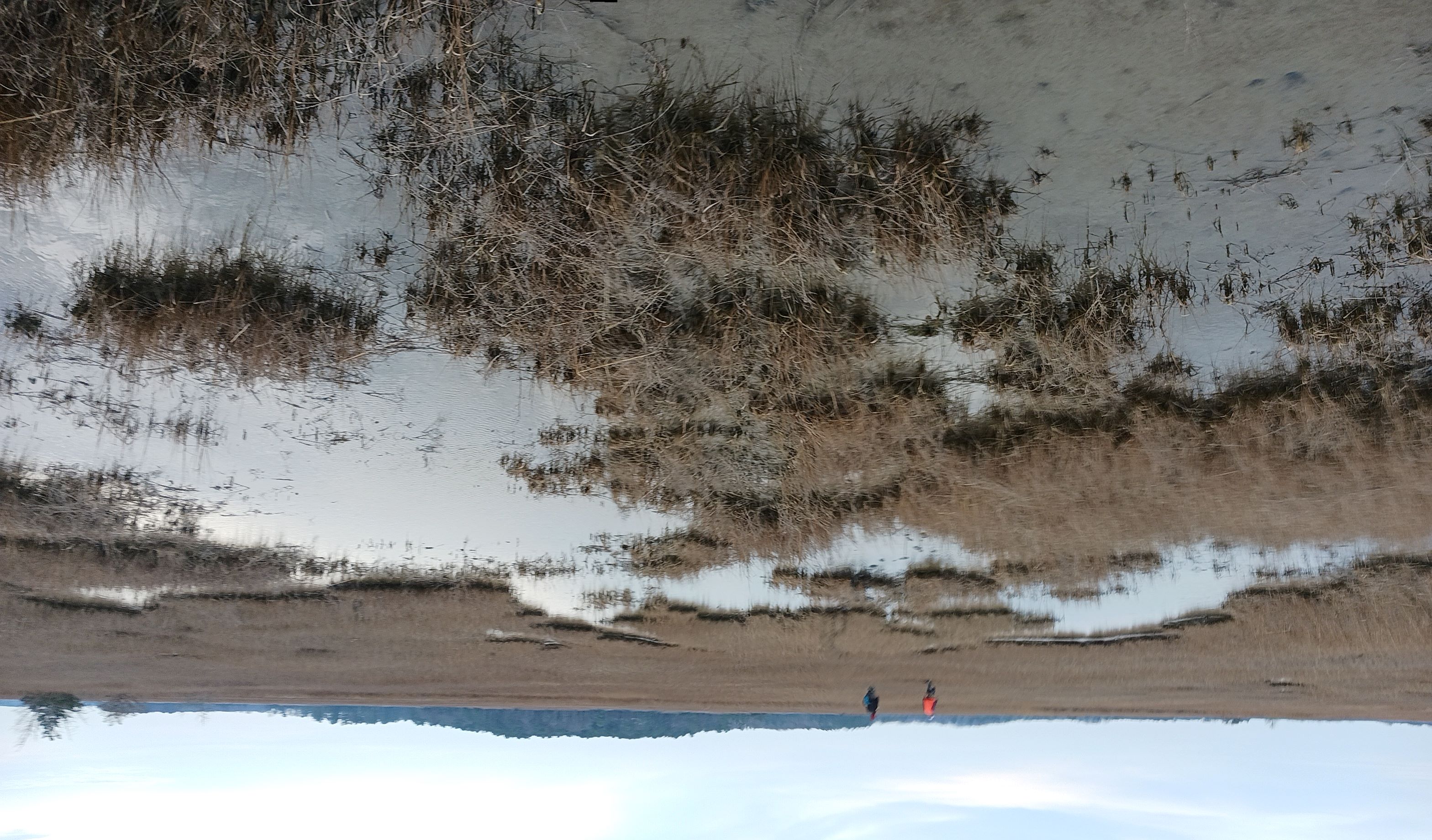 Technique: Substrate and elevation enhancement with organic material
Small-scale use of material to increase marsh platform elevation heterogeneity and substrate suitability to enhance marsh vegetation

Increase positive relief to restore flow off the marsh
Increase productivity
Increase habitat heterogeneity
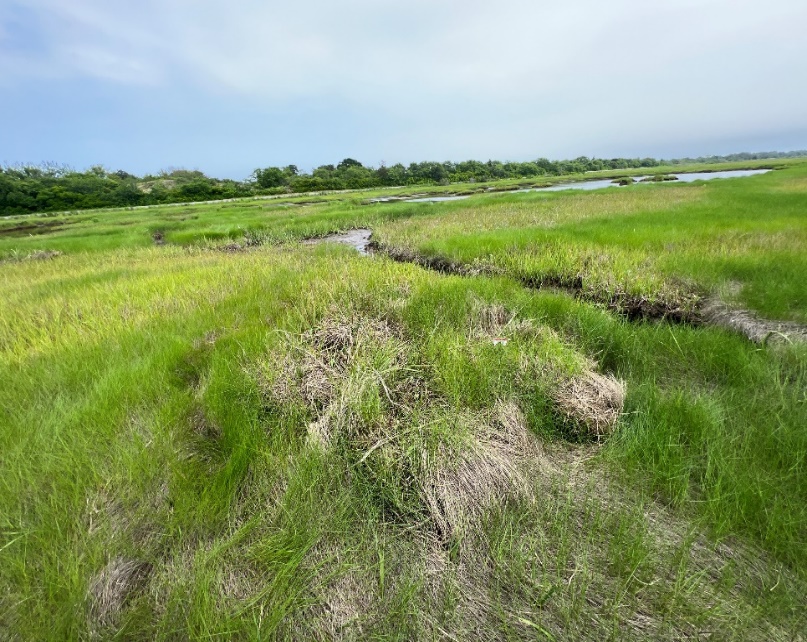 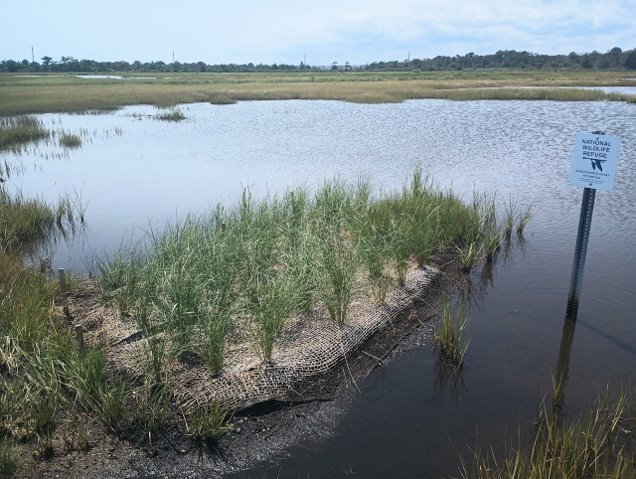 Good Luck Point, EBF NWR
????
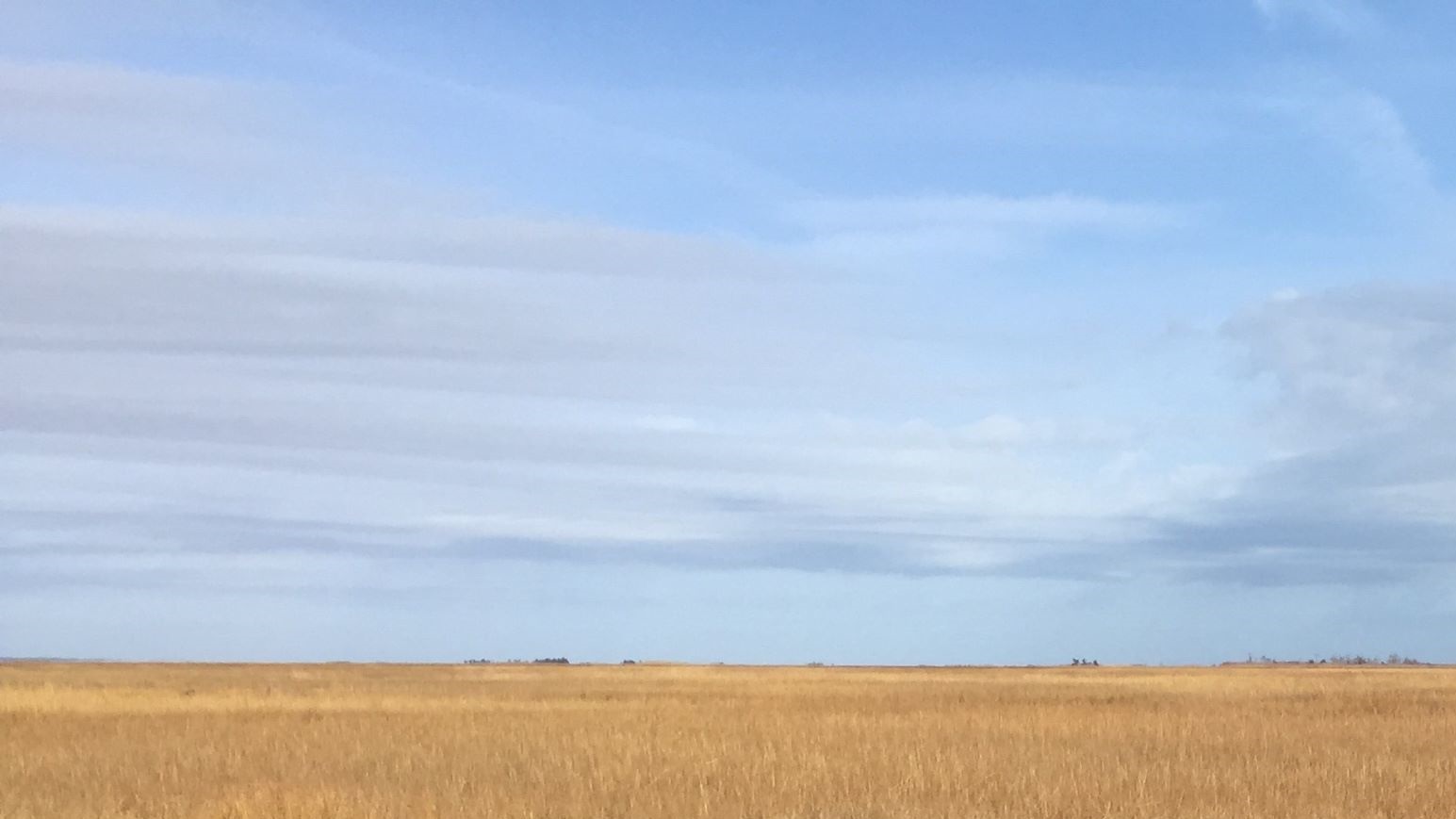 Technique: Substrate and elevation enhancement with organic material
Cedar Creek
Cedar Creek Tract, Milford Neck Wildlife Area, DE
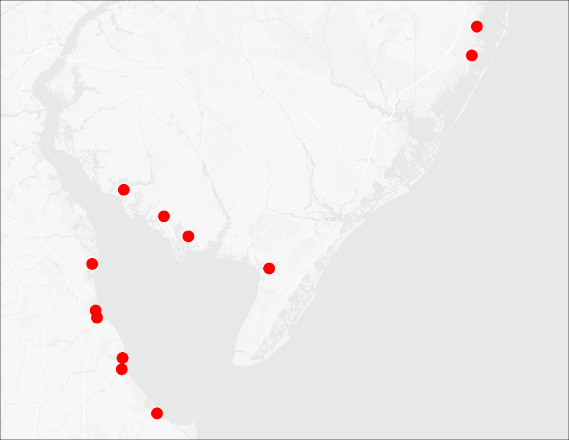 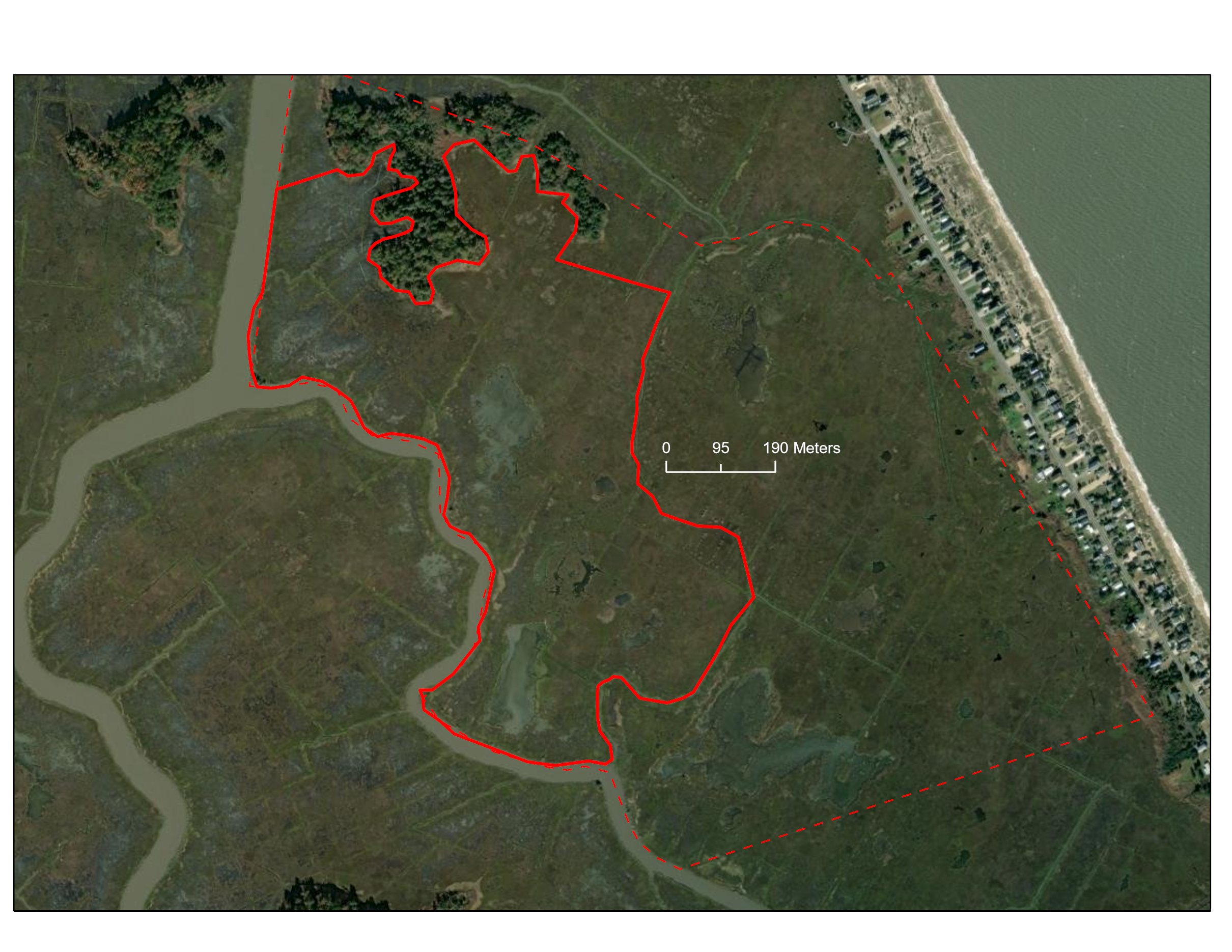 low production
vegetation die-off
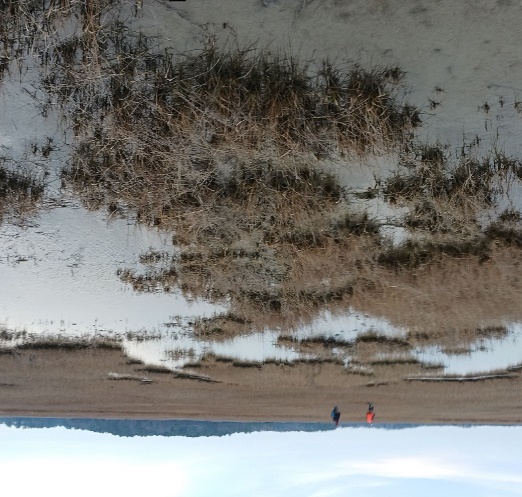 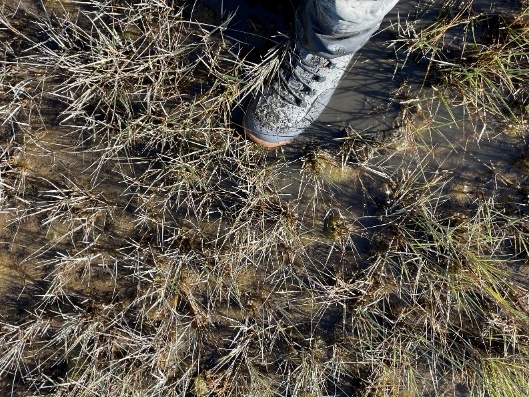 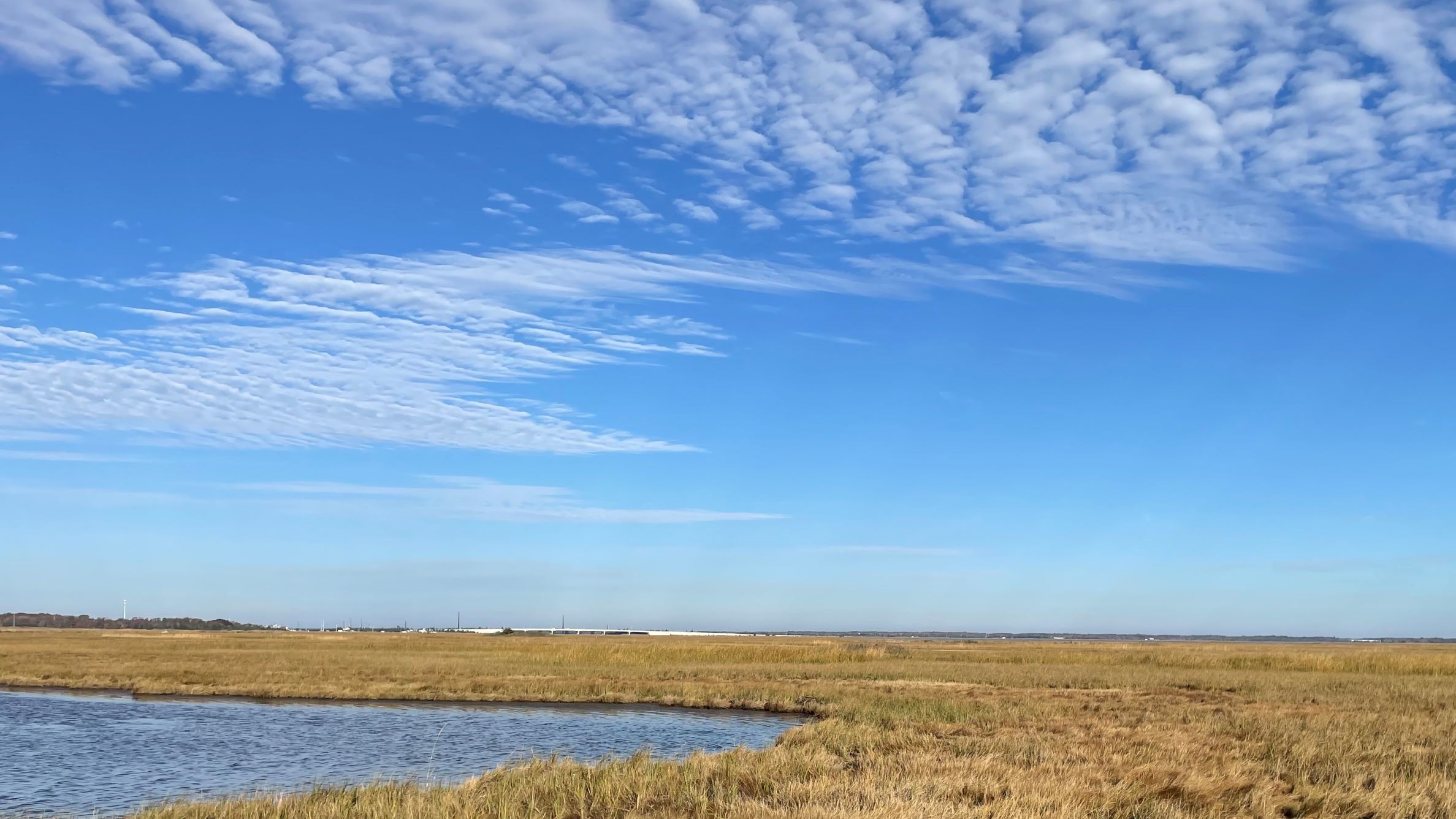 This is a partnership-based effort!
New Jersey Fish and Wildlife
Delaware Division of Fish and Wildlife
Partnership for the Delaware Estuary
Conserve Wildlife Foundation of New Jersey
National Fish and Wildlife Foundation
Hyfi
Enostat
Drexel University
National Wildlife Refuge System
The Nature Conservancy
Delaware Center for the Inland Bays
Lighthouse Center for Natural Resources Education
NJDEP Division of Science and Research
Coastal Technologies Corp
Delaware Mosquito Control Section
New Jersey Mosquito Control Commission
…and future partners
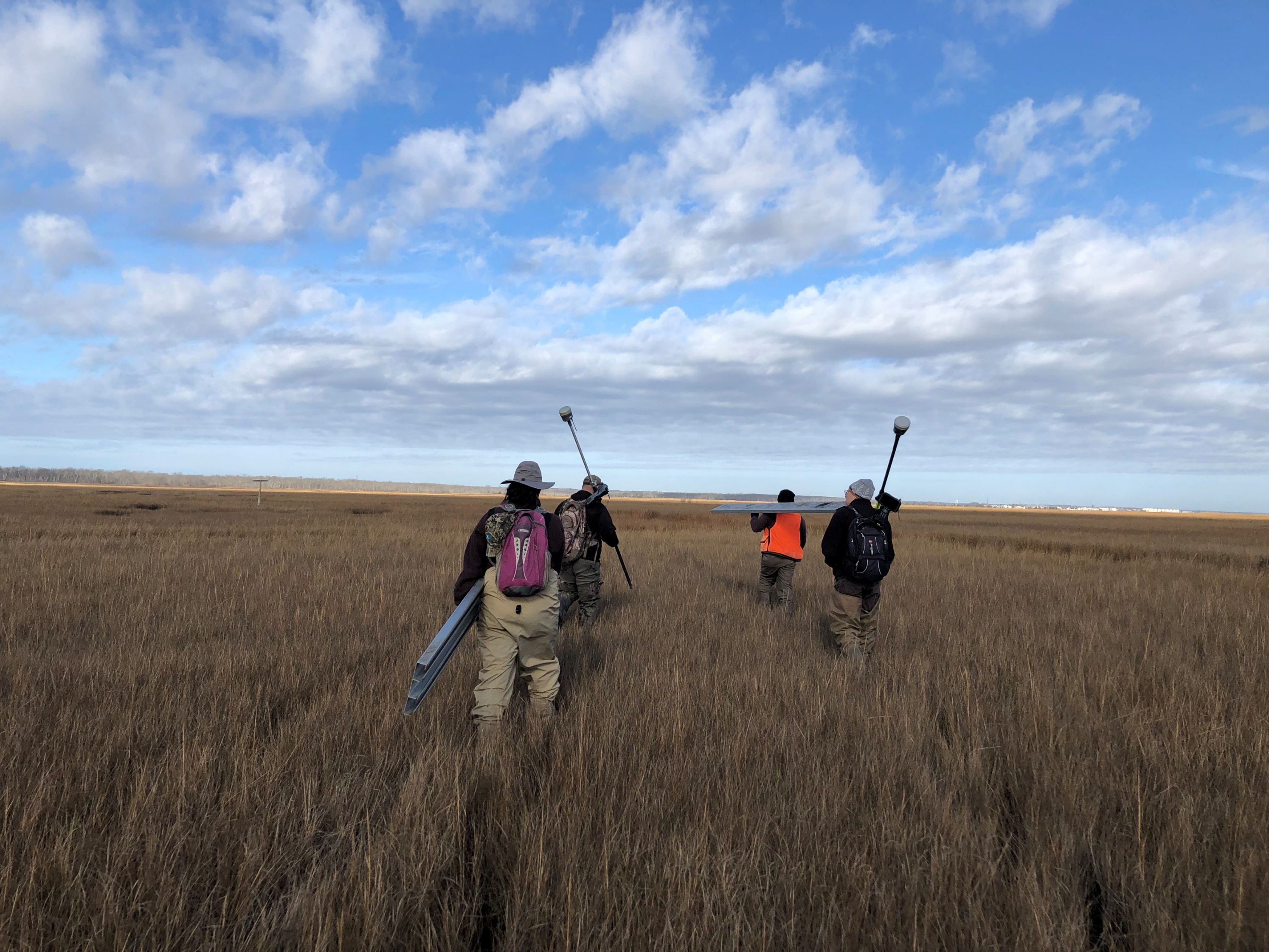 Kaity Ripple: kaitlyn_ripple@fws.gov
Brian Marsh: brian_marsh@fws.gov
Jim Feaga: jfeaga@ducks.org
Kaity Ripple/USFWS